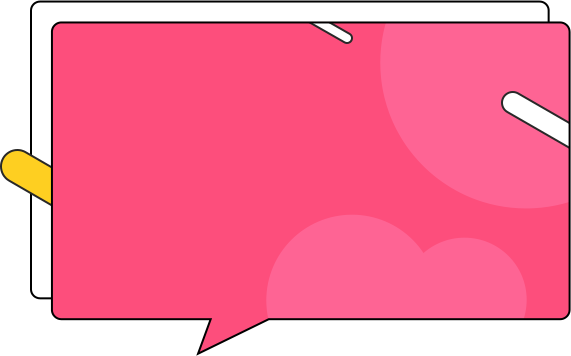 CHÀO MỪNG QUÝ THẦY CÔ ĐẾN VỚI TIẾT HỌC NGỮ VĂN CỦA LỚP 10A1 …
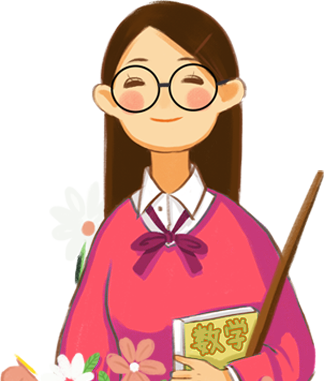 THỰC HÀNH TIẾNG VIỆT
(sửa lỗi về trật tự từ)
BÀI 2 – THƠ ĐƯỜNG LUẬT
Tiết 20
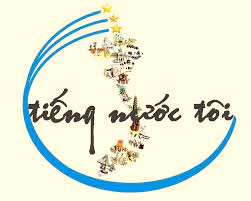 MỤC TIÊU BÀI HỌC
Học sinh nhận biết và sửa được lỗi về trật tự từ
Nâng cao trình độ về sắp xếp trật tự từ có nghệ thuật
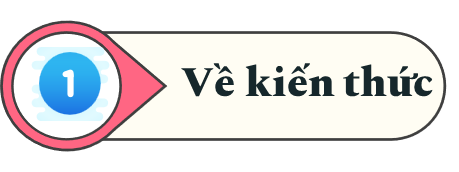 Học sinh hình thành thói quen đọc kĩ lại các câu văn và sắp xếp từ ngữ logic, dễ hiểu, dễ đọc
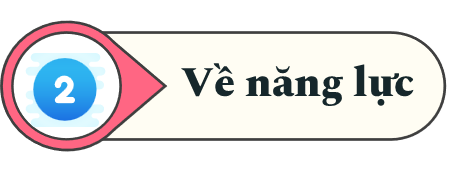 Học sinh vận dụng viết đoạn văn sắp xếp trật tự từ logic, dễ hiểu, dễ đọc, có tính nghệ thuật.
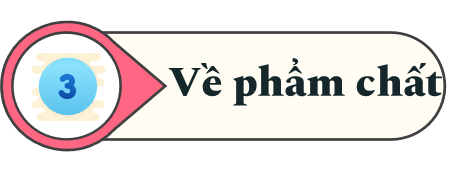 Trân trọng và yêu sự trong sáng của tiếng Việt.
CUỘC THI: “VUA TIẾNG VIỆT”
Lớp chia thành 4 đội chơi;
Chuẩn bị: 
Bảng phụ;
Bút viết;
Sổ hoạt động nhóm.
Có 4 vòng thi: 
Khởi động;
Vượt chướng ngại vật;
Tăng tốc;
Về đích.
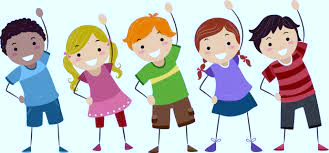 Vòng 1
KHỞI ĐỘNG
Vòng thi có 01 câu hỏi;
Trả lời vào bảng phụ;
Thời gian: 5 giây;
Đội nào trả lời:
đúng: 10 điểm; 
sai: 0 điểm.
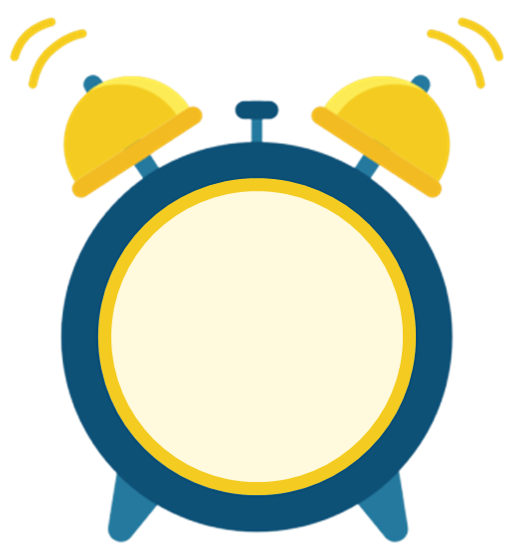 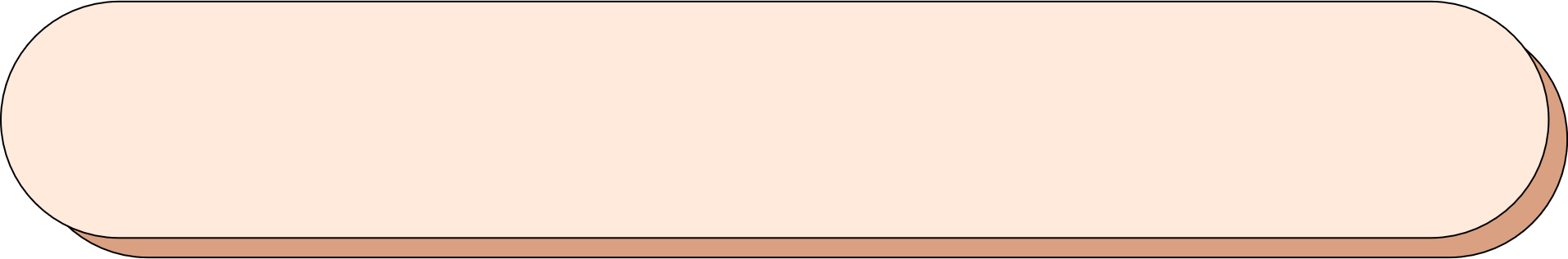 “không, mày, đố, nên, thầy, làm”
5
4
3
2
1
HẾT GIỜ
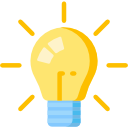 Hãy sắp xếp các từ trên thành một câu 
tục ngữ?
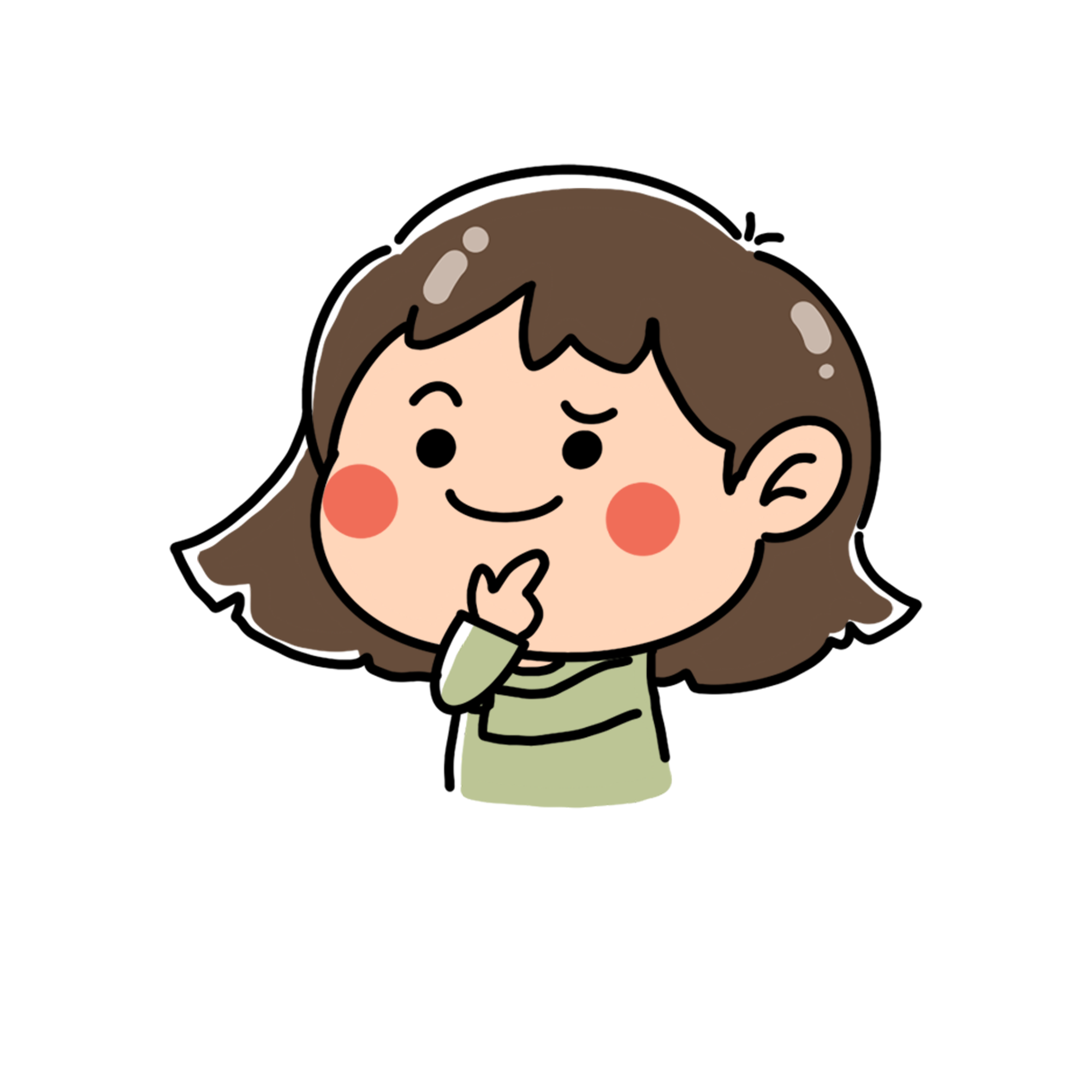 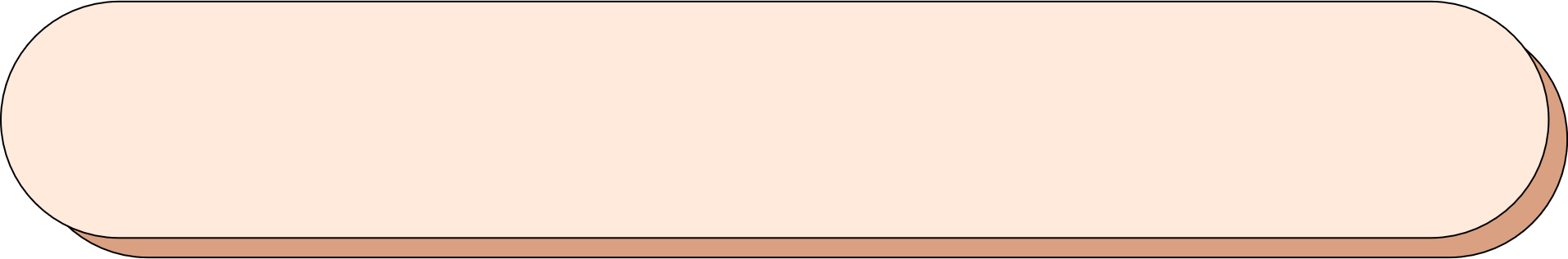 Đáp án:
Không thầy đố mày làm nên.
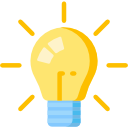 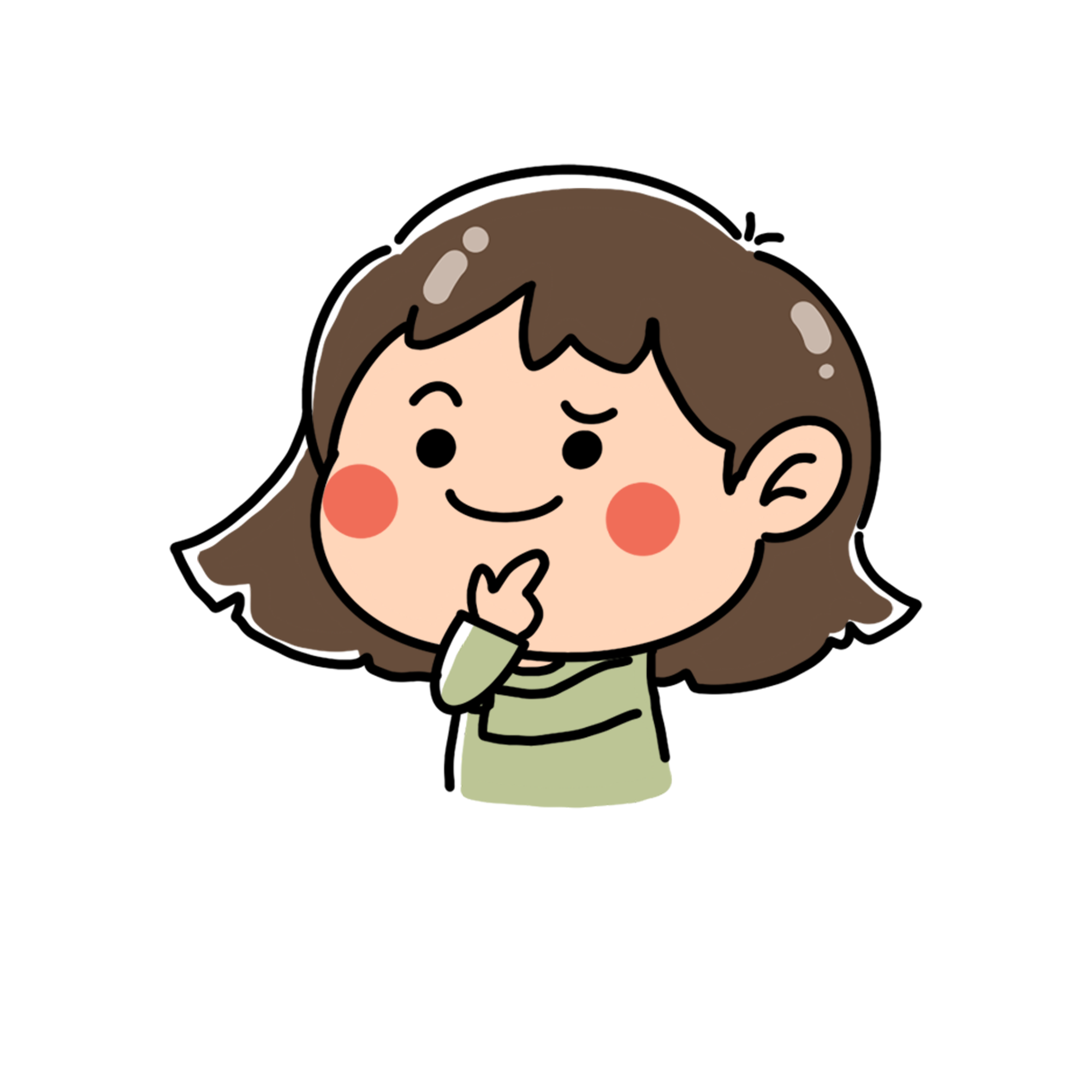 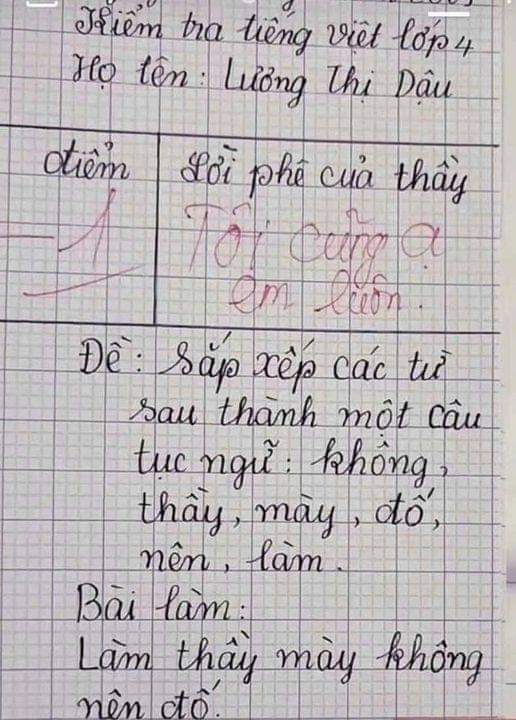 Trong tiếng Việt, việc sắp đặt trật tự từ rất quan trọng. Khi thay đổi trật tự sắp đặt từ, ý nghĩa ngữ pháp của câu sẽ thay đổi…
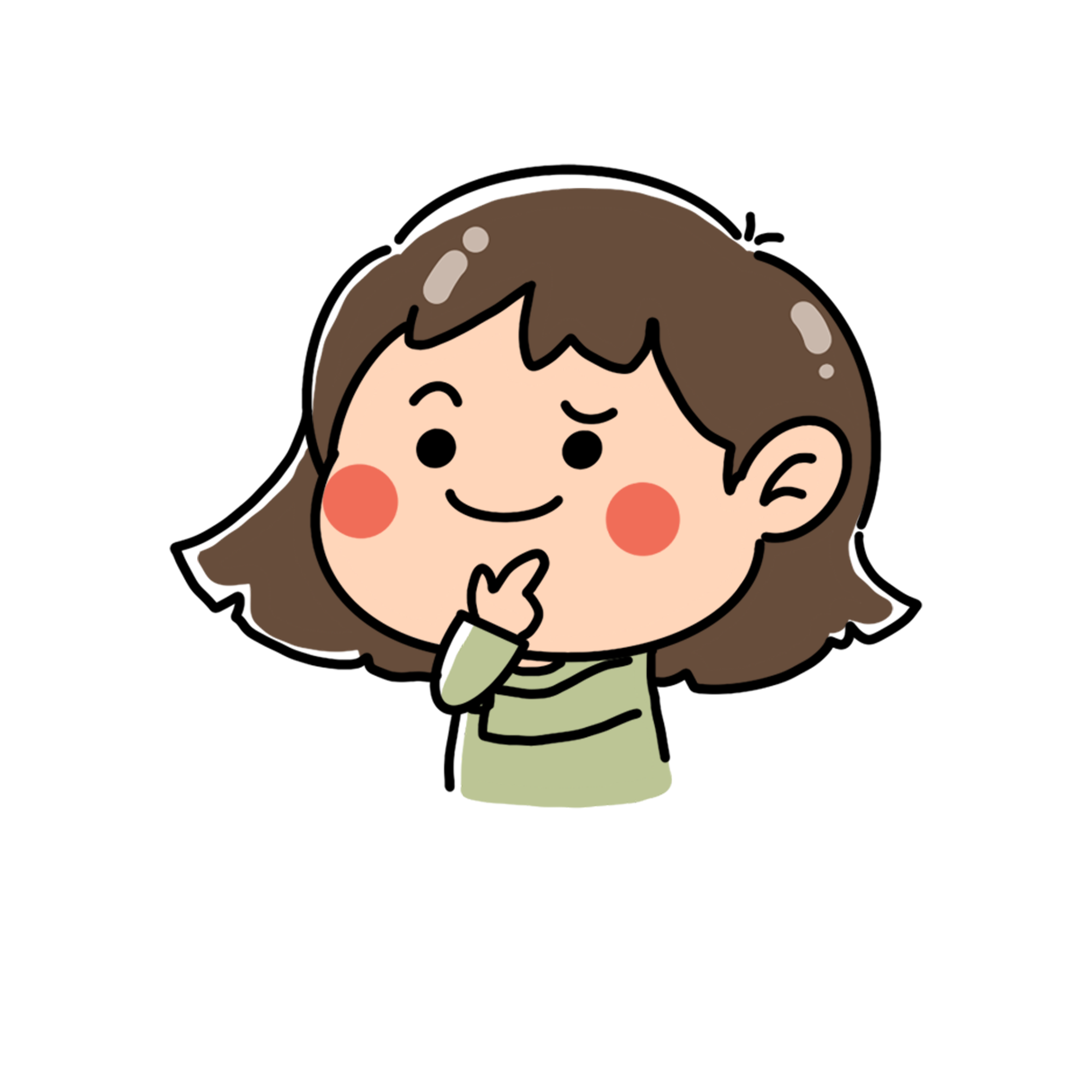 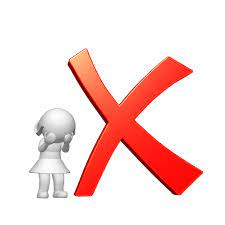 1. Trật tự từ là gì?
2. Các lỗi thuờng gặp…?
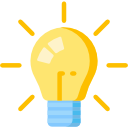 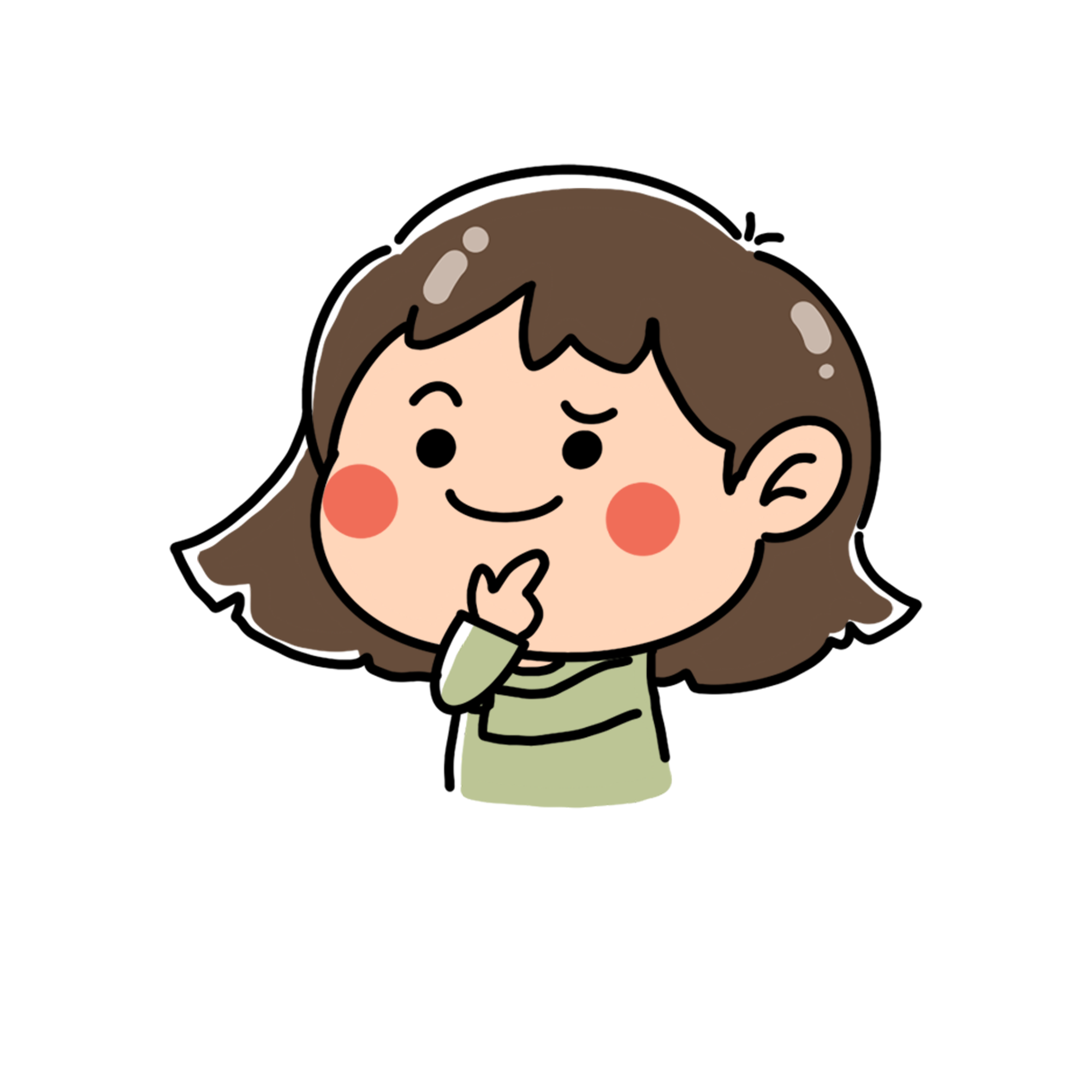 CHÚNG TA CÙNG VƯỢT CHƯỚNG NGẠI VẬT ĐỂ TÌM CÂU TRẢ LỜI NHÉ…
VƯỢT 
CHƯỚNG NGẠI VẬT
Vòng 2
ĐI TÌM SỰ KHÁC NHAU VỀ NGHĨA CỦA TRẬT TỰ TỪ
Gói câu hỏi là phân tích sự khác nhau về nghĩa của 3 cặp câu (BT1/SGK tr.51);
Trả lời nhanh vào 3 PHT;
Thời gian: 7 phút;
Dán kết quả lên bảng.
Đội nào trả lời:
đúng: 10 điểm/câu; 
Nhanh nhất: +10 điểm.
Nhanh nhì: +5 điểm.
Bài tập 1, SGK Tr.51
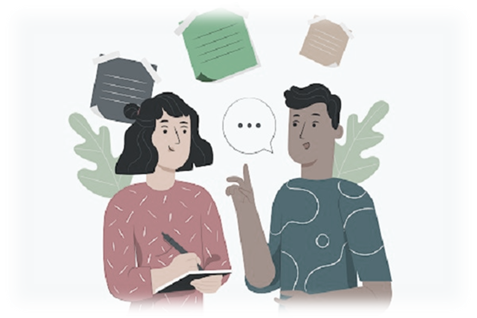 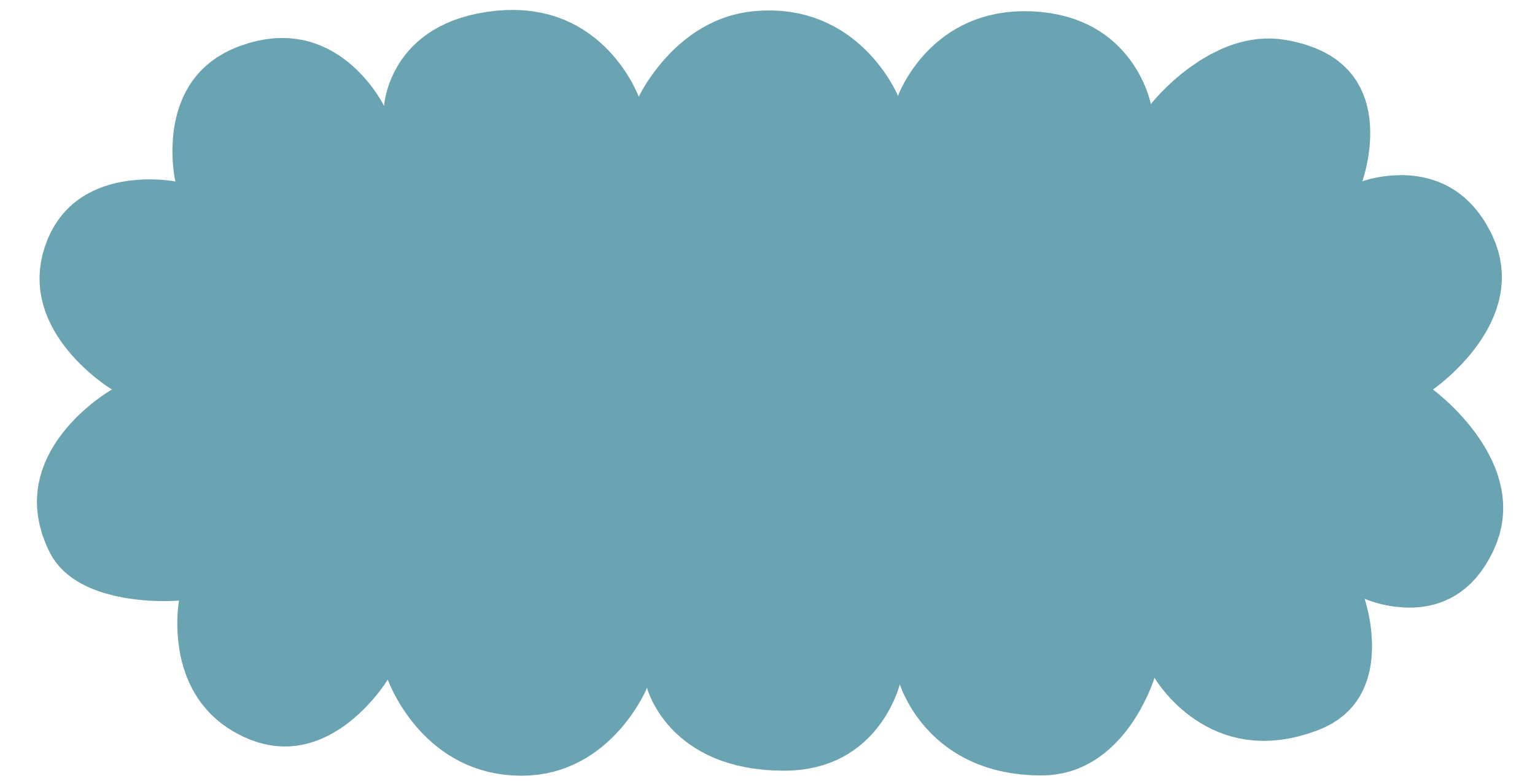 Trật tự từ trong mỗi cặp câu dưới đây thể hiện những khác biệt về ý nghĩa như thế nào?
Bài 1. 
SGK Tr.51
a1) Mồng 8 tháng Ba là ngày phụ nữ Quốc tế
a2) Mồng 8 tháng Ba là ngày Quốc tế phụ nữ

b1) Đỗ Phủ là nhà thơ Trung Quốc nổi tiếng.
b2) Đỗ Phủ là nhà thơ nổi tiếng Trung Quốc.

c1) Bài thơ đã nói lên sự đồng cảm sâu sắc với những người lính của ông.
c2) Bài thơ đã nói lên sự đồng cảm sâu sắc của ông với những người lính.
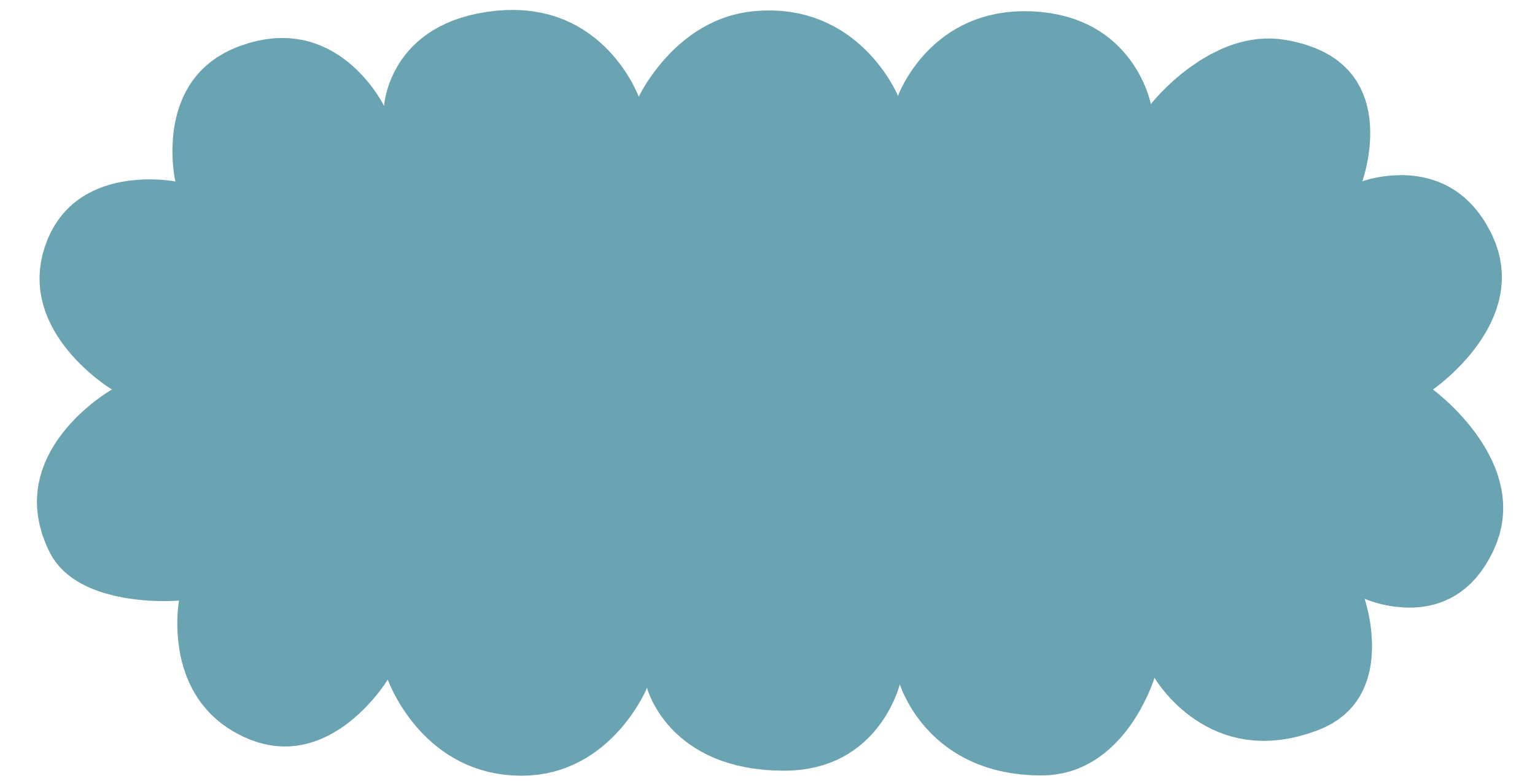 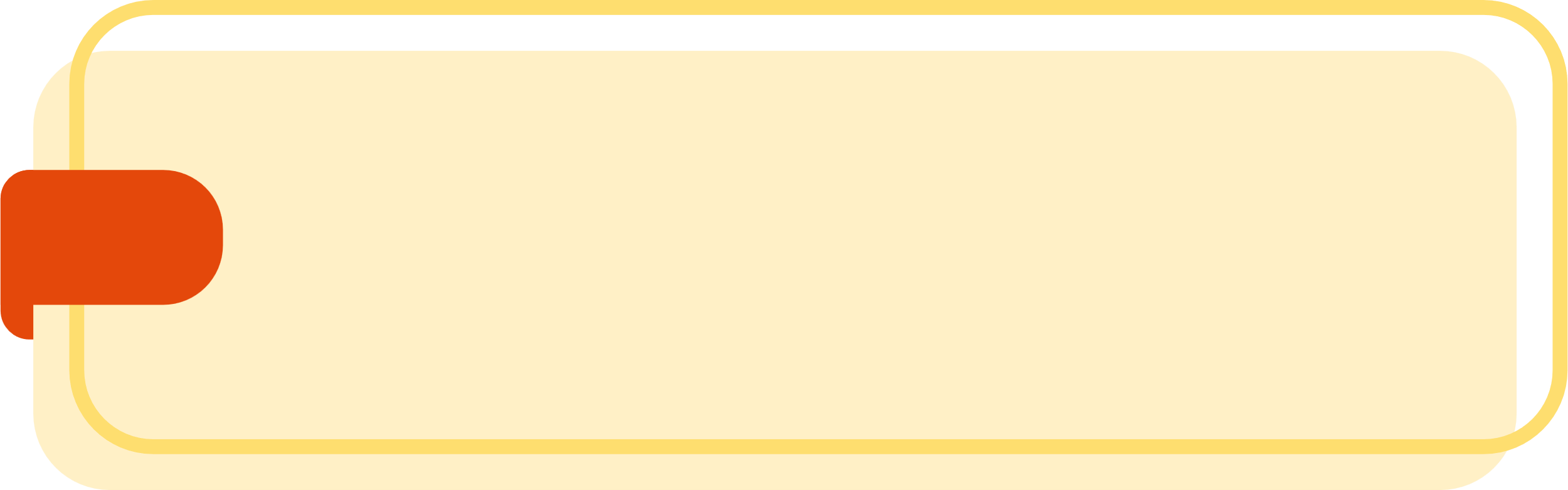 Trả lời:
Bài 1. 
SGK Tr.51
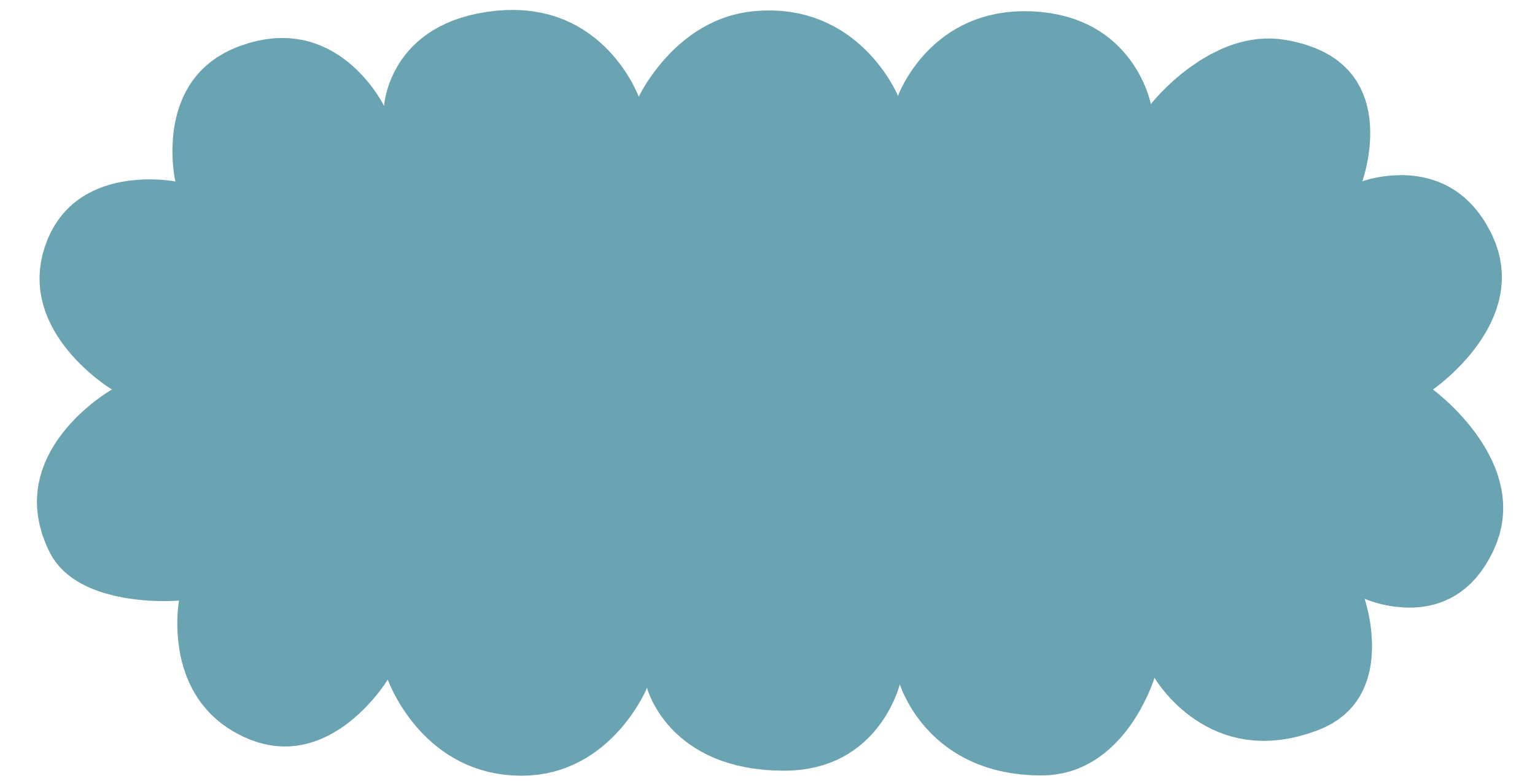 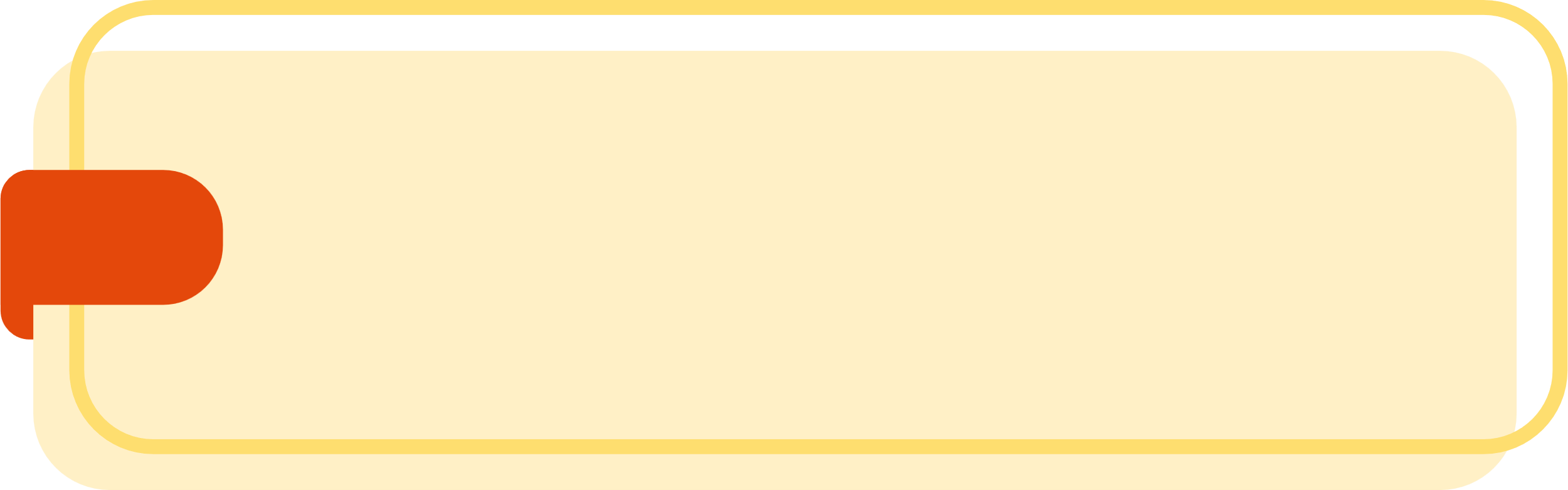 Gợi ý đáp án
Bài 1. 
SGK Tr.51
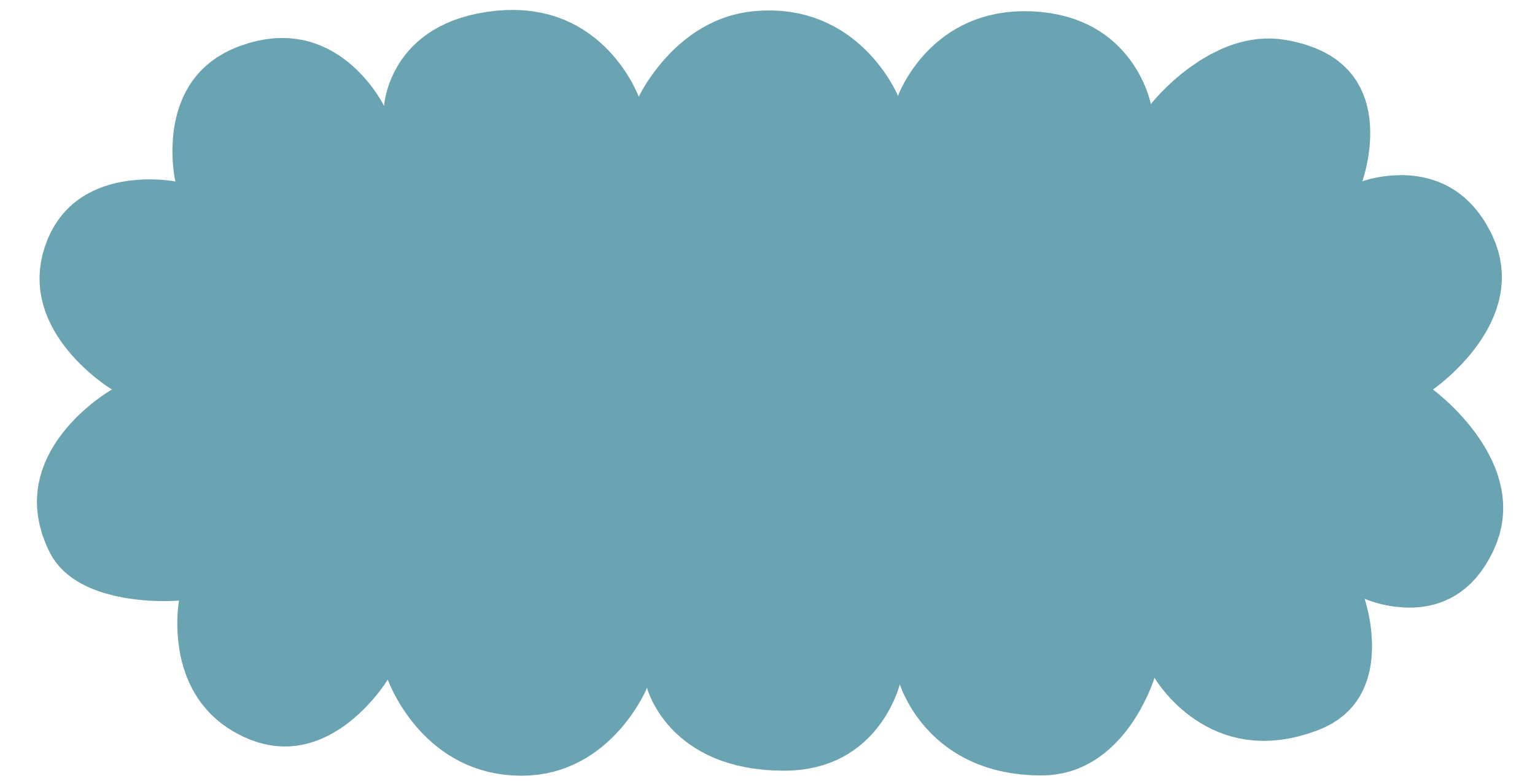 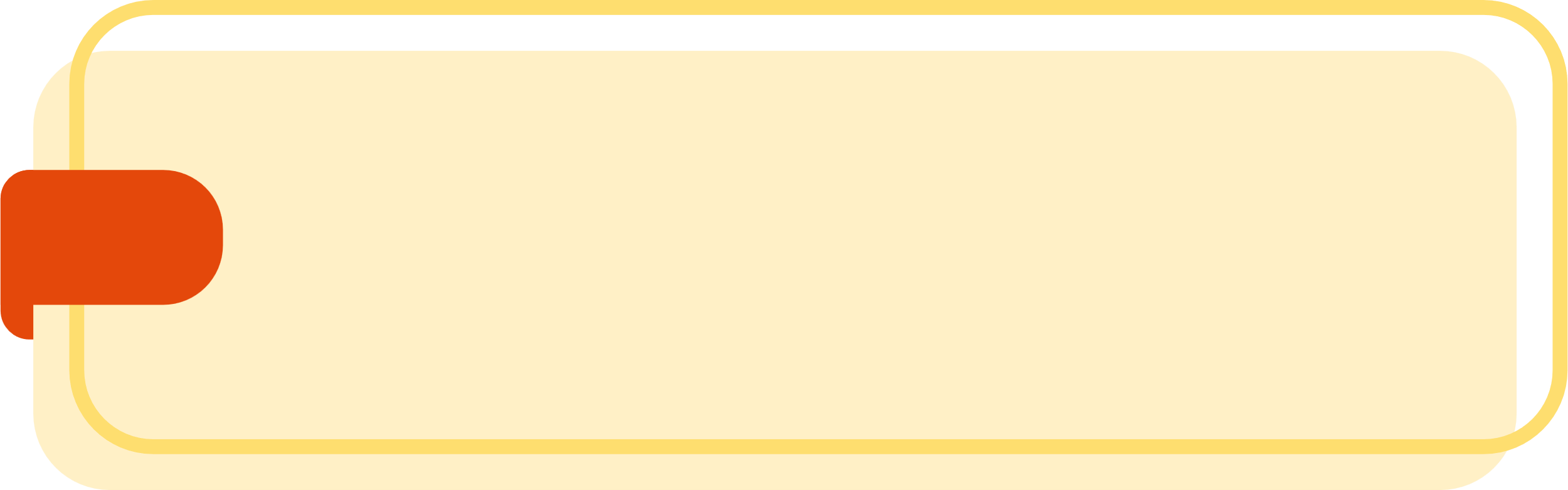 Trả lời:
Bài 1. 
SGK Tr.51
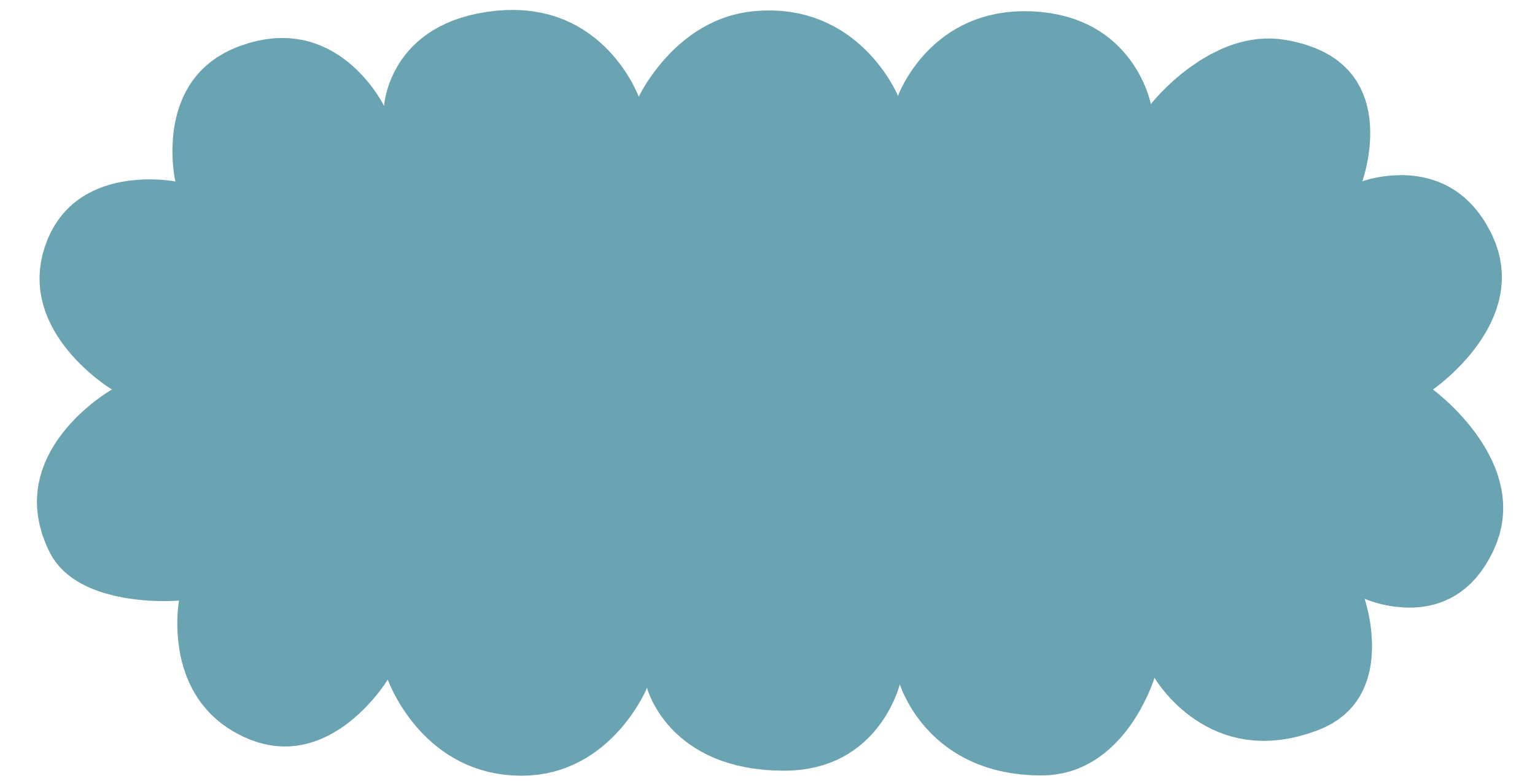 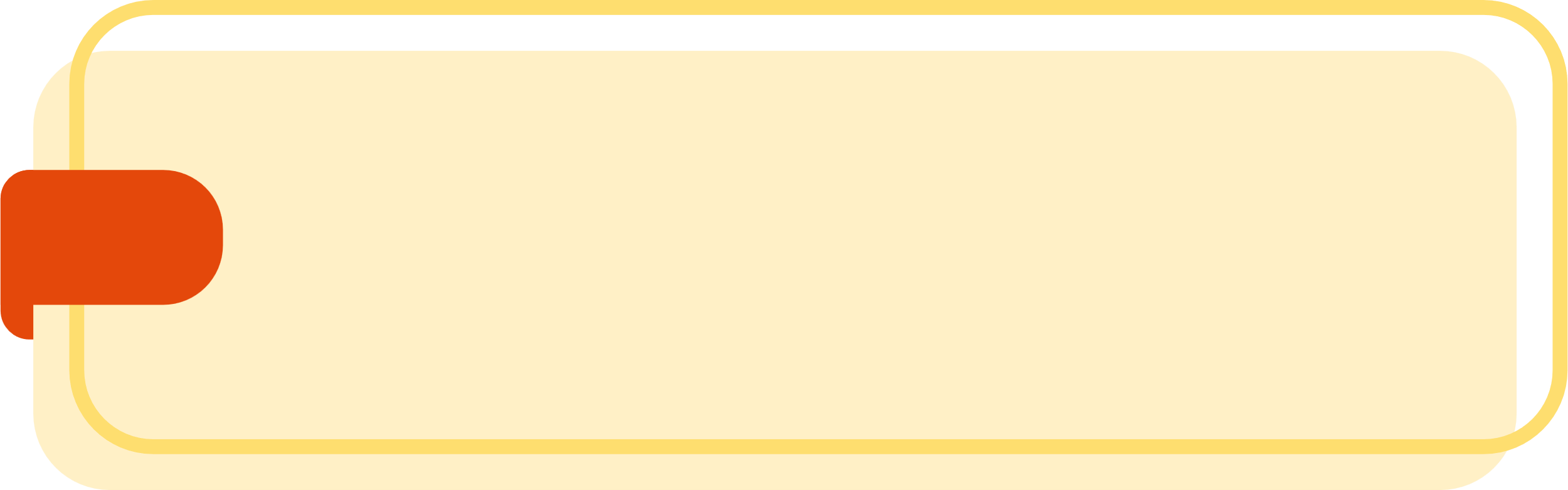 Gợi ý đáp án
Bài 1. 
SGK Tr.51
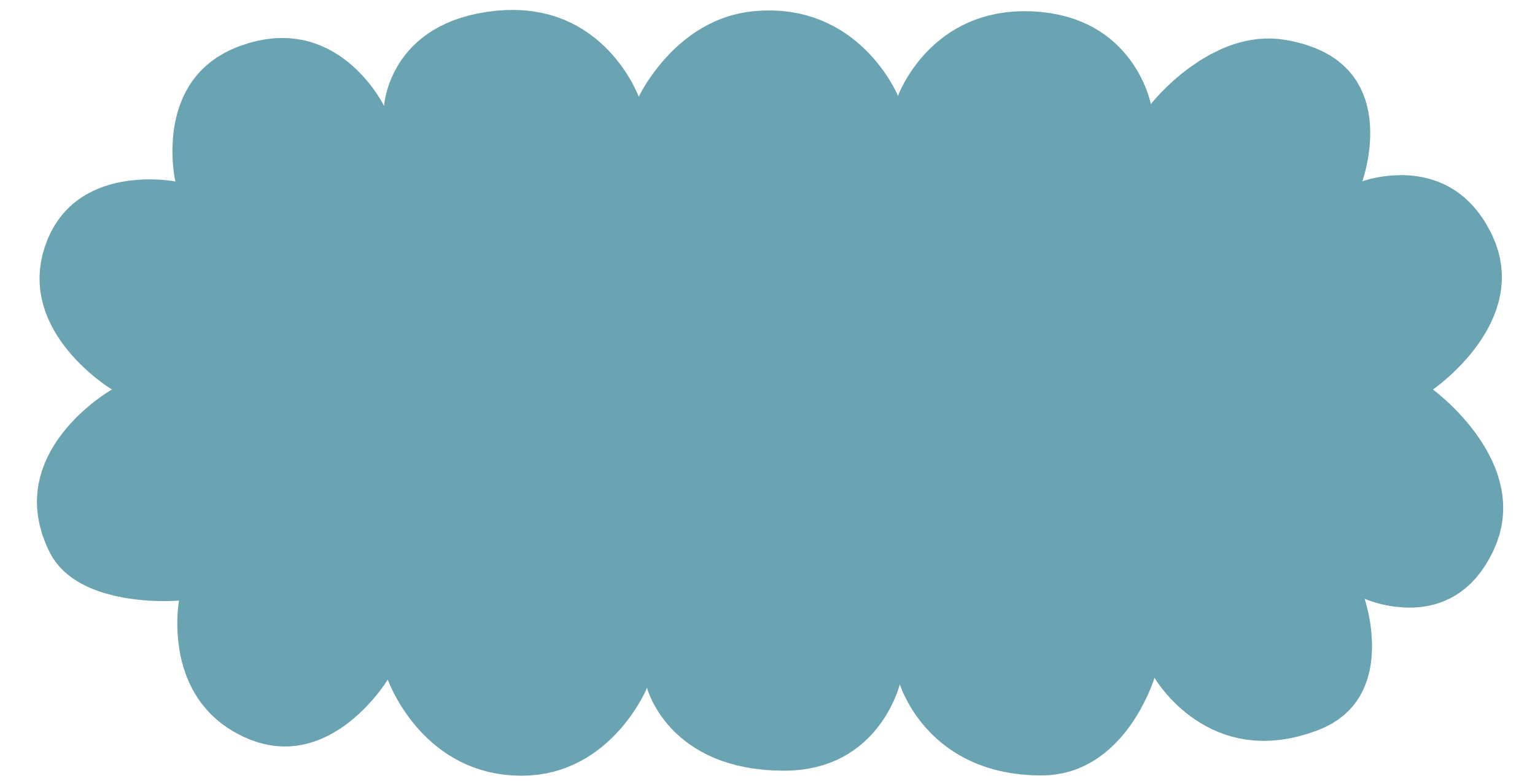 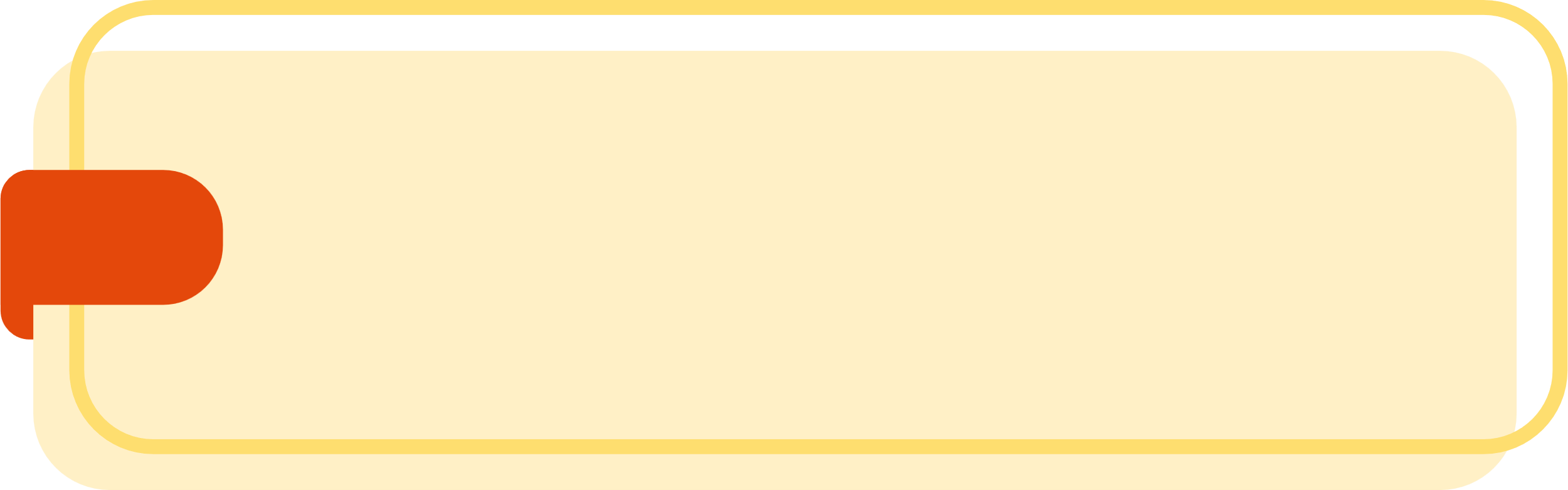 Trả lời:
Bài 1. 
SGK Tr.51
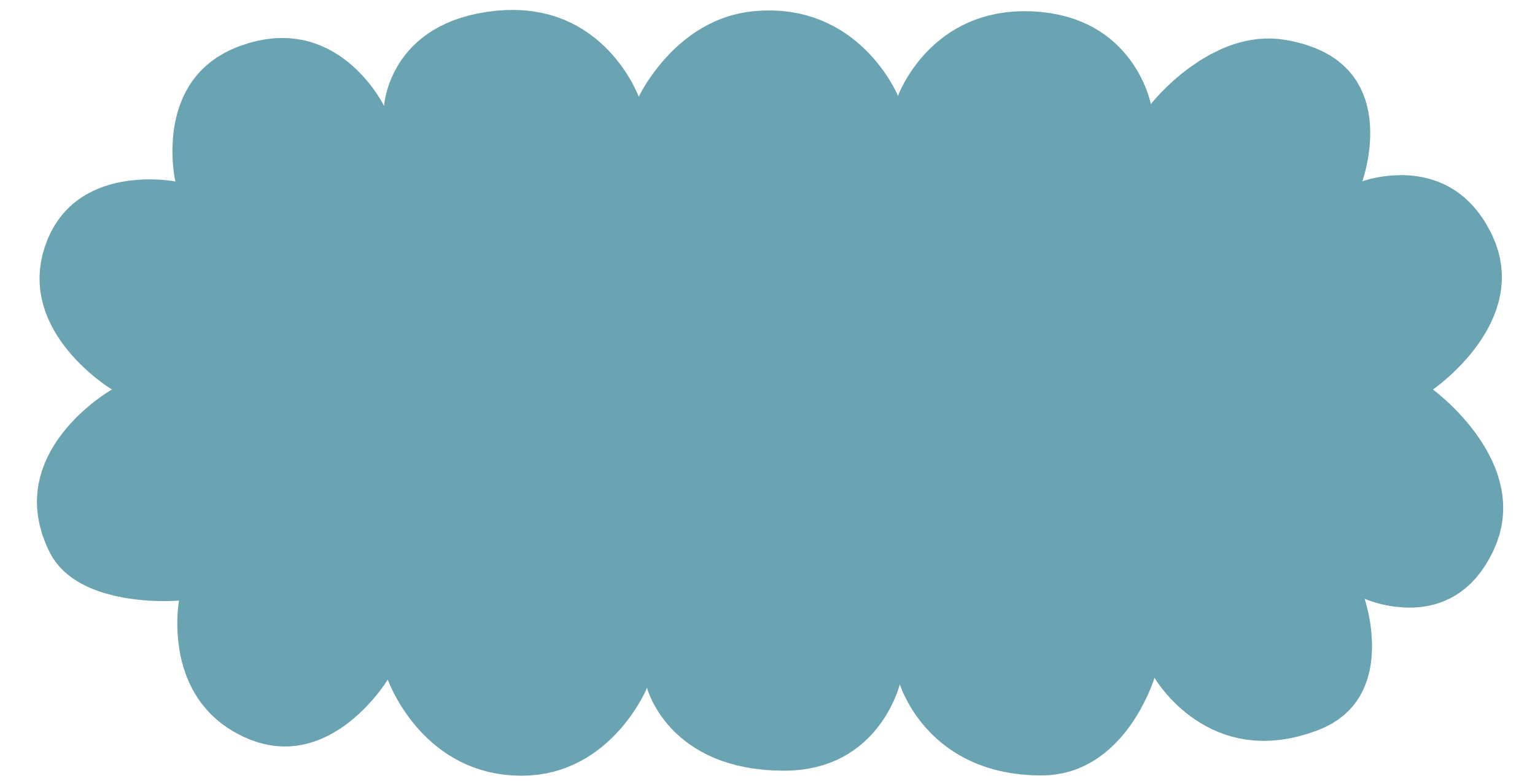 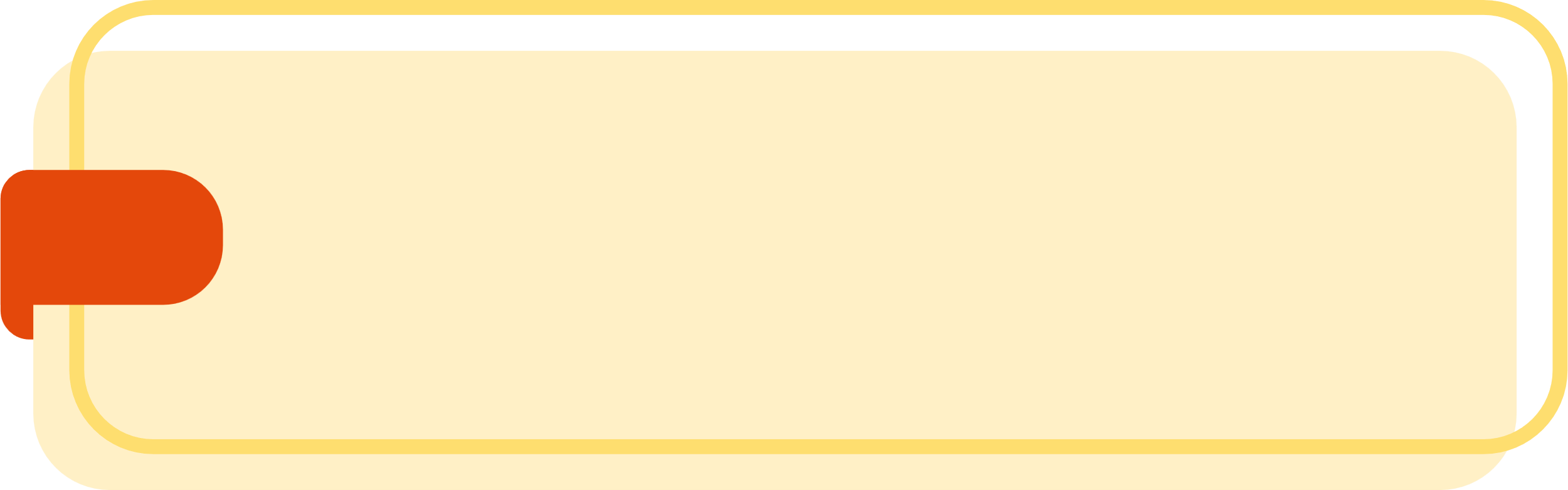 Gợi ý đáp án
Bài 1. 
SGK Tr.51
Nhận xét:
Các câu a1, b1, c1 đều mắc chung 1 lỗi, 
đó là:
SẮP XẾP TỪ NGỮ không phù hợp với YÊU CẦU DIỄN ĐẠT.
TĂNG TỐC
Vòng 3
TÌM VÀ SỬA LỖI SAI CỦA TRẬT TỰ TỪ
Gói câu hỏi là BT2/SGK tr.51 gồm 4 ngữ liệu;
Mỗi đội bốc thăm 01 ngữ liệu;
Thời gian: 7 phút;
Dán kết quả lên bảng. 
Đội nào trả lời:
Đúng: 10 điểm/câu; 
Sai: -10 điểm.
Bài tập 2, SGK Tr.51
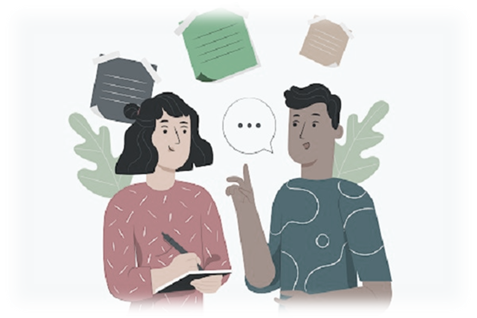 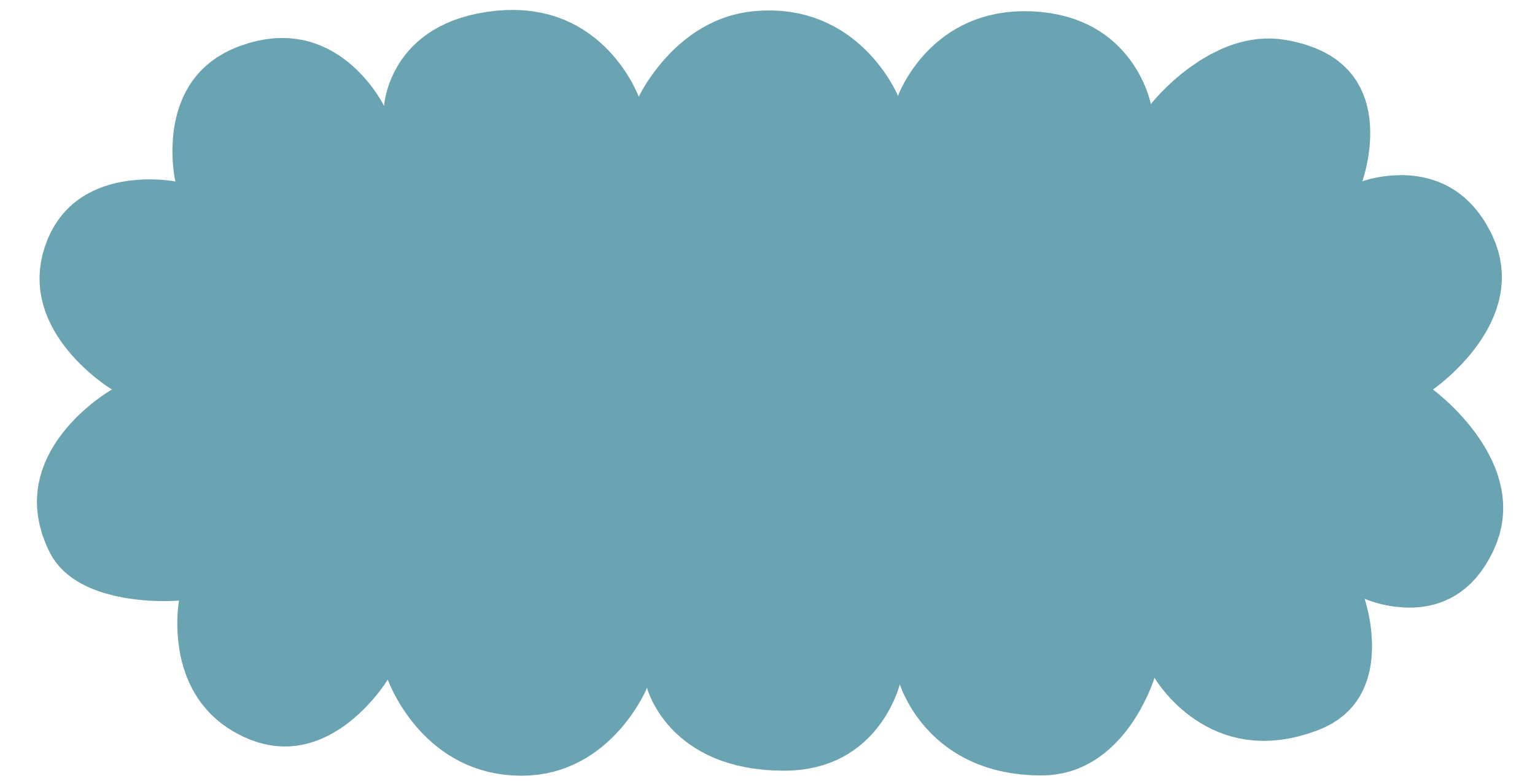 Phân tích và sửa lỗi về các trật tự từ trong các trường hợp sau:
Bài tập 2. 
SGK Tr.51
a) Tự tình (bài 2) là một trong những bài thơ cất lên tiếng nói quyết liệt đấu tranh cho nữ quyền của Hồ Xuân Hương.
b) Câu cá mùa thu, Vịnh mùa thu, Uống rượu mùa thu là chùm thơ của Nguyễn Khuyến nổi tiếng.
c) Đến năm 2000, phải thanh toán hết các trang thiết bị cũ kĩ, lạc hậu, phải đầu tư một số dụng cụ chuyên khoa cần thiết cho các trạm y tế như răng, mắt.
d) Họ úp cái nón lên mặt, nằm xuống ngủ một giấc cho đến chiều.
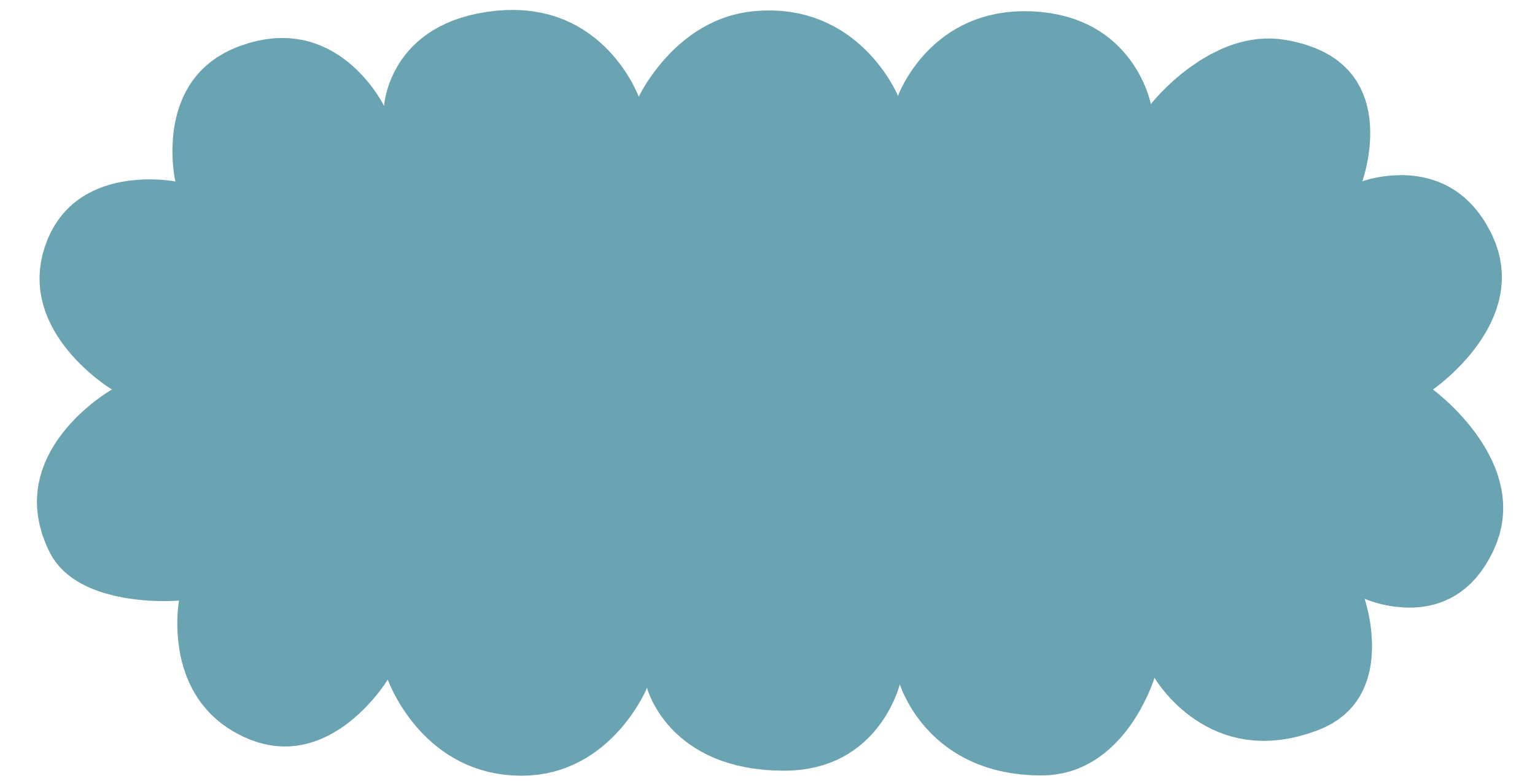 Bài tập 2. 
SGK Tr.51
Phân tích và sửa lỗi về các trật tự từ trong các trường hợp sau:
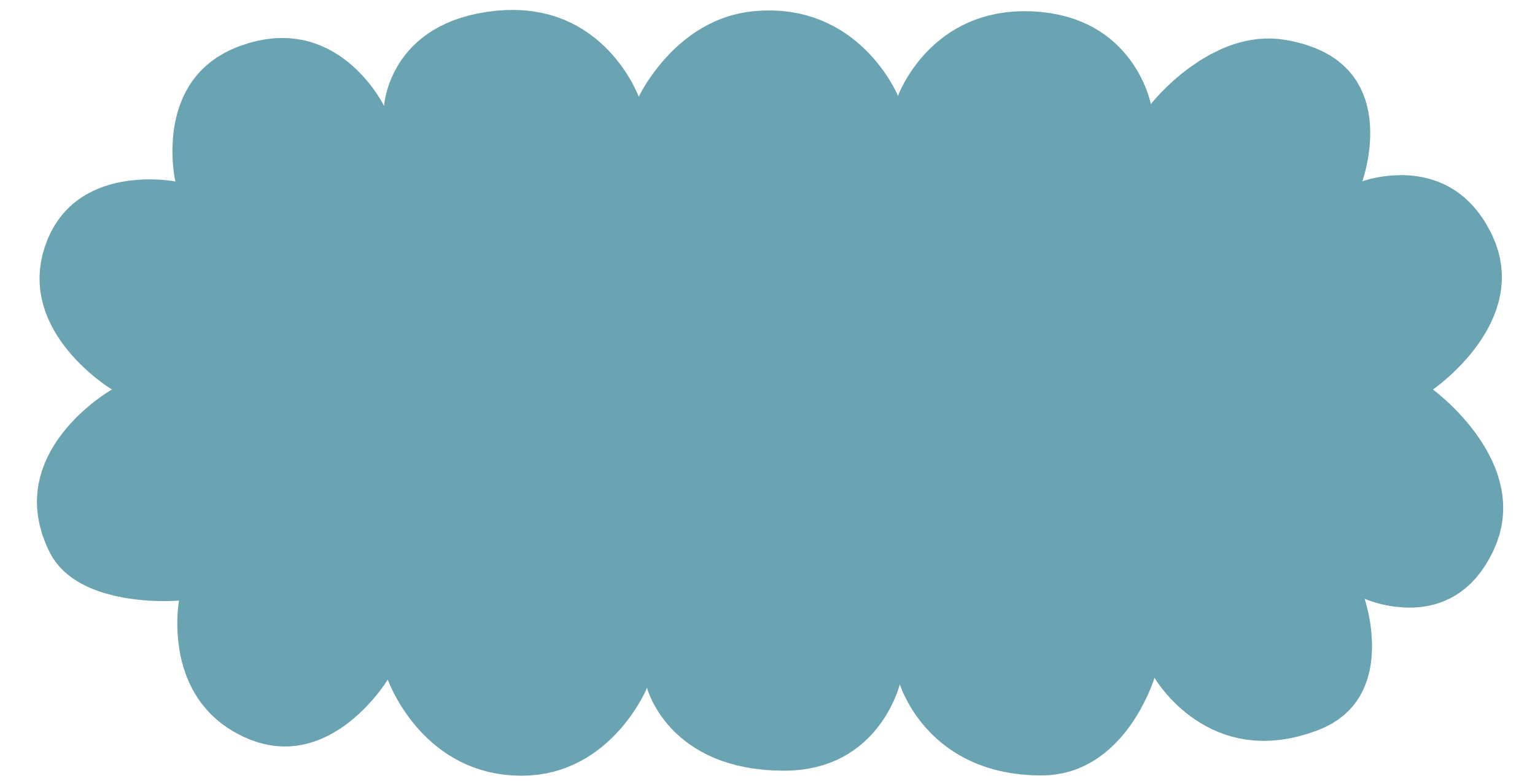 Gợi ý đáp án
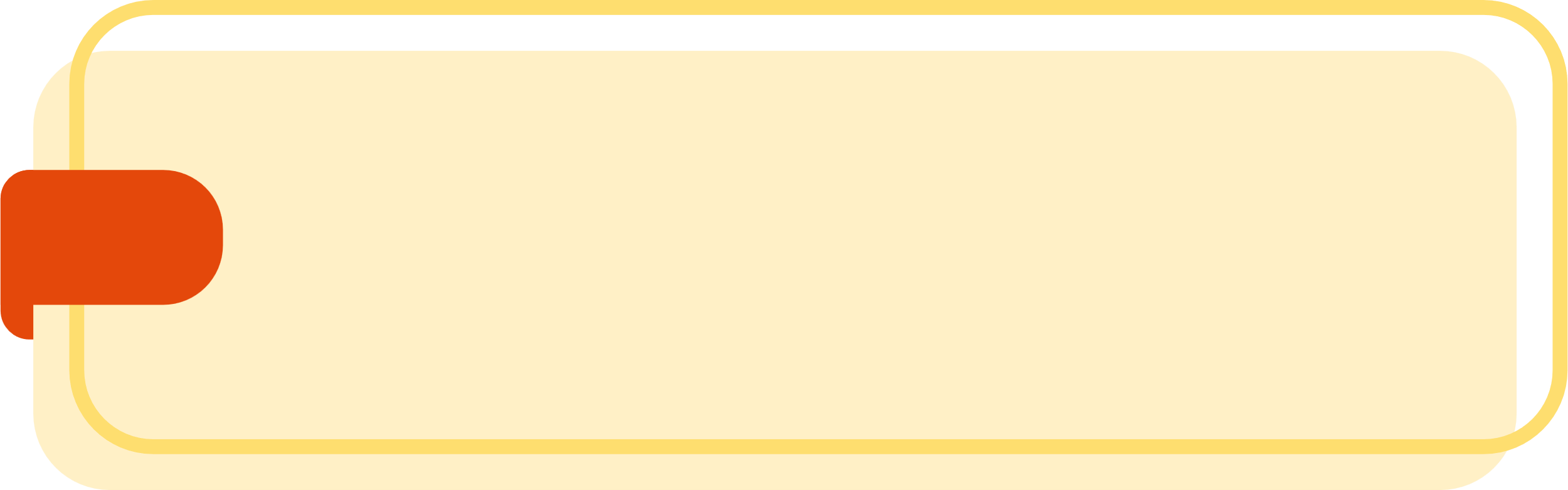 Bài tập 2. 
SGK Tr.51
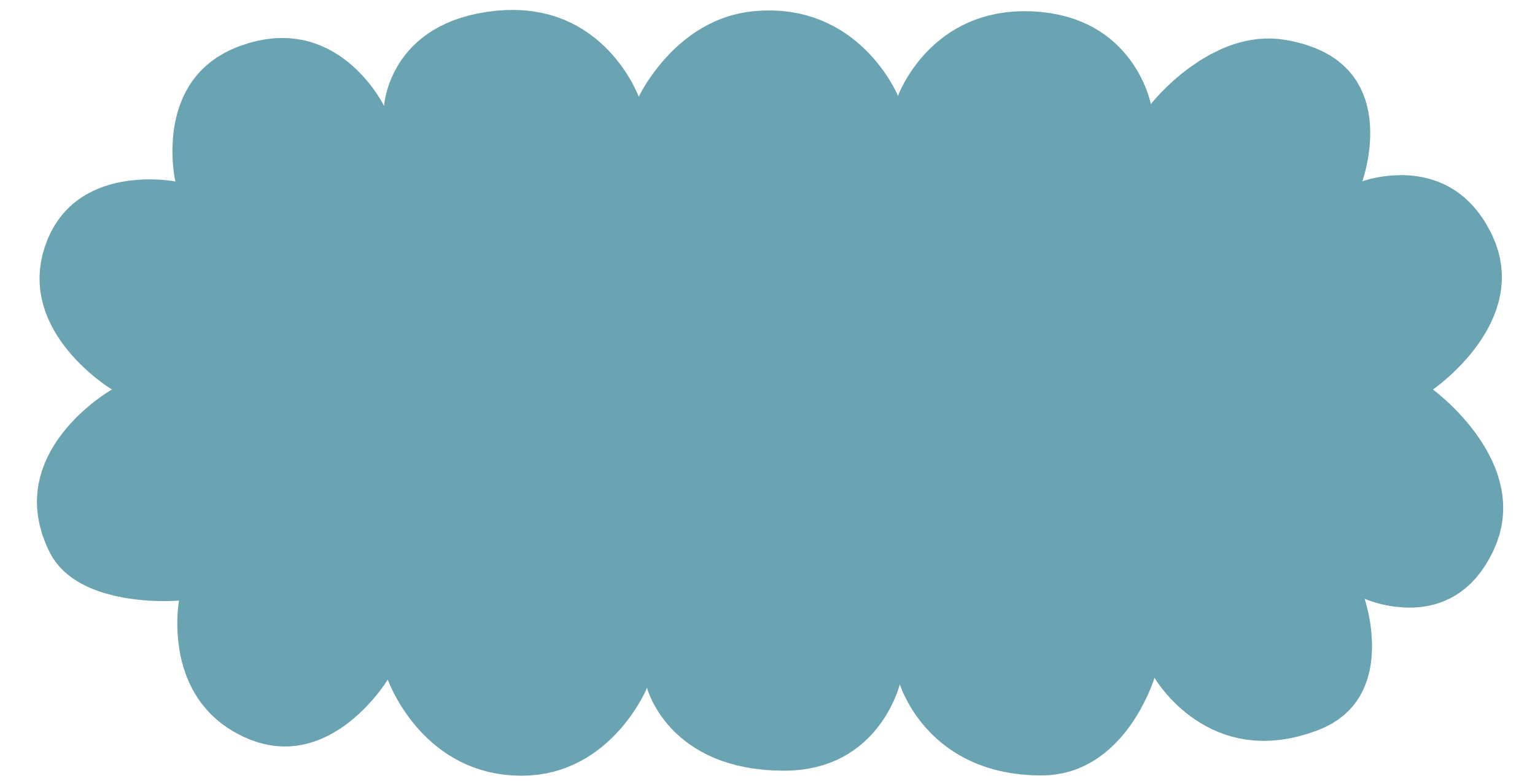 Phân tích và sửa lỗi về các trật tự từ trong các trường hợp sau:
Bài tập 2. 
SGK Tr.51
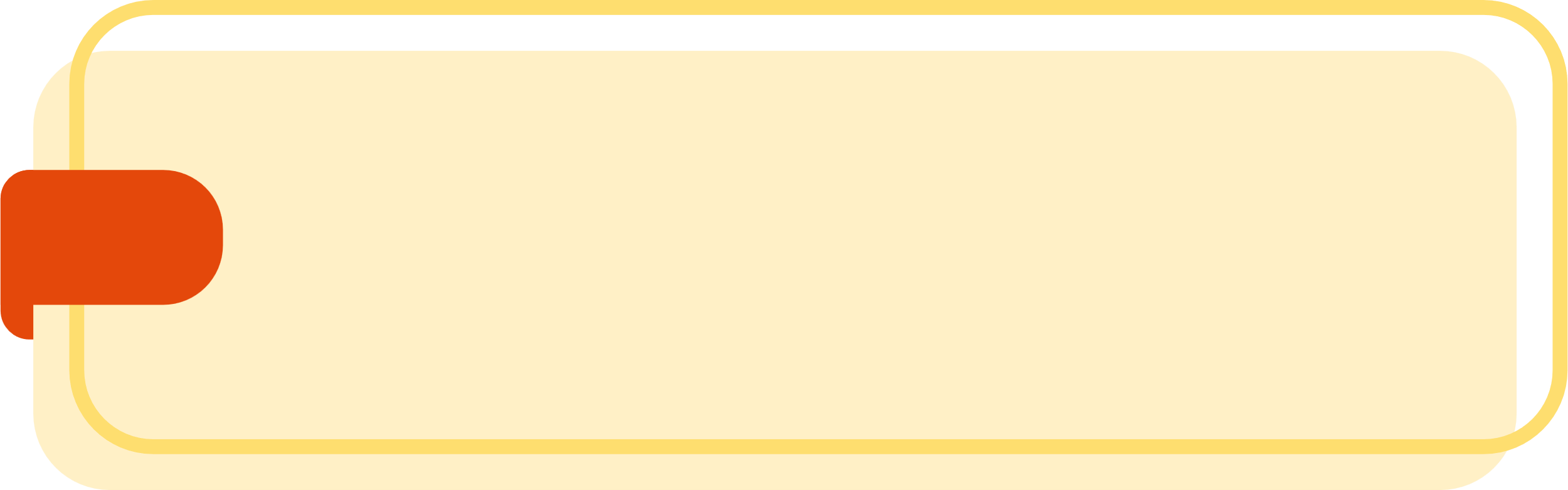 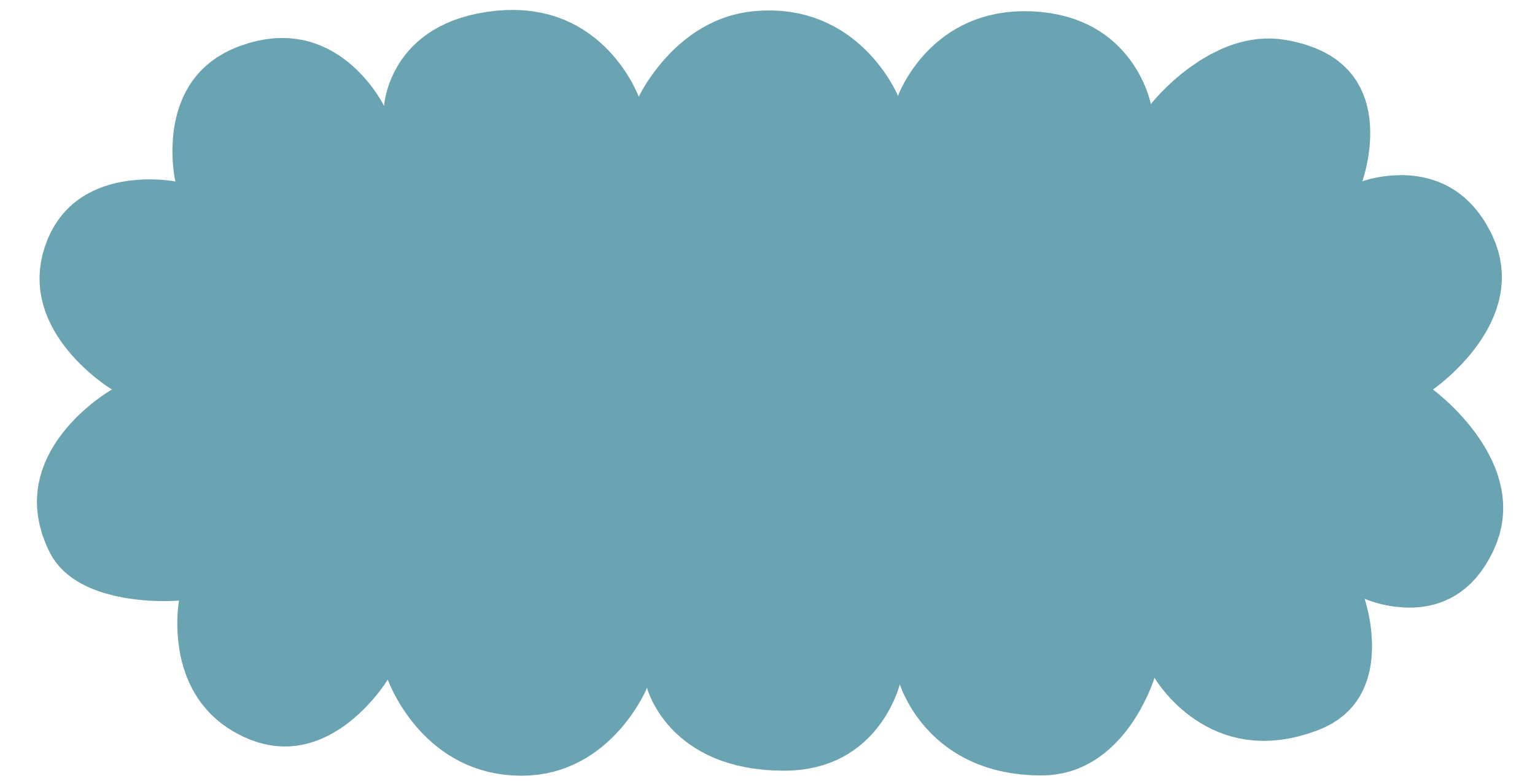 Bài tập 2. 
SGK Tr.51
Gợi ý đáp án
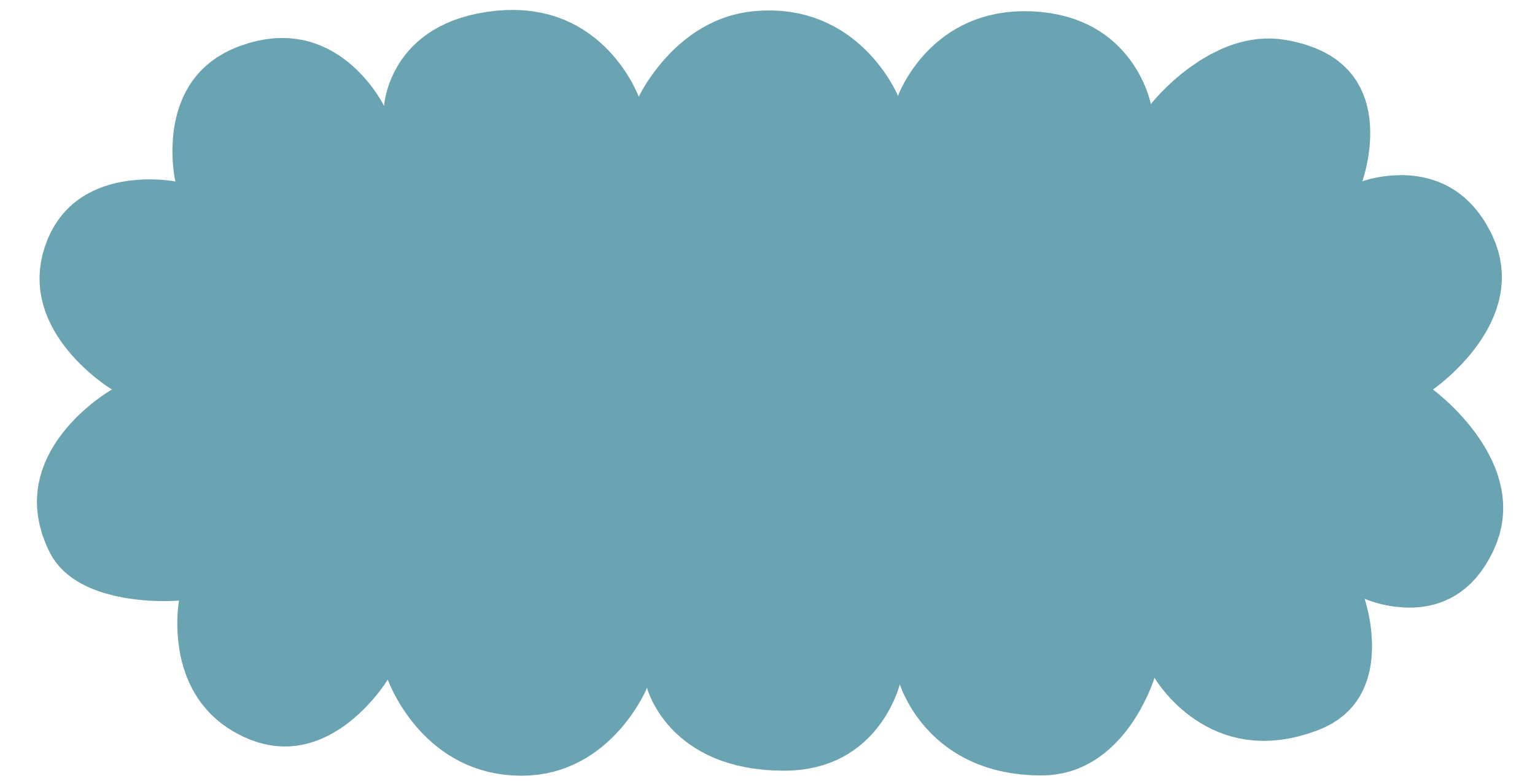 Bài tập 2. 
SGK Tr.51
Phân tích và sửa lỗi về các trật tự từ trong các trường hợp sau:
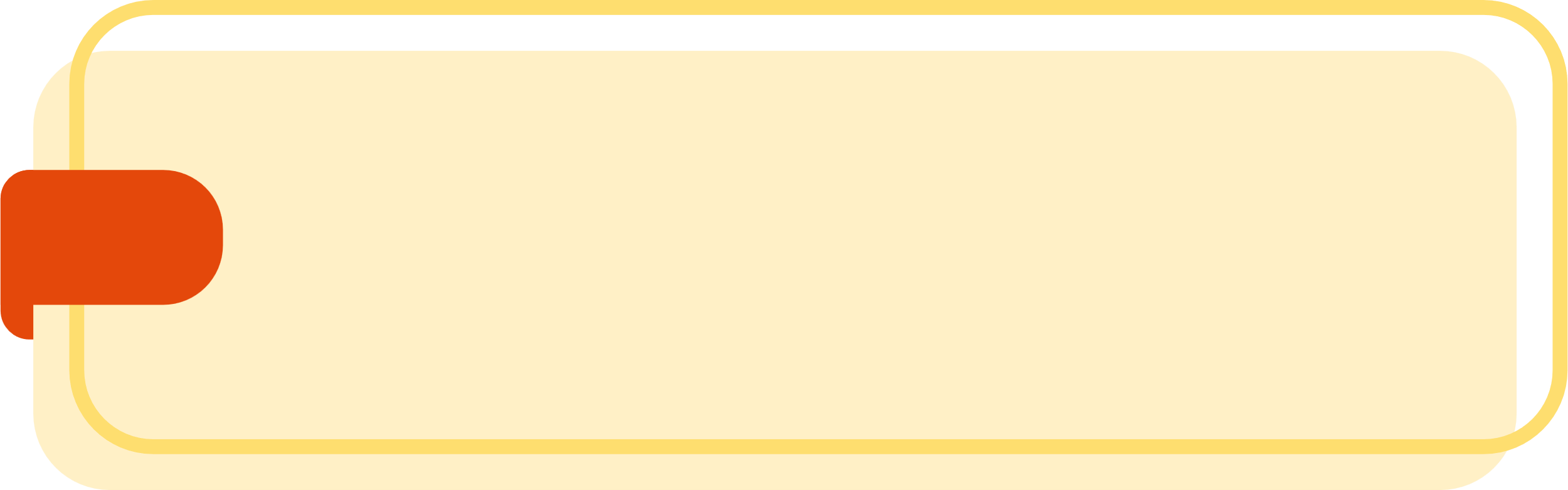 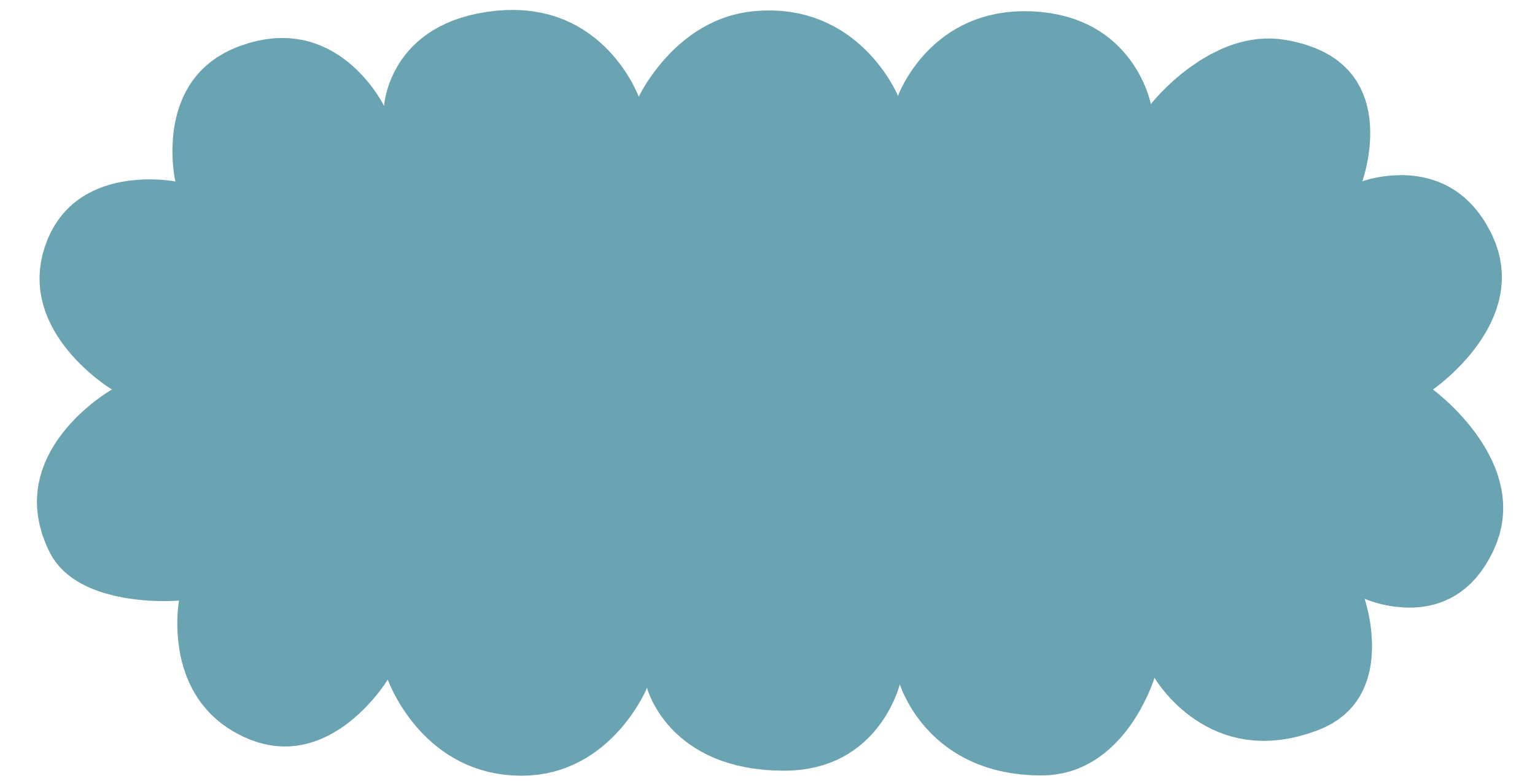 Gợi ý đáp án
Bài tập 2. 
SGK Tr.51
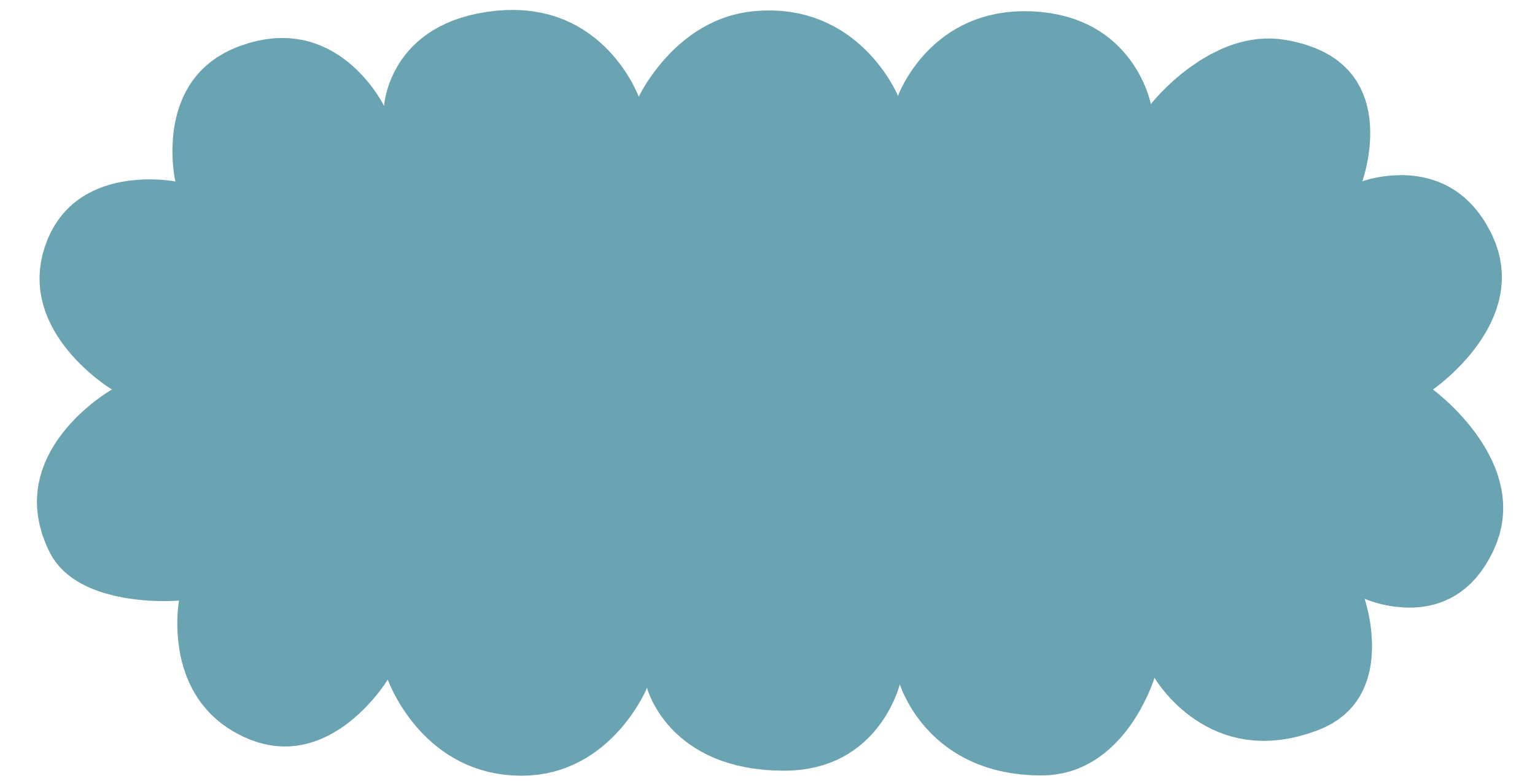 Phân tích và sửa lỗi về các trật tự từ trong các trường hợp sau:
Bài tập 2. 
SGK Tr.51
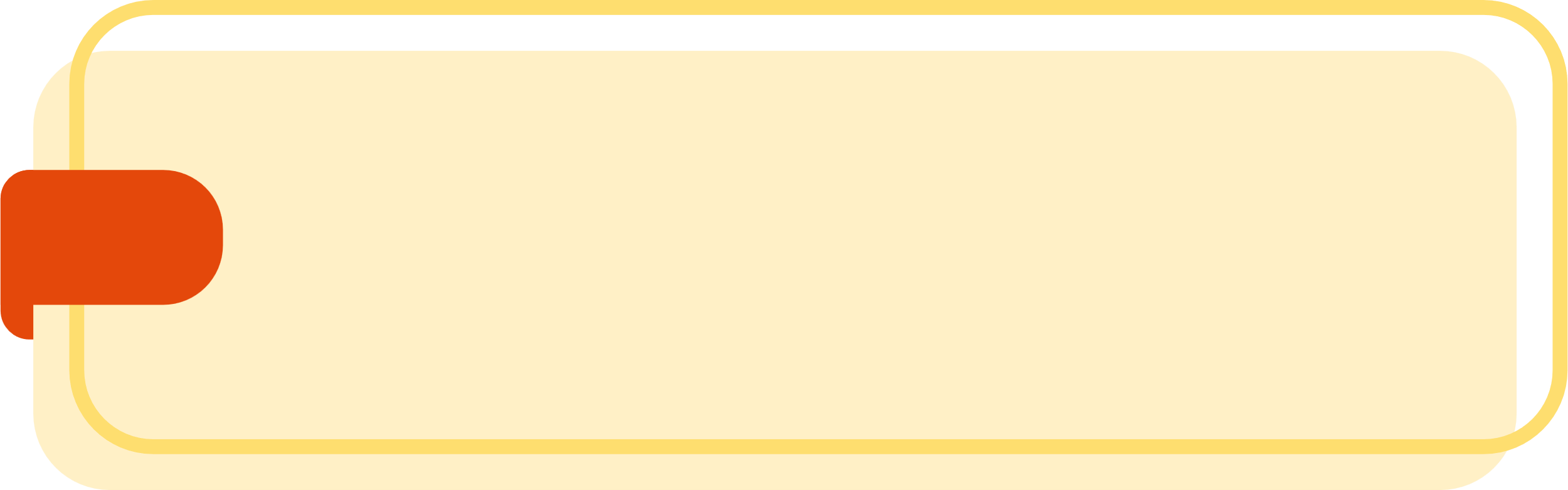 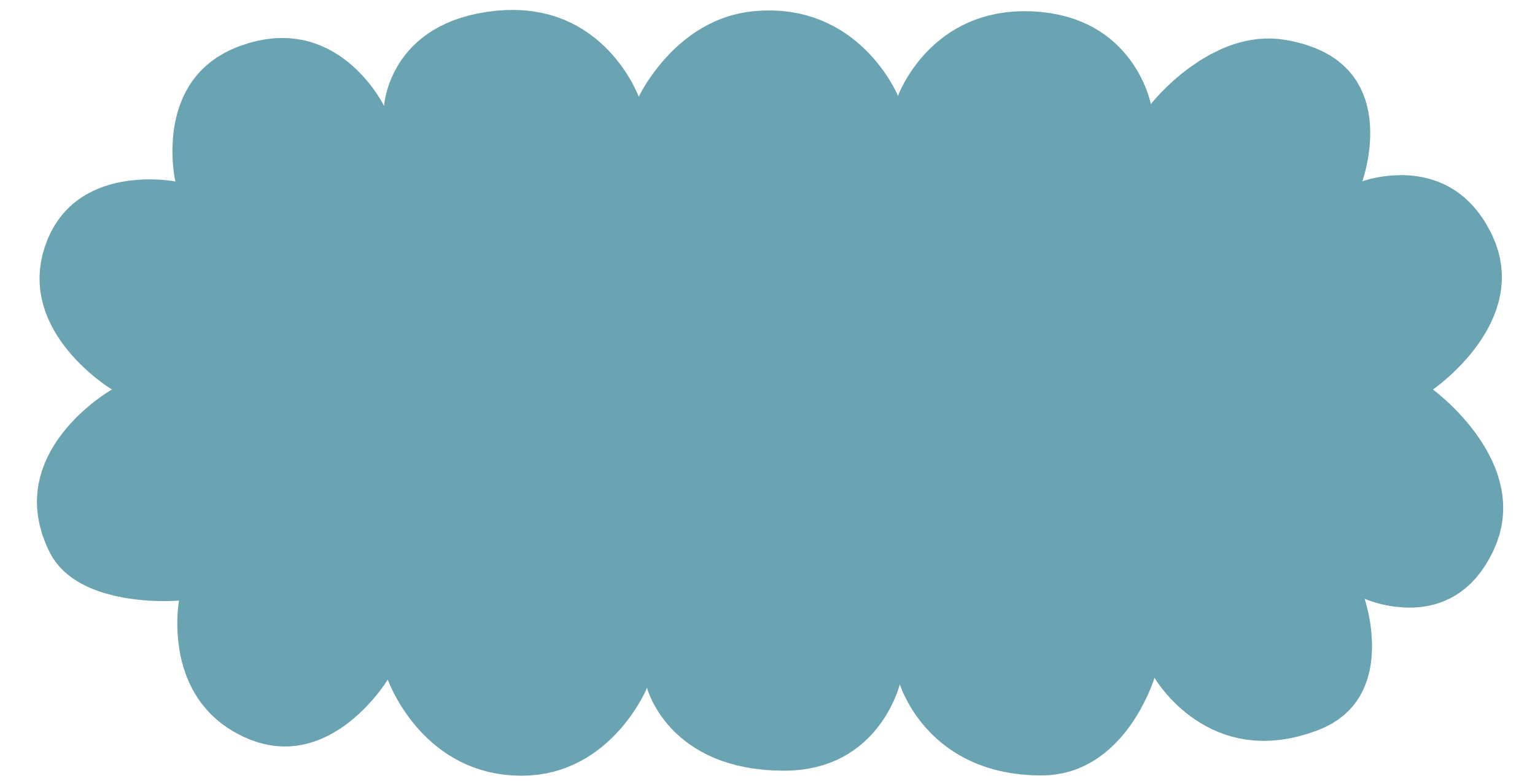 Gợi ý đáp án
Bài tập 2. 
SGK Tr.51
Nhận xét:
Các câu trên đều sai là do: 
SẮP XẾP TỪ NGỮ không phù hợp với:
QUY TẮC CẤU TẠO CÂU;
 hoặc với YÊU CẦU DIỄN ĐẠT.
Rút ra bài học:
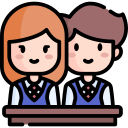 1. Trật tự từ là gì?
2. Các lỗi thuờng gặp?
1. Trật tự từ là gì?
Việc sắp xếp các từ ngữ trong câu phải tuân theo quy tắc cấu tạo cụm từ, cấu tạo câu.
Được hiểu là thứ tự sắp xếp của từ ngữ trong câu.
Việc sắp xếp trật tự từ còn thể hiện nhiều mục đích khác nhau: 
Thể hiện thứ tự nhất định của sự vật, hoạt động, đặc điểm; 
Nhấn mạnh hình ảnh, đặc điểm của sự vật, hiện tượng; 
Liên kết câu với những câu văn khác trong văn bản.
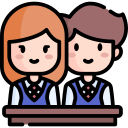 2. Các lỗi thuờng gặp?
Sắp xếp từ ngữ không phù hợp với yêu cầu diễn đạt.
Sắp xếp từ ngữ không phù hợp với quy tắc cấu tạo cụm từ, cấu tạo câu.
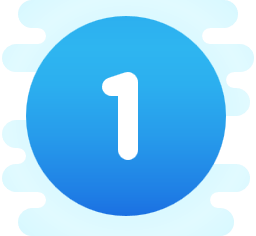 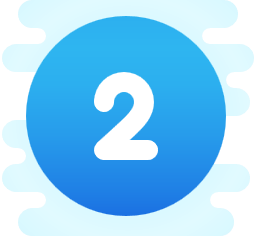 Vòng 4
GIẢI MÃ VỀ TRẬT TỰ TỪ CÓ TÍNH CHẤT TU TỪ
VỀ ĐÍCH
Có 2 lượt thi: lượt 1 là 4 ngữ liệu BT3/SGK và lượt 2 là các ngữ liệu ngoài SGK; 
Lượt 1: Mỗi đội bốc thăm 1 ngữ liệu SGK; trình bày.
Lượt 2: mỗi đội giơ tay giành quyền trả lời;
Trả lời nhanh vào PHT;
Thời gian: 7 phút.
Mỗi câu đúng được 10 điểm.
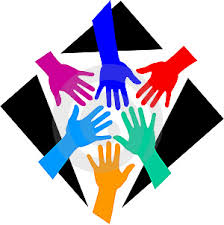 Chung
Vòng 4
VỀ ĐÍCH
Sức
LƯỢT 01
Thời gian: 1 phút.
Mỗi đội lần lượt trình bày đáp án;
Đúng: 10 điểm.
Sai: 0 điểm
Nhận xét tốt: +5 điểm.
Lượt 01: Mỗi đội bốc thăm 1 ngữ liệu của BT3/SGK.Tr.51;
GV đã gửi 4 PHT và HS đã làm ở nhà; 
HS xem lại PHT của câu đã bốc thăm;
VỀ ĐÍCH
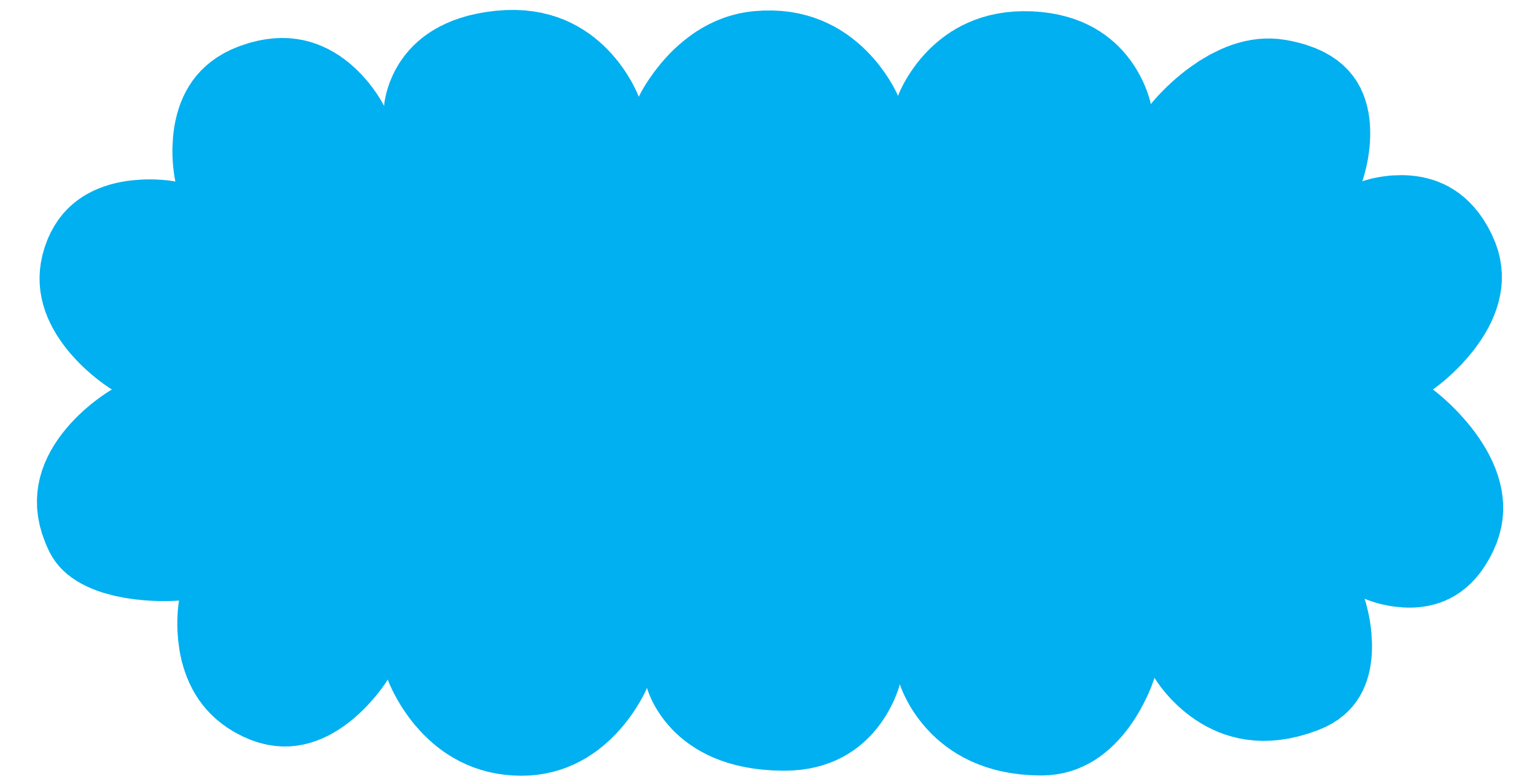 Trật tự từ trong các câu thơ Đường luật sau có gì khác với trật tự thông thường? Phân tích tác dụng tu từ của hiện tượng đảo trật tự từ mà tác giả đã lựa chọn:
Bài 3. 
SGK Tr.51
a) Đêm khuya văng vẳng trống canh dồn,
   Trơ cái hồng nhan với nước non.
       (Hồ Xuân Hương)
c) Lao xao chợ cá làng ngư phủ,
Dắng dỏi cầm ve lầu tịch dương.
(Nguyễn Trãi)
d) Lặn lội thân cò khi quãng vắng,
Eo sèo mặt nước buổi đò đông.
(Tú Xương)
b) Lom khom dưới núi tiều vài chú,
Lác đác bên sông chợ mấy nhà.
(Bà Huyện Thanh Quan)
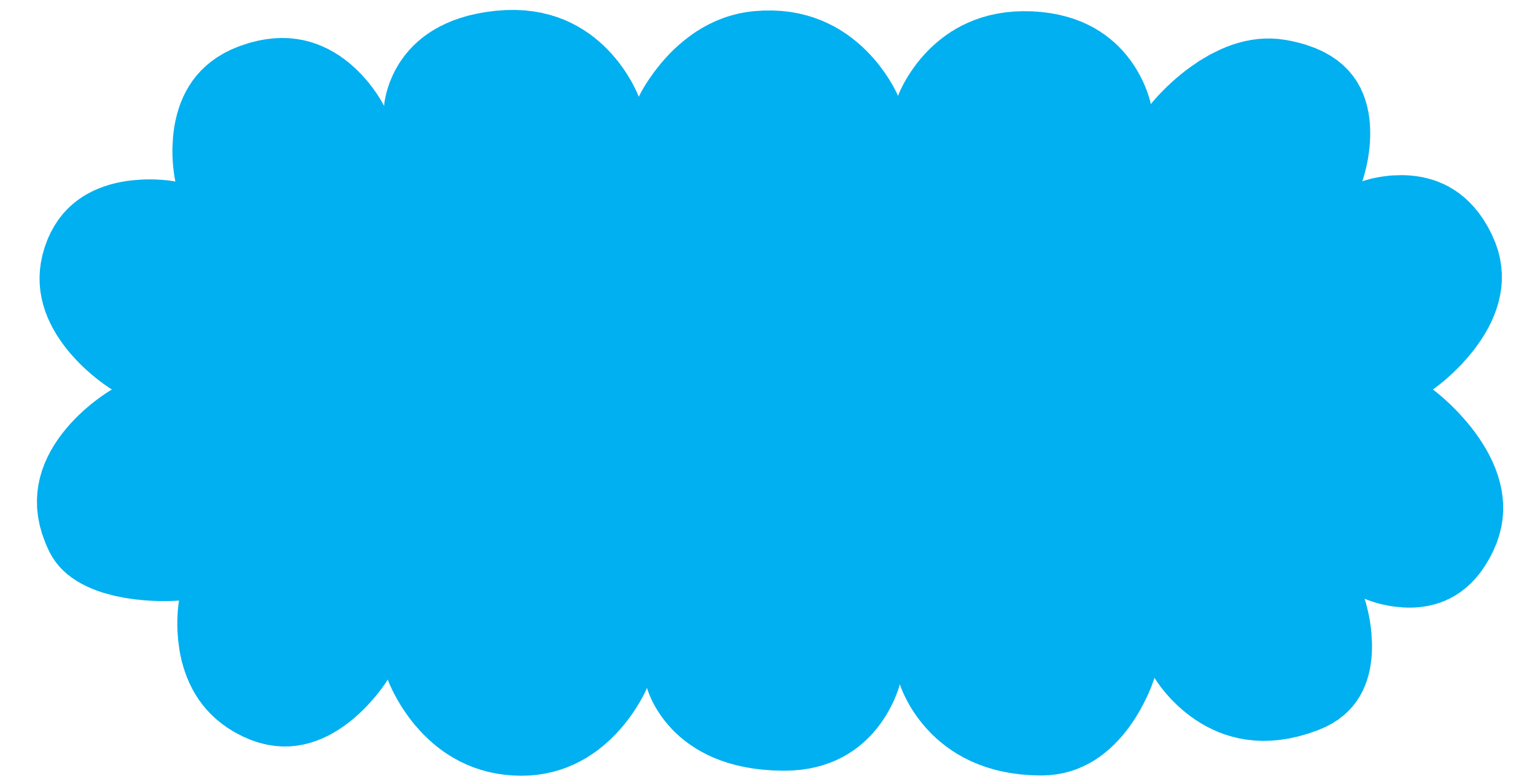 Bài 3. 
SGK Tr.51
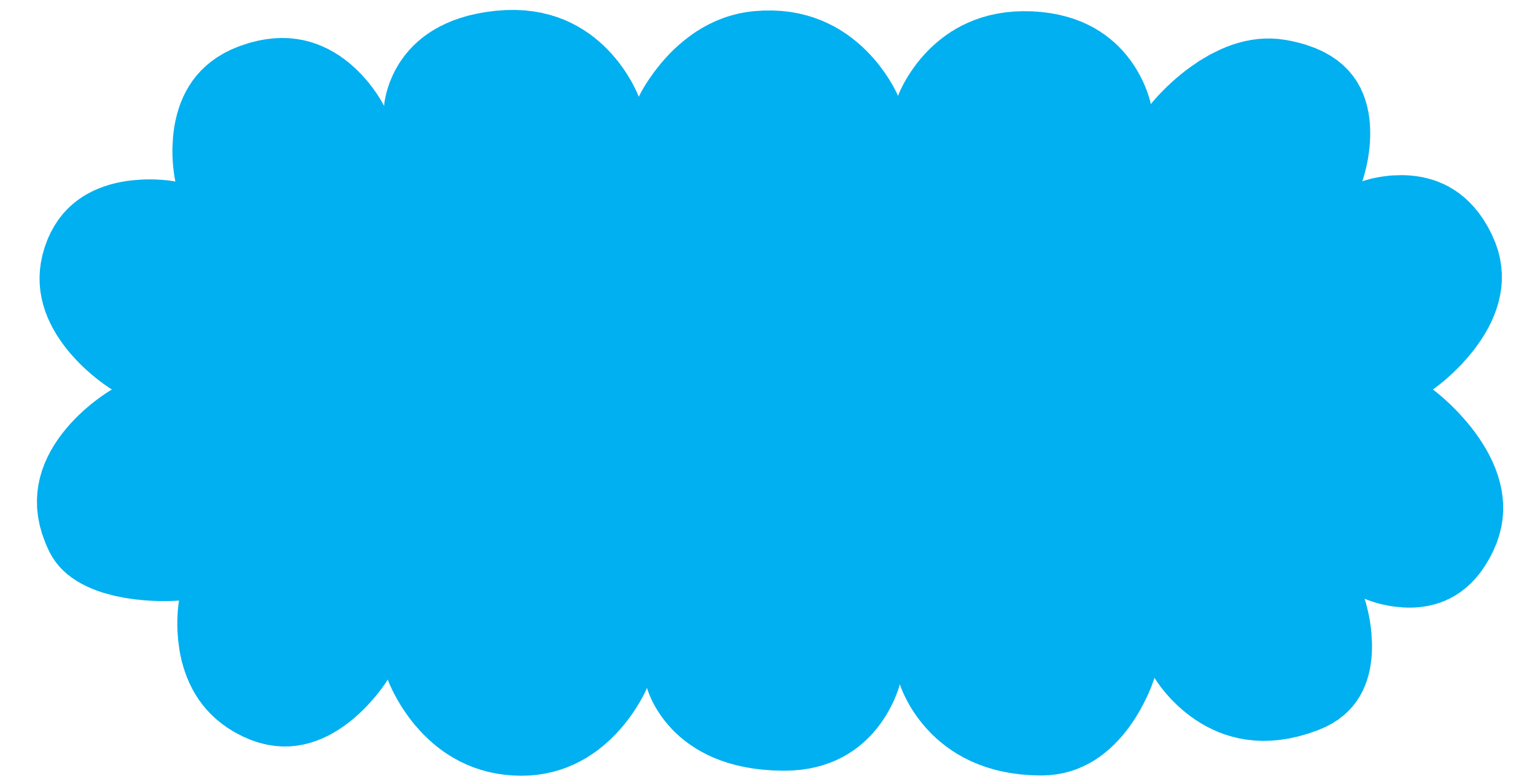 Bài 3. 
SGK Tr.51
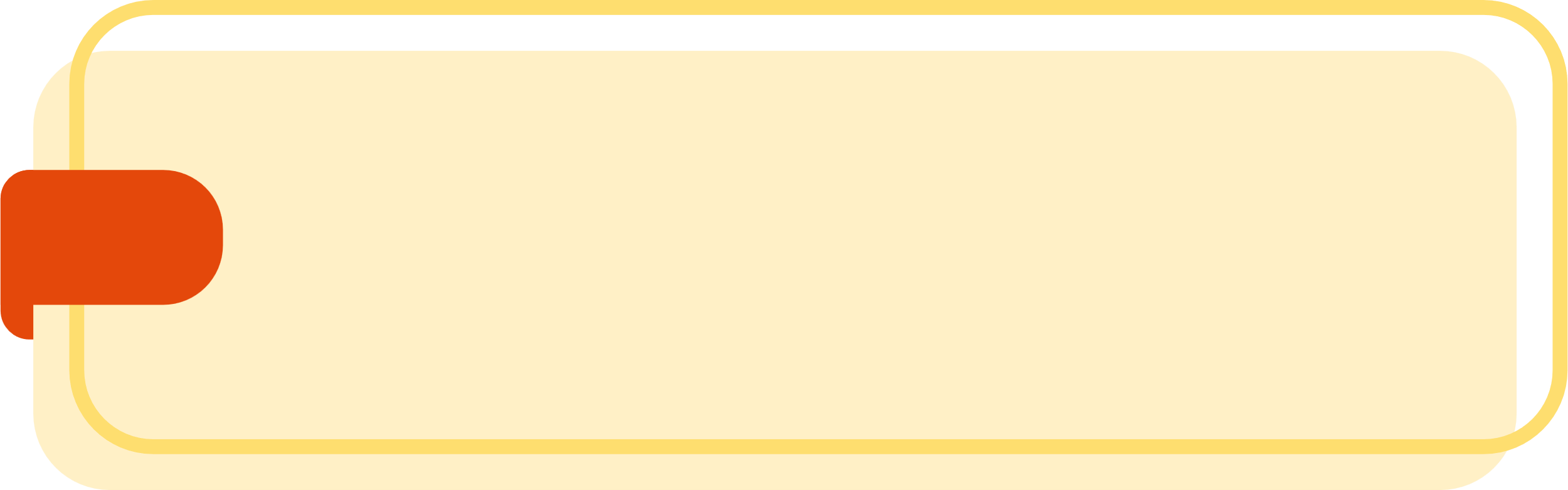 Gợi ý đáp án
Câu a)
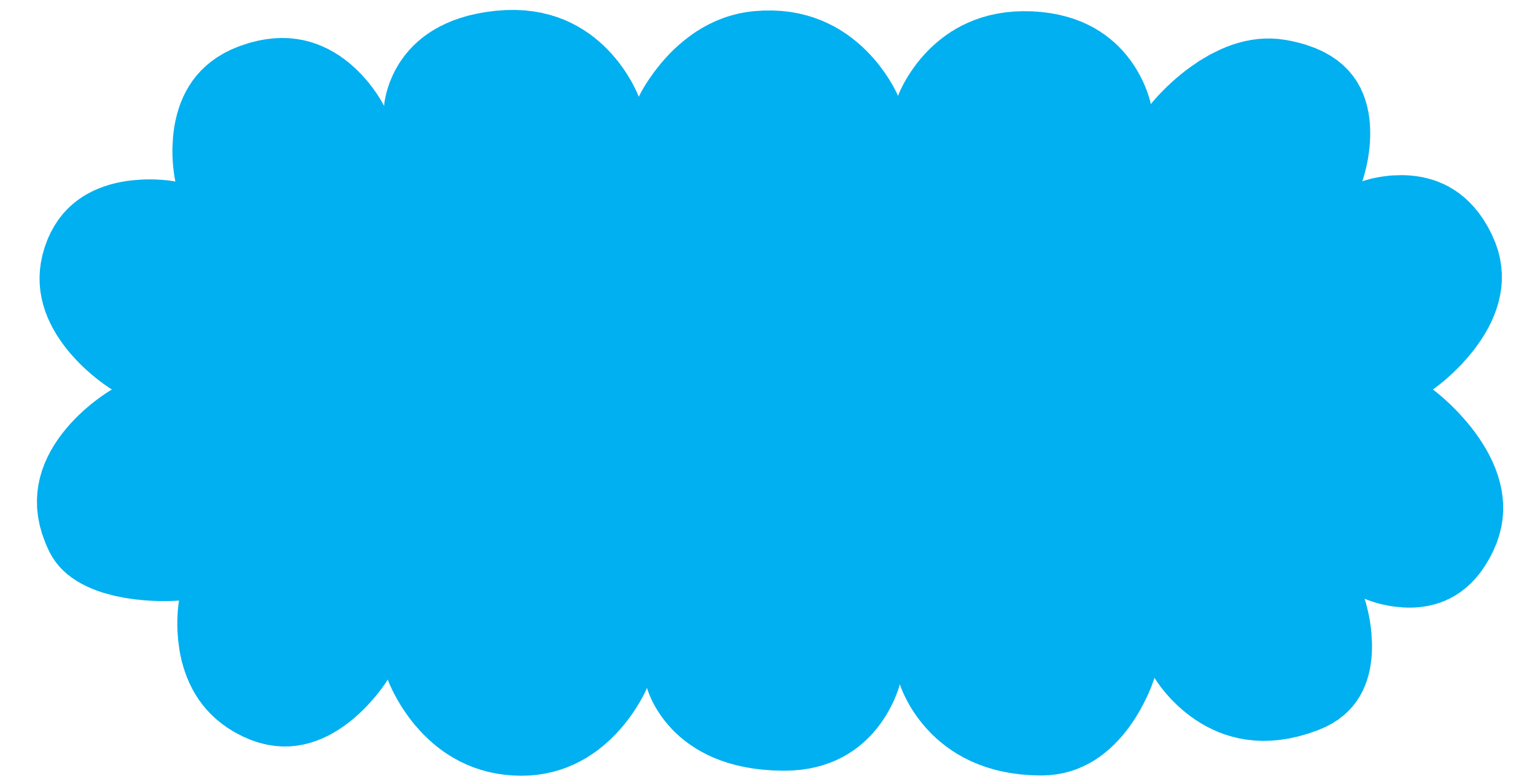 Bài 3. 
SGK Tr.51
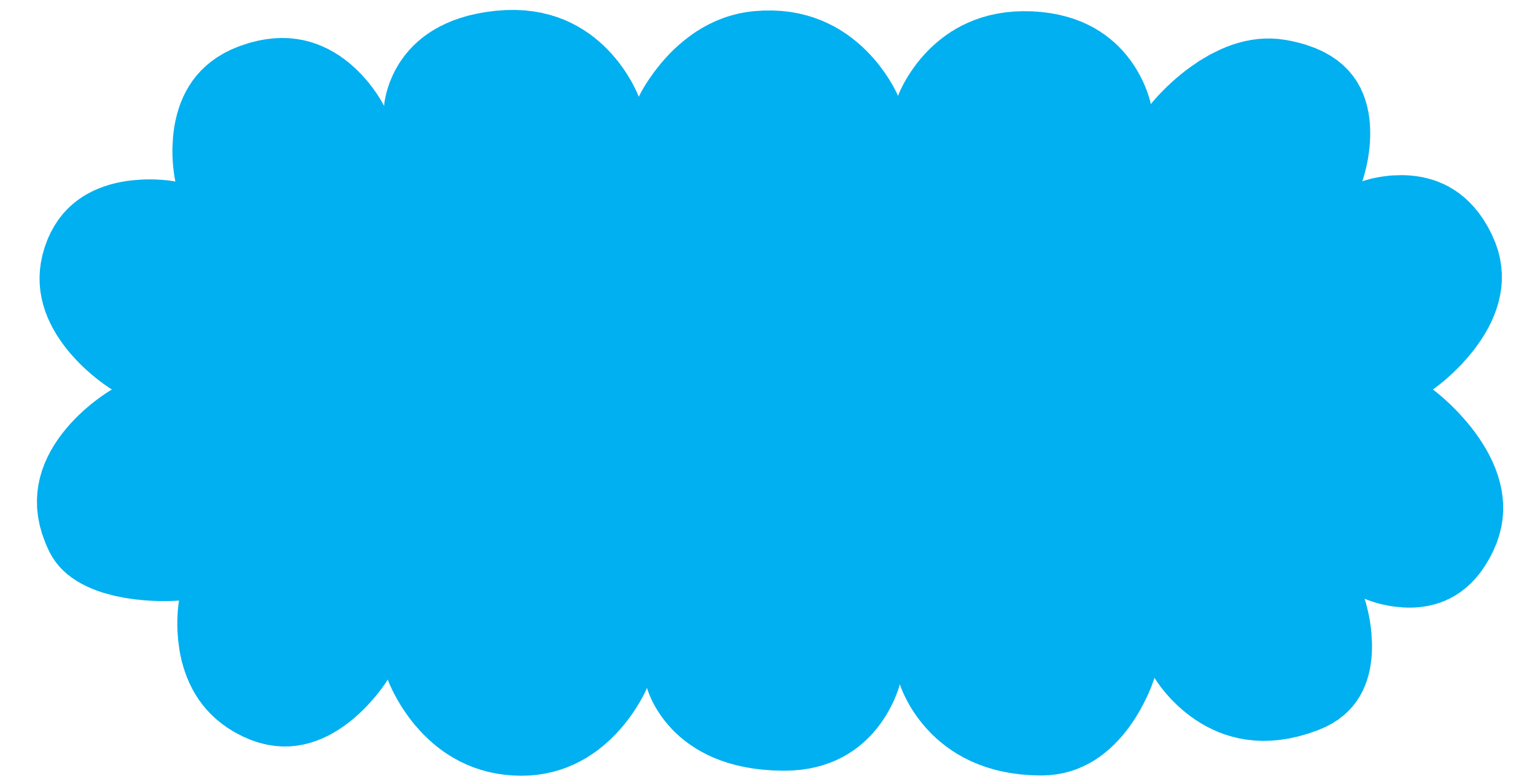 Bài 3. 
SGK Tr.51
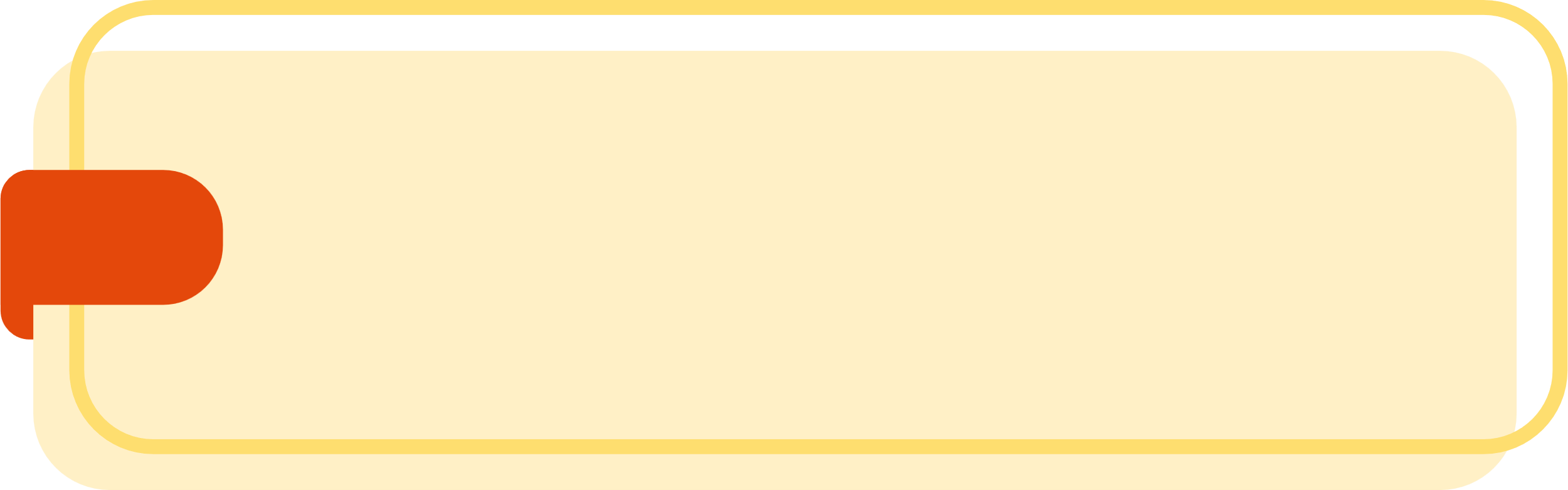 Gợi ý đáp án
Câu b)
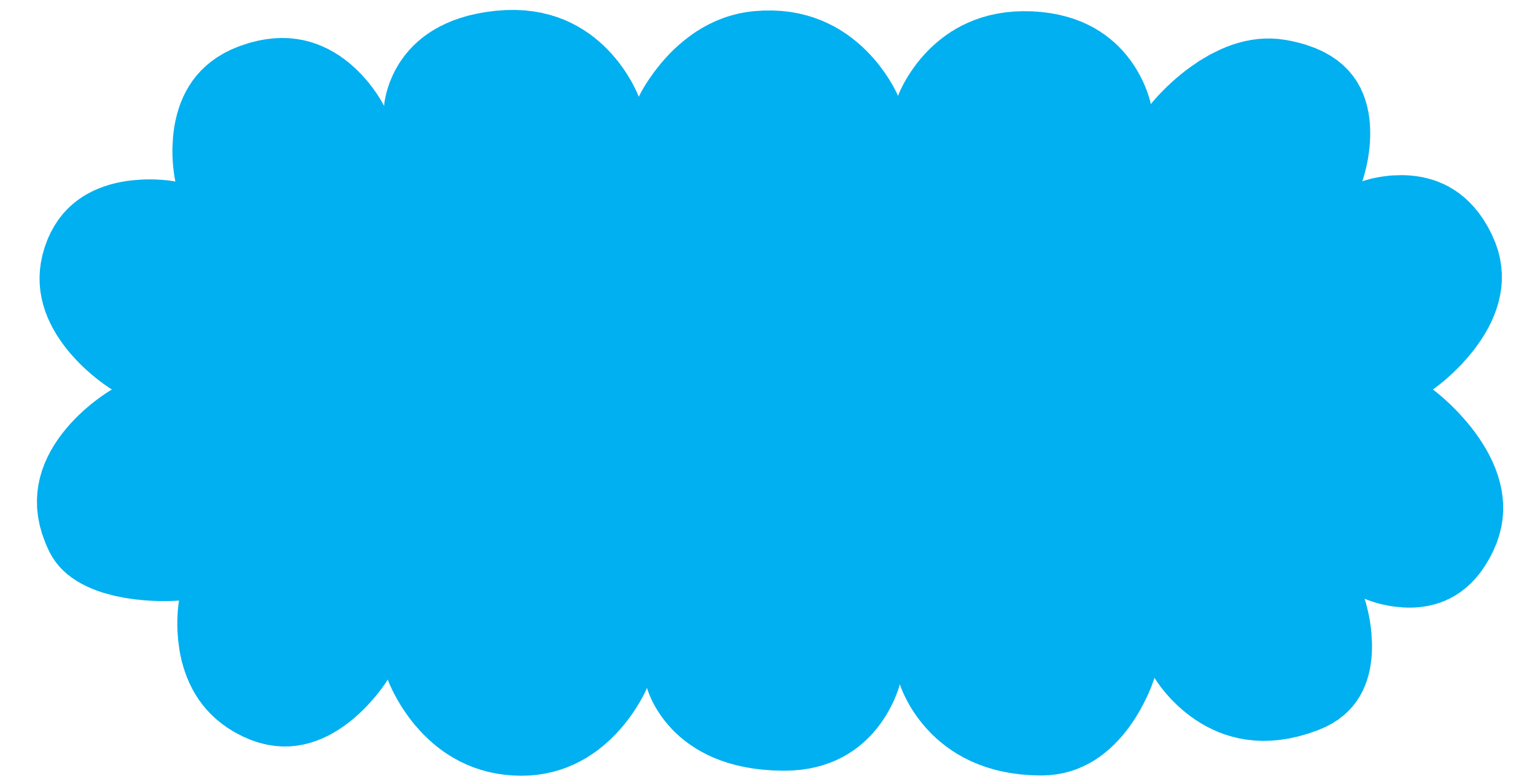 Bài 3. 
SGK Tr.51
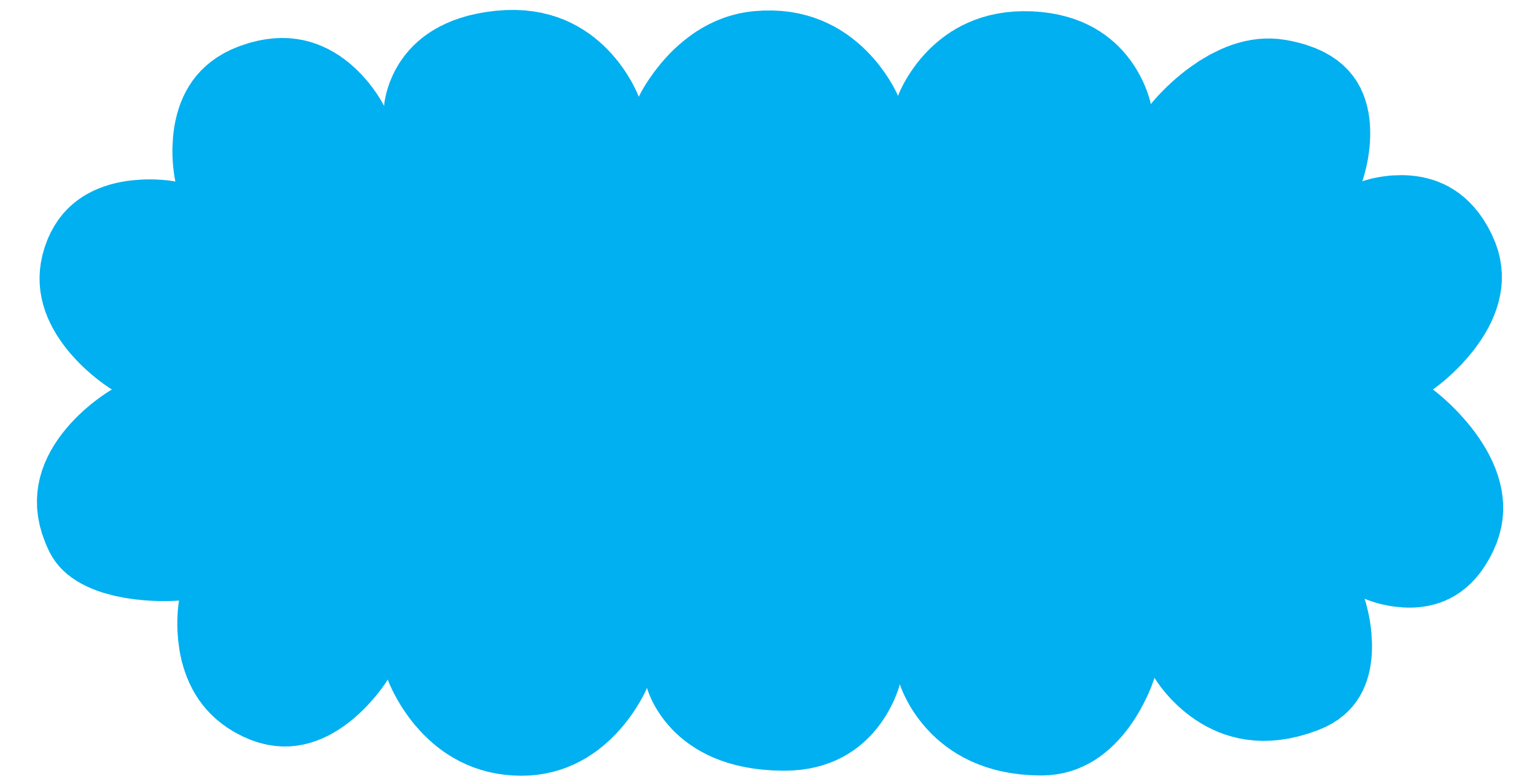 Bài 3. 
SGK Tr.51
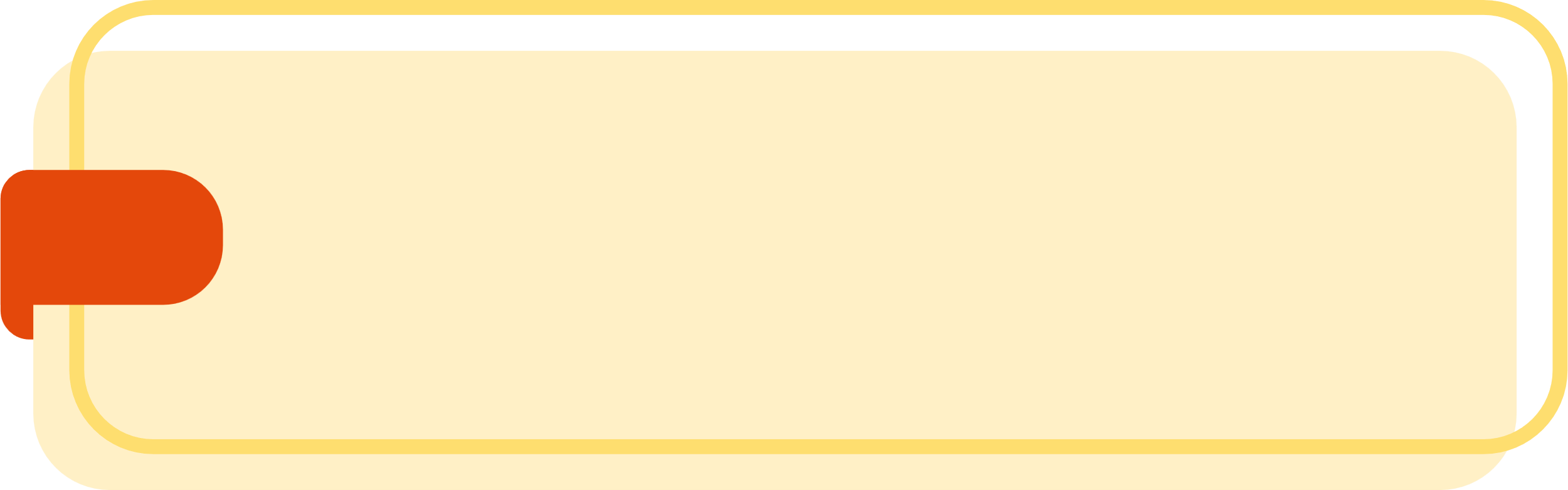 Câu c)
Gợi ý đáp án
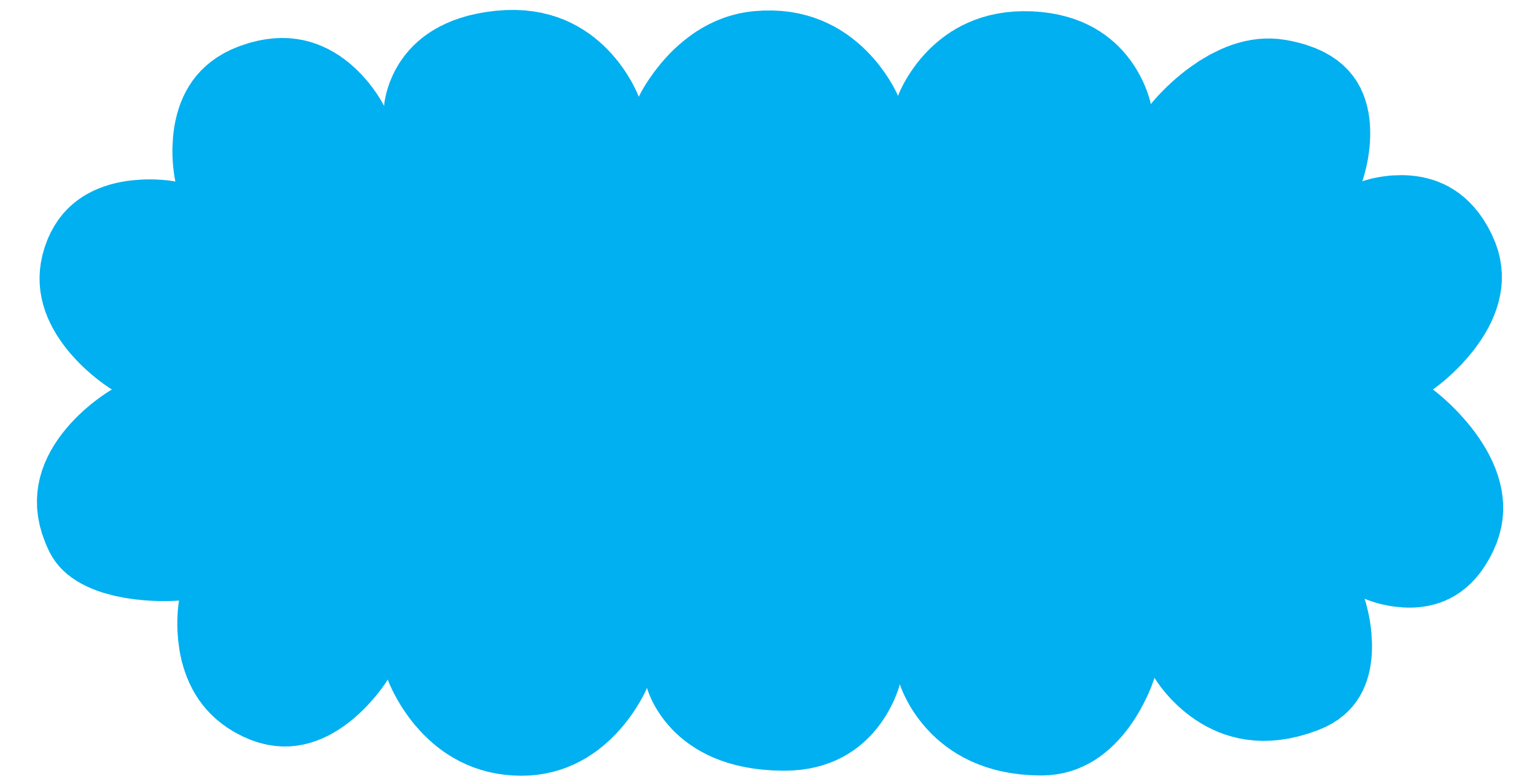 Bài 3. 
SGK Tr.51
Gợi ý đáp án
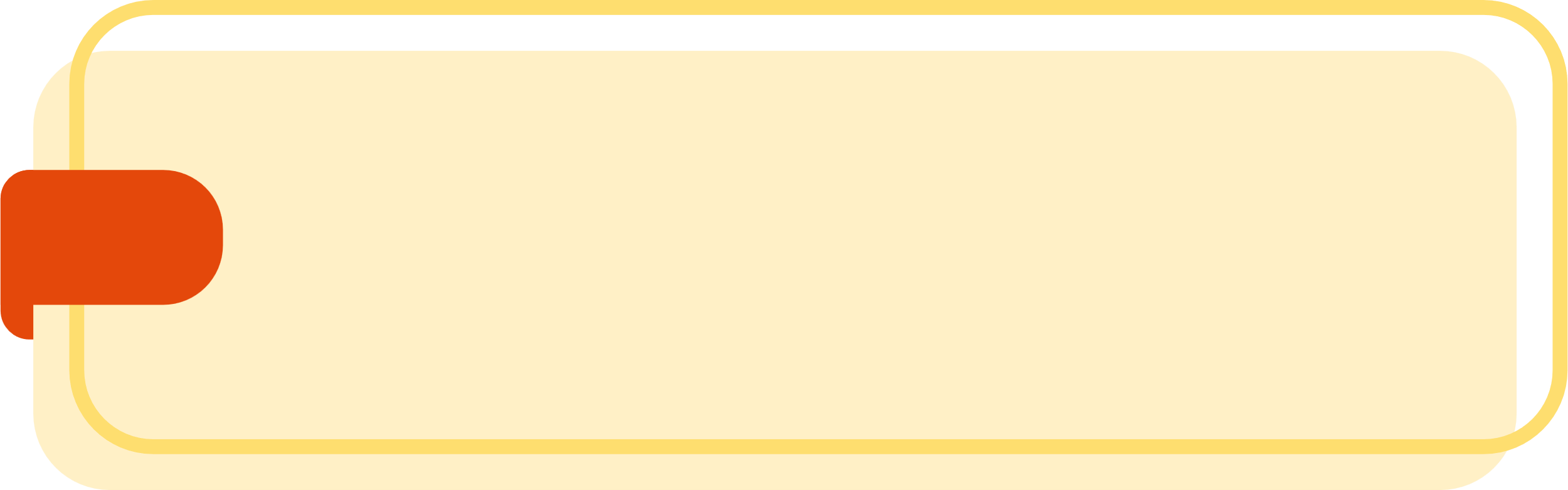 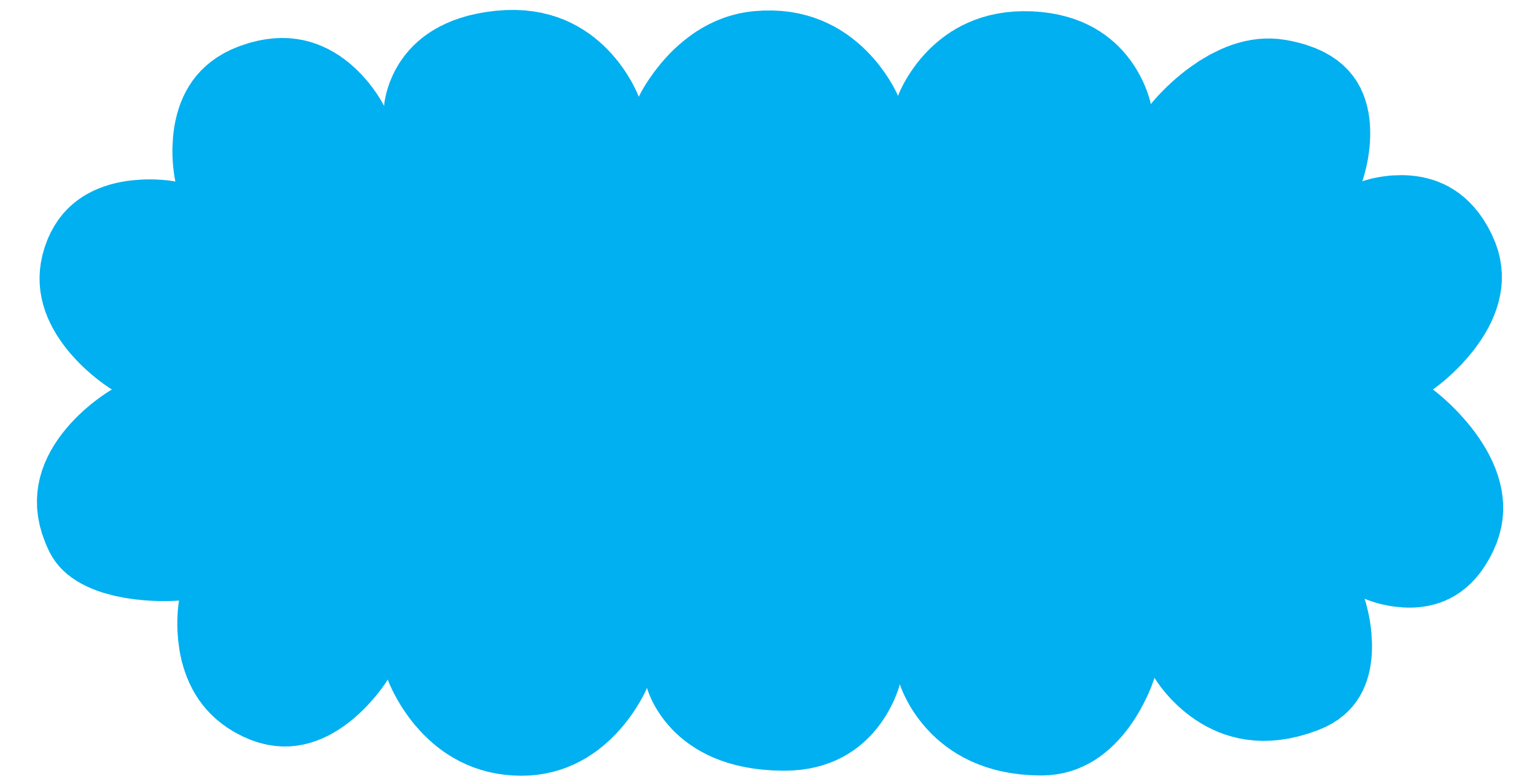 Bài 3. 
SGK Tr.51
Câu d)
LƯỢT 02
Trật tự từ trong hai câu thơ sau có gì khác với trật tự của câu thông thuờng? Hãy chỉ ra và phân tích tác dụng nghệ thuật của sự khác thuờng này?
Đã tan tác những bóng thù hắc ámĐã sáng lại trời thu tháng Tám(Tố Hữu)
Trả lời nhanh vào PHT;
Thời gian: 7 phút.
Giơ tay để trả lời.
Đúng: 20 điểm.
Gợi ý đáp án
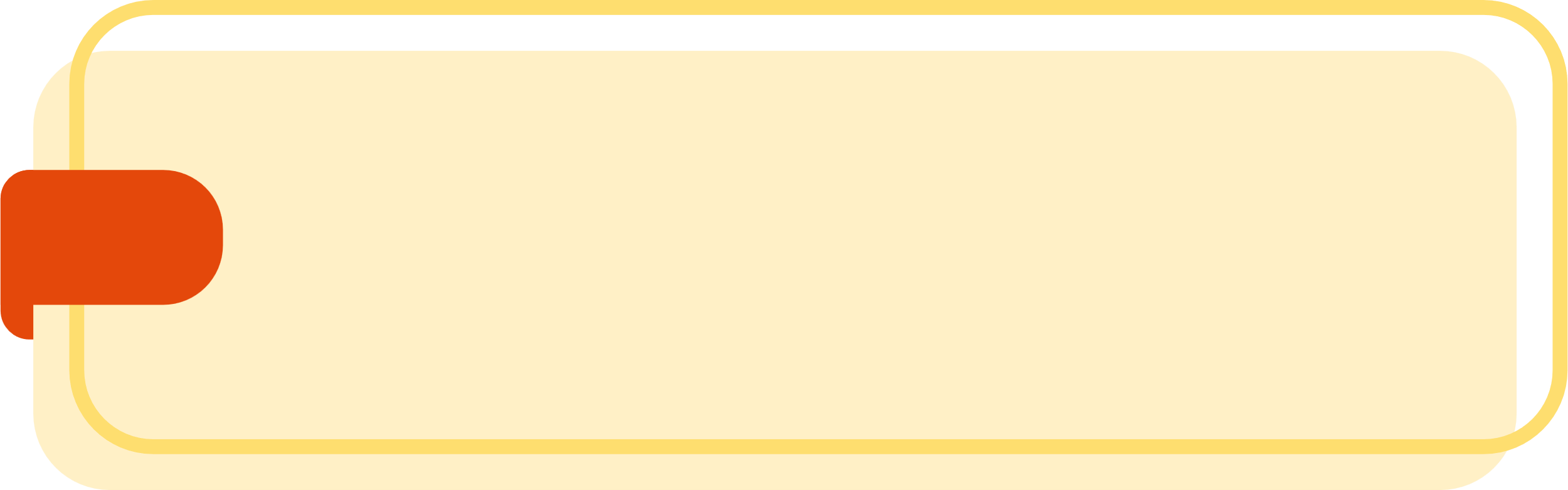 VN - CN
Nhận xét:
Các câu trên đều sắp xếp từ ngữ không theo quy tắc cấu tạo cụm từ, cấu tạo câu; 
Mục đích:
Tạo giá trị tu từ: tăng sức gợi hình, gợi cảm;
Nhấn mạnh nội dung cần diễn đạt.
VẬN DỤNG
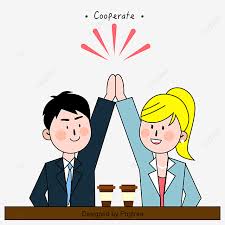 Bài 1.
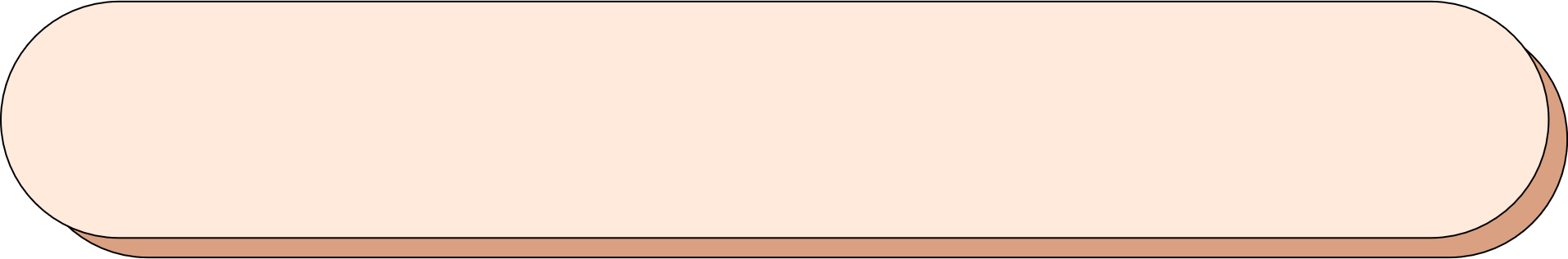 Sắp xếp trật tự từ hợp lí
TRẢ LỜI VÀO BẢNG PHỤ 
ĐÚNG: 10 điểm/câu.
Yêu cầu: Hãy sắp xếp các từ sau theo một trật tự hợp lí để có các câu thành ngữ, tục ngữ Việt Nam.
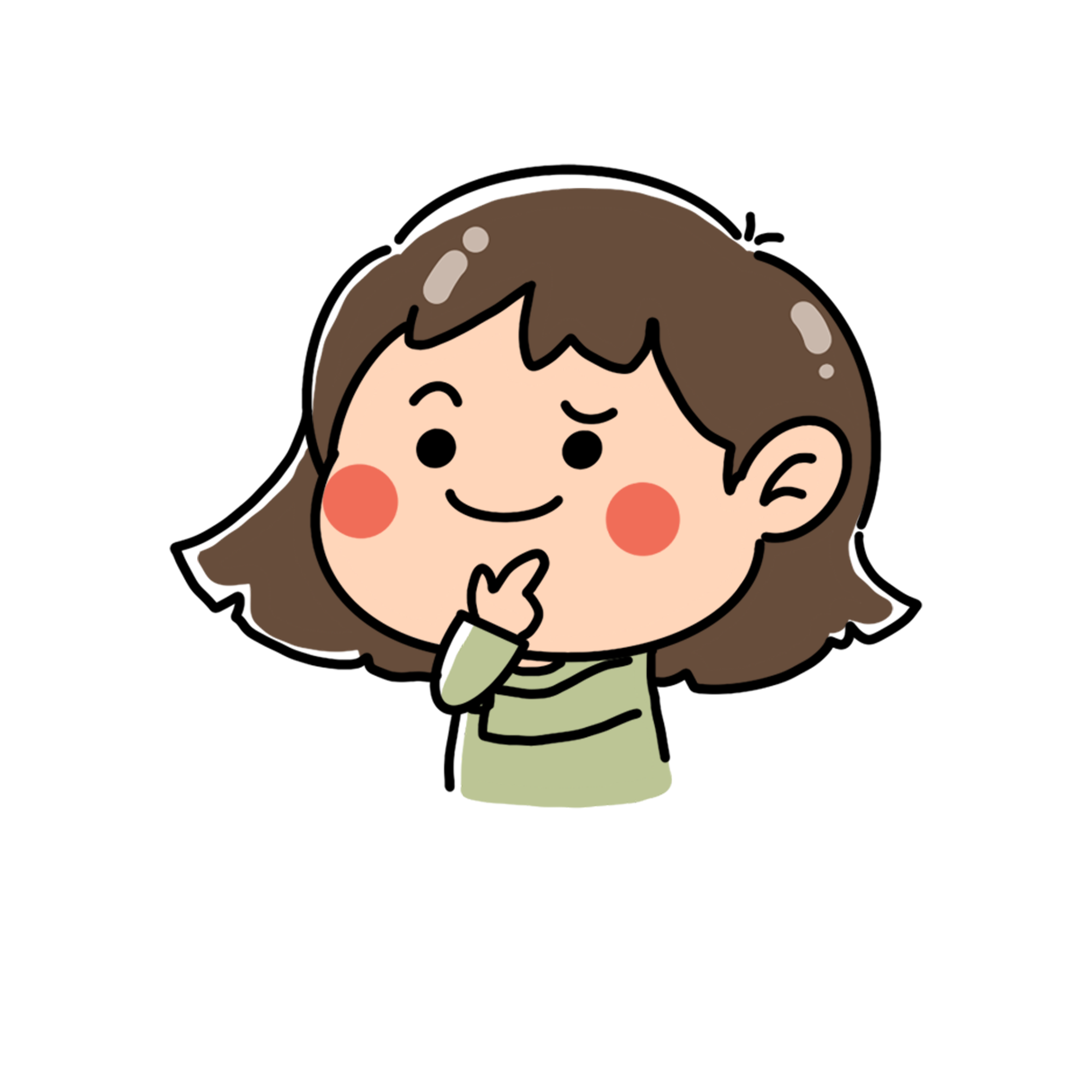 Câu 1
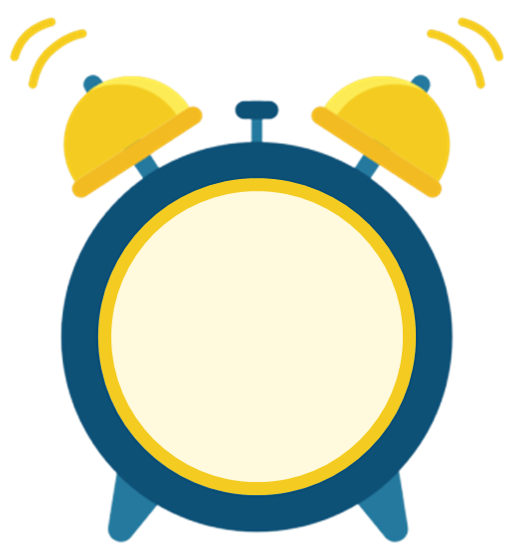 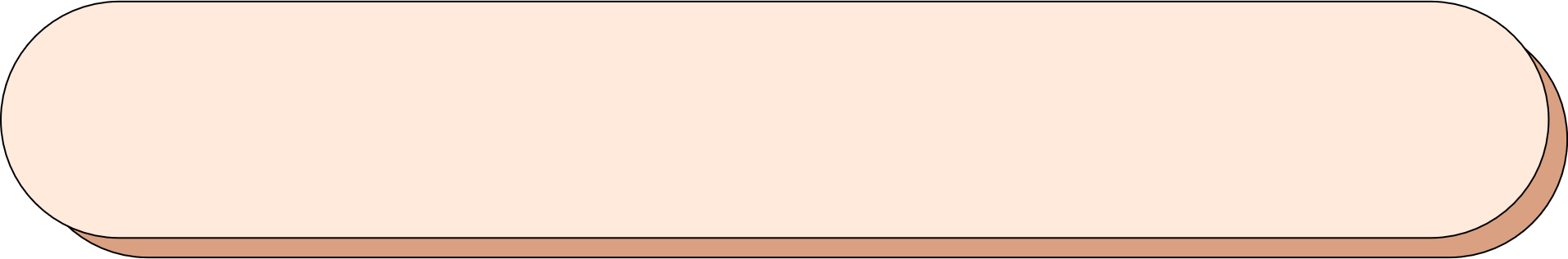 trứng, hơn, vịt, khôn
5
4
3
2
1
HẾT GIỜ
Đáp án:
Trứng khôn hơn vịt.
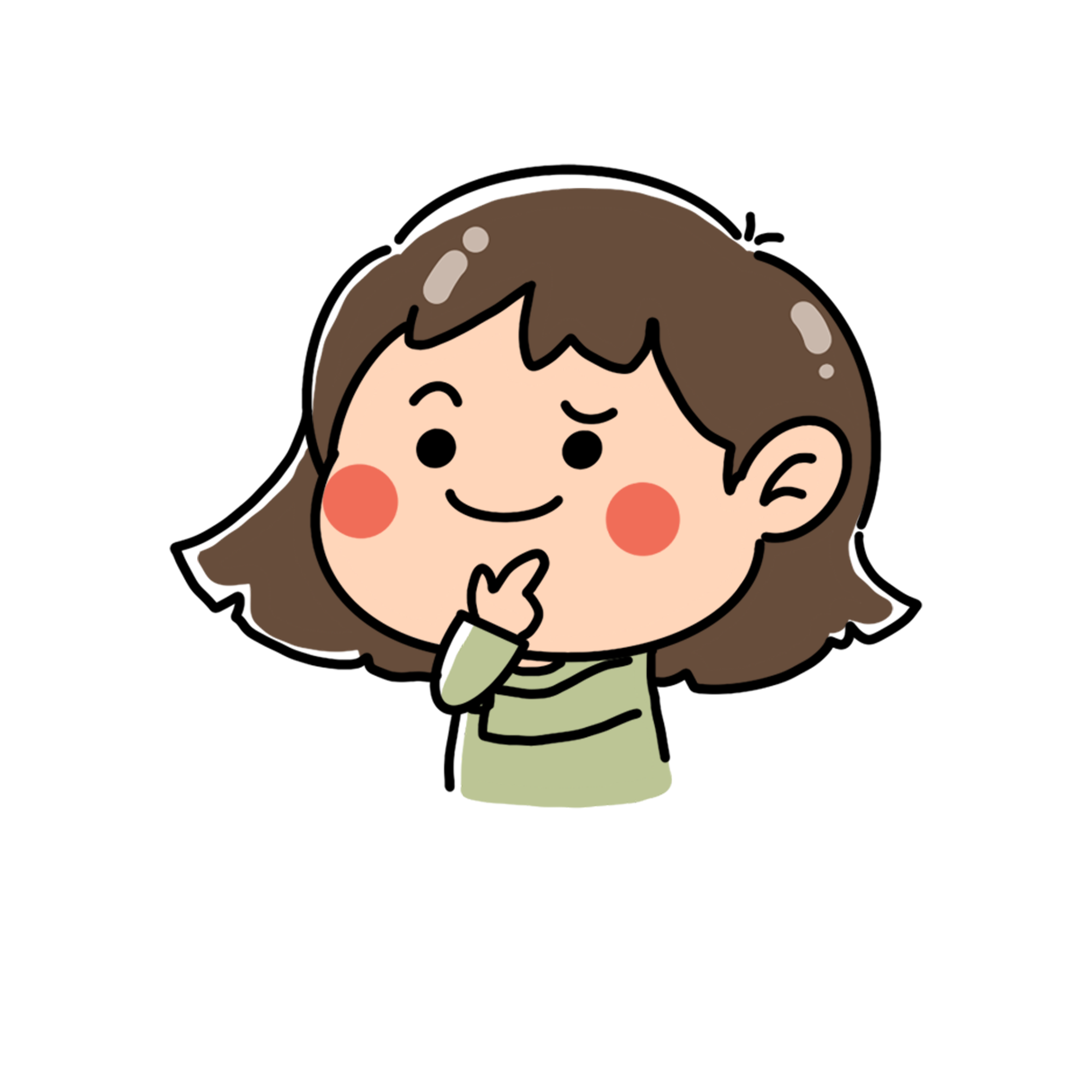 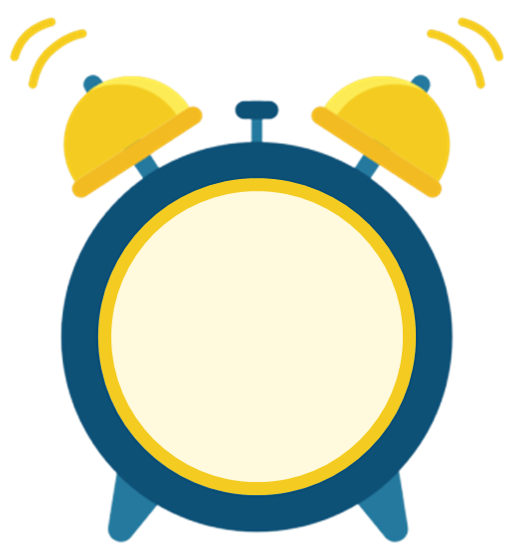 Câu 2
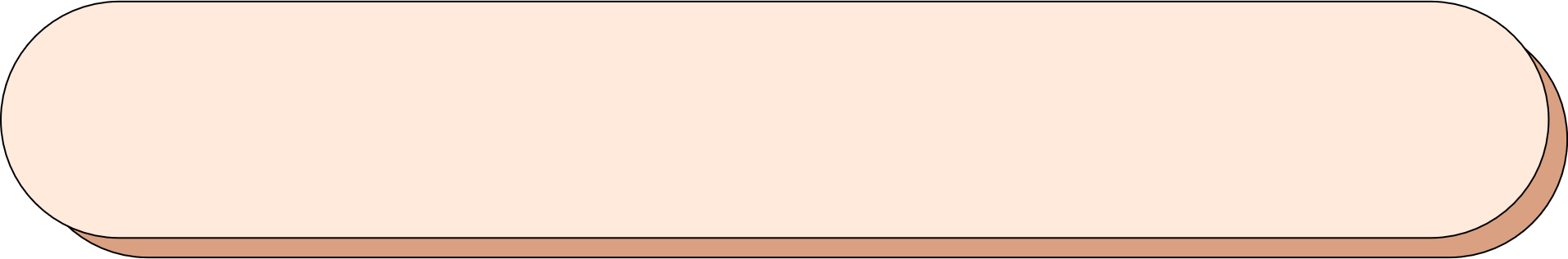 nước, mòn, chảy, đá
5
4
3
2
1
HẾT GIỜ
Đáp án:
Nước chảy đá mòn.
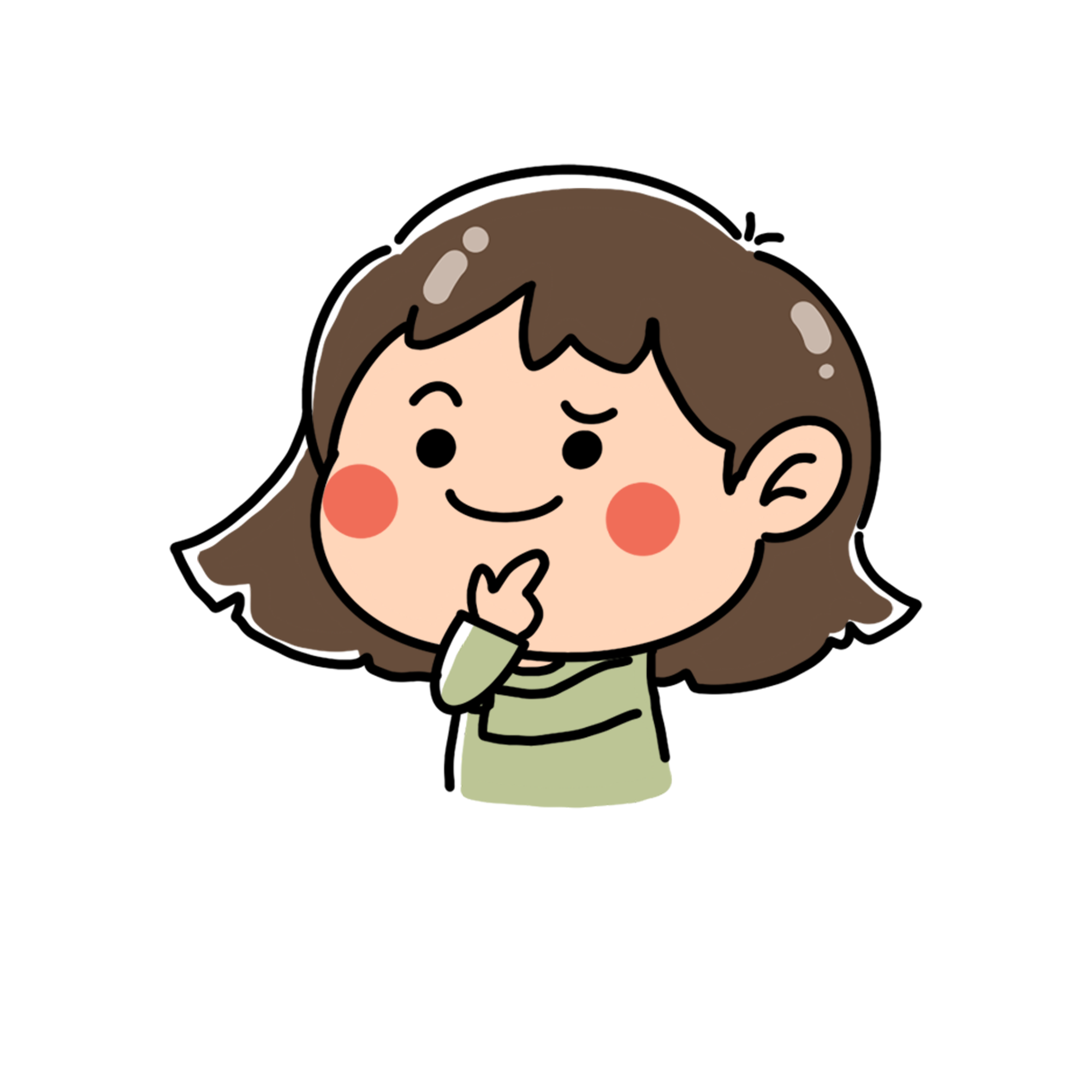 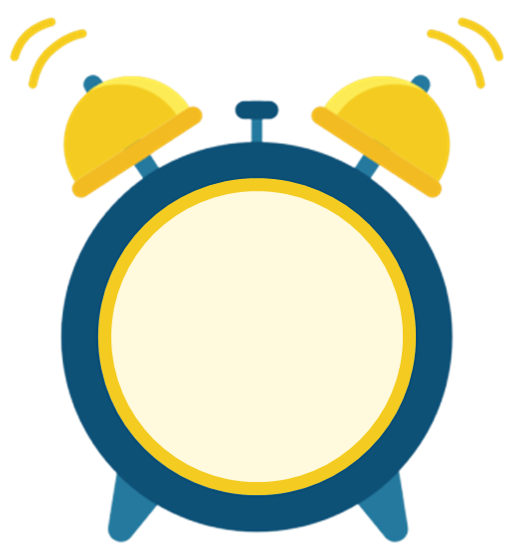 Câu 3
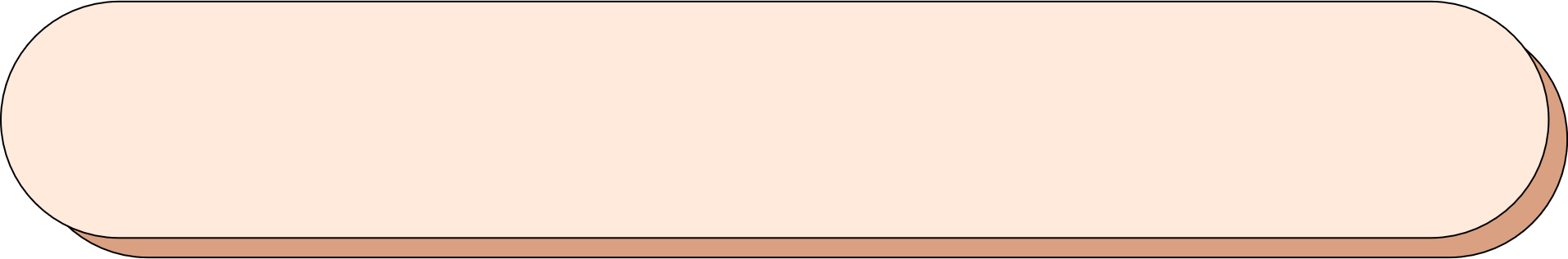 cổ, nước, vắt, chày, ra
5
4
3
2
1
HẾT GIỜ
Đáp án:
Vắt cổ chày ra nước.
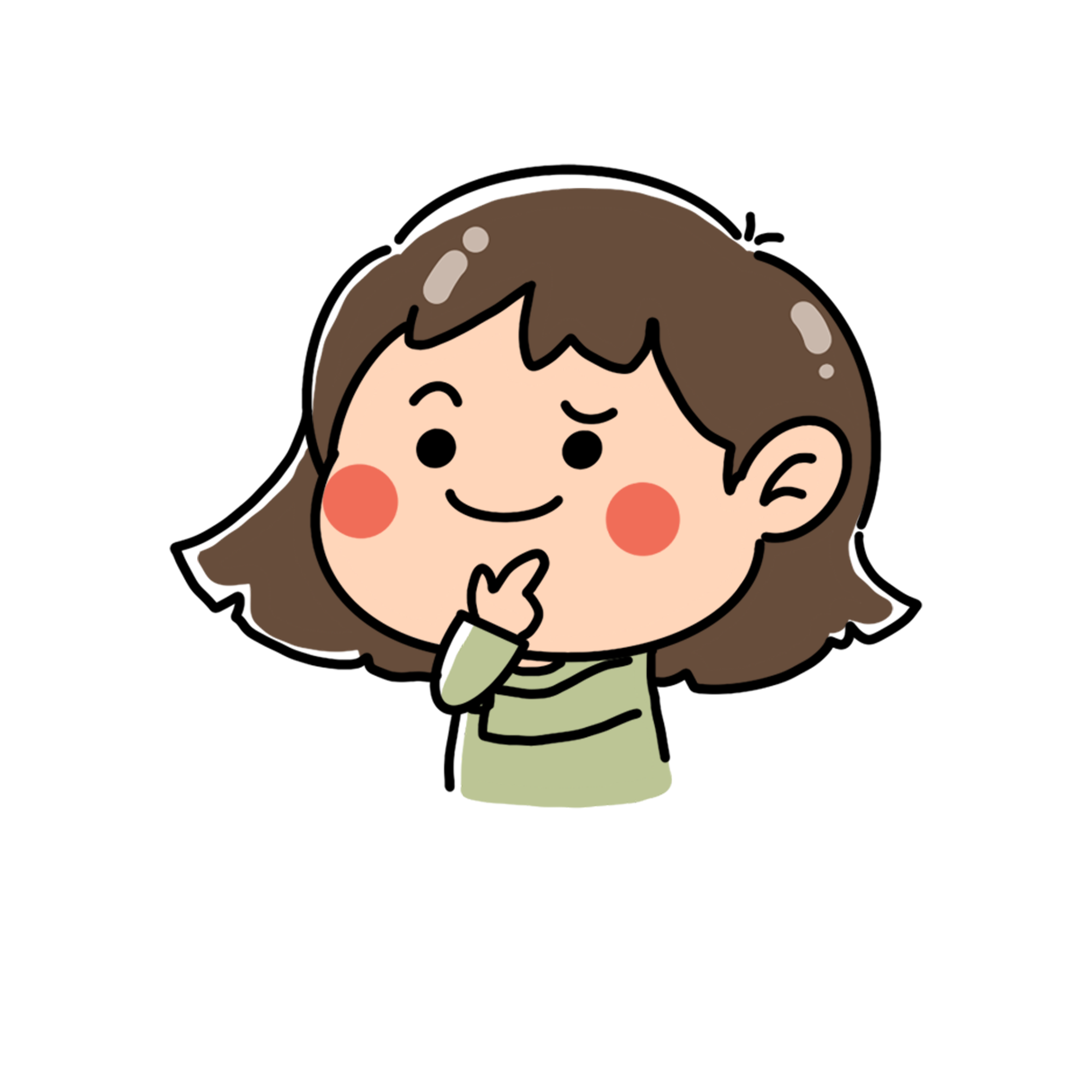 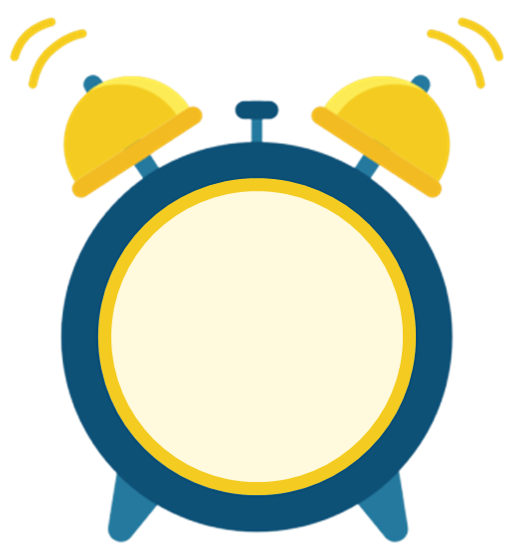 Câu 4
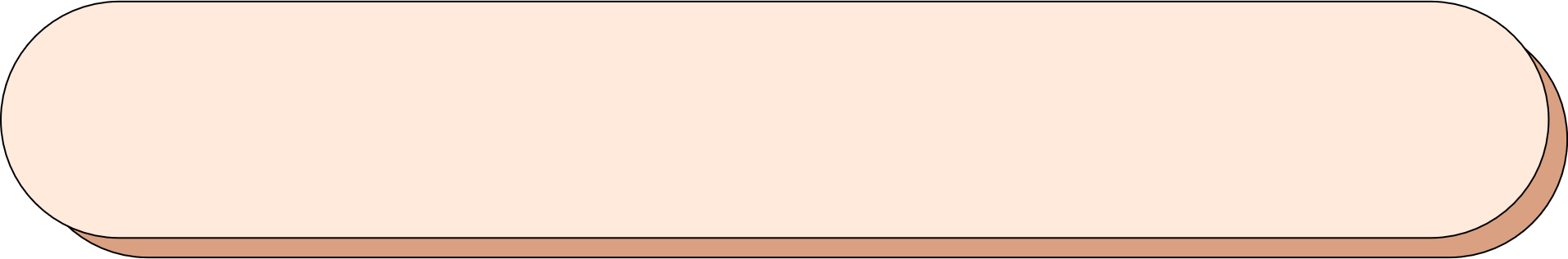 ló, khó, khôn, cái
5
4
3
2
1
HẾT GIỜ
Đáp án:
Cái khó ló cái khôn.
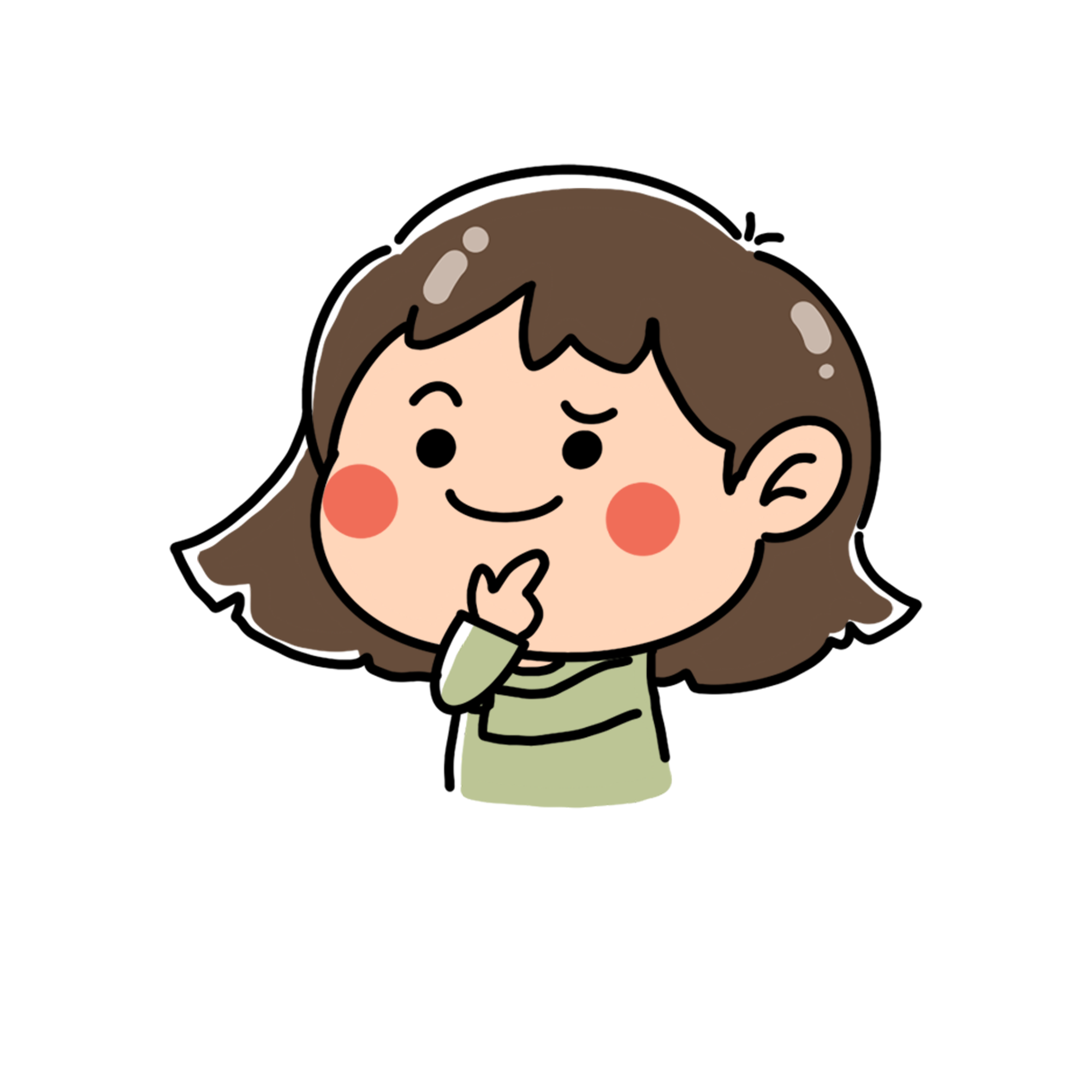 Câu 5
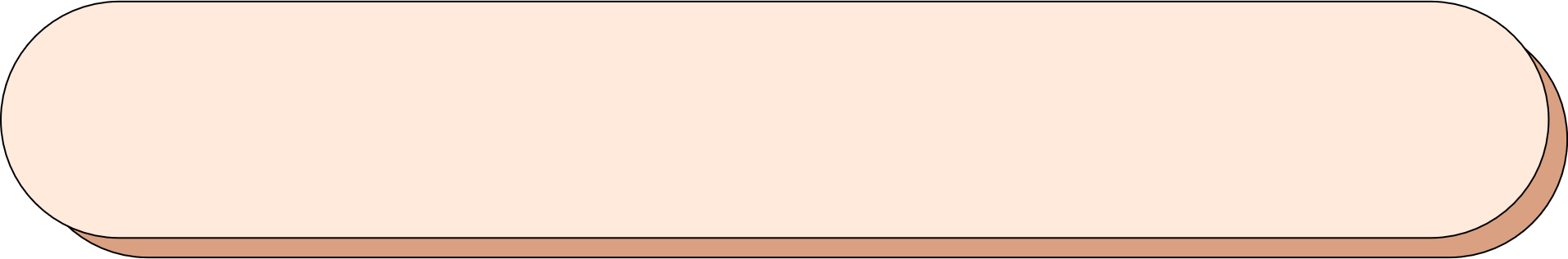 năm, đầu, ba, cáo, chết, quay, núi
Đáp án:
Cáo chết ba năm quay đầu về núi.
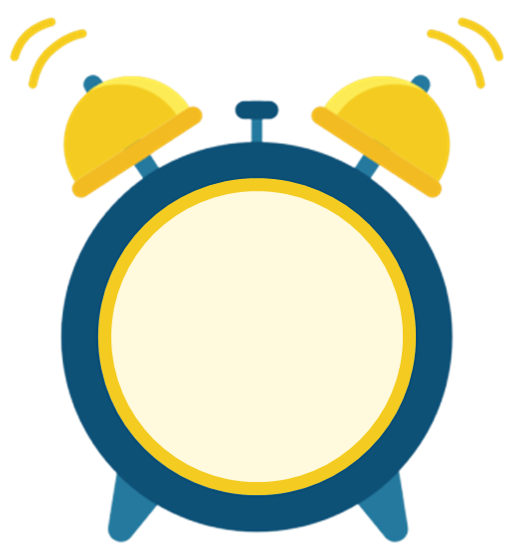 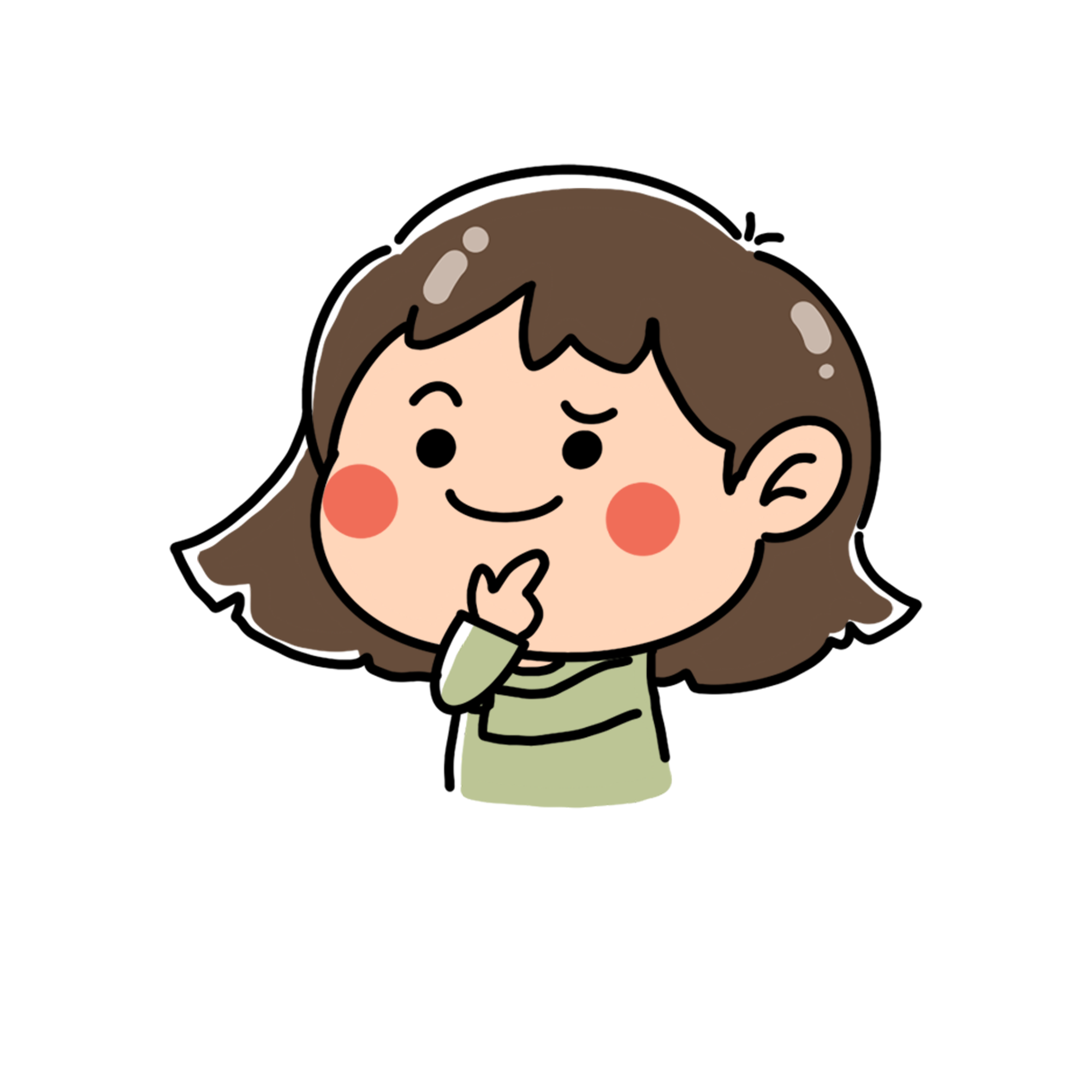 5
4
3
2
1
HẾT GIỜ
Câu 6
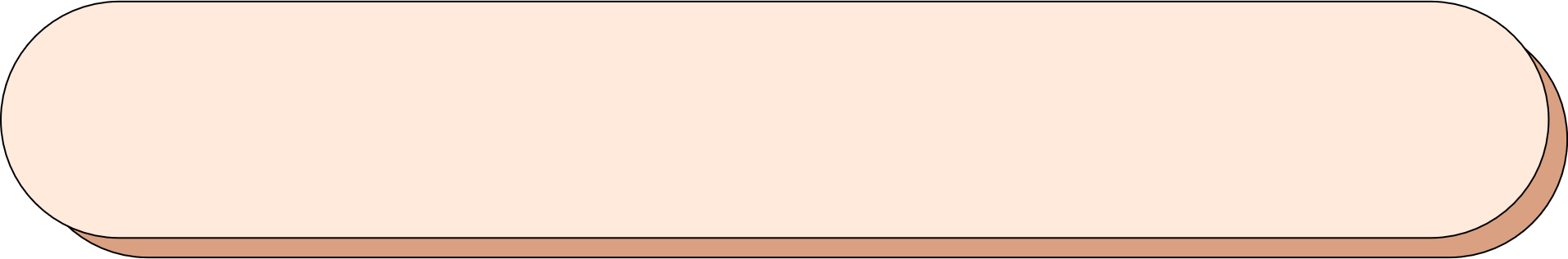 sóng, rã, cả, chèo, tay, thấy, chớ
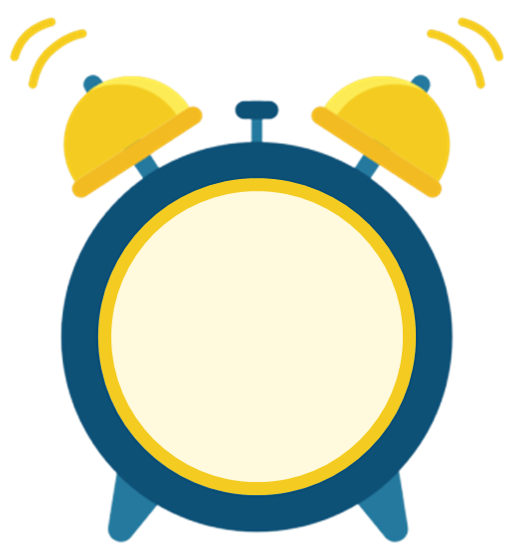 5
4
3
2
1
HẾT GIỜ
Đáp án:
Chớ thấy sóng cả mà rã tay chèo.
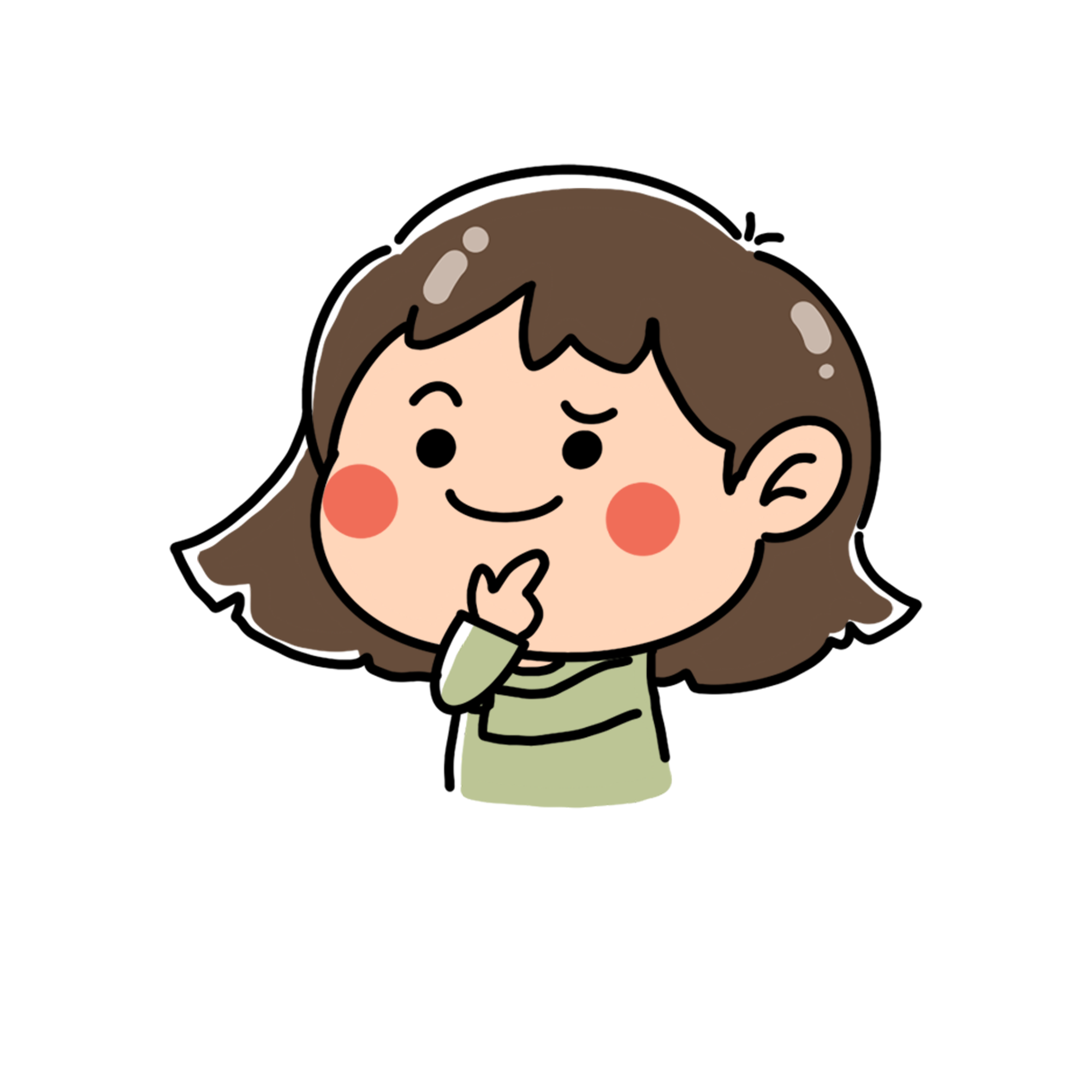 Câu 7
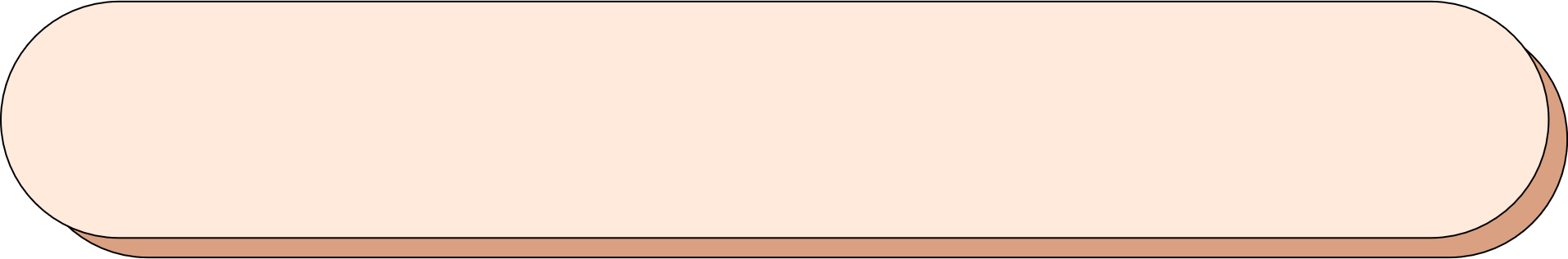 nói, nhai, nghĩ, có, ăn, có
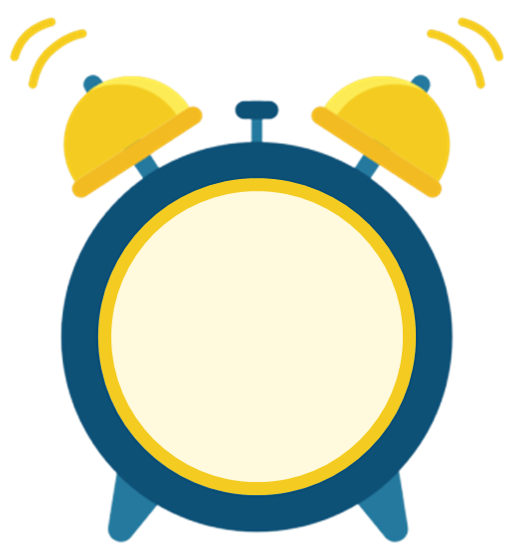 5
4
3
2
1
HẾT GIỜ
Đáp án:
Ăn có nhai, nói có nghĩ.
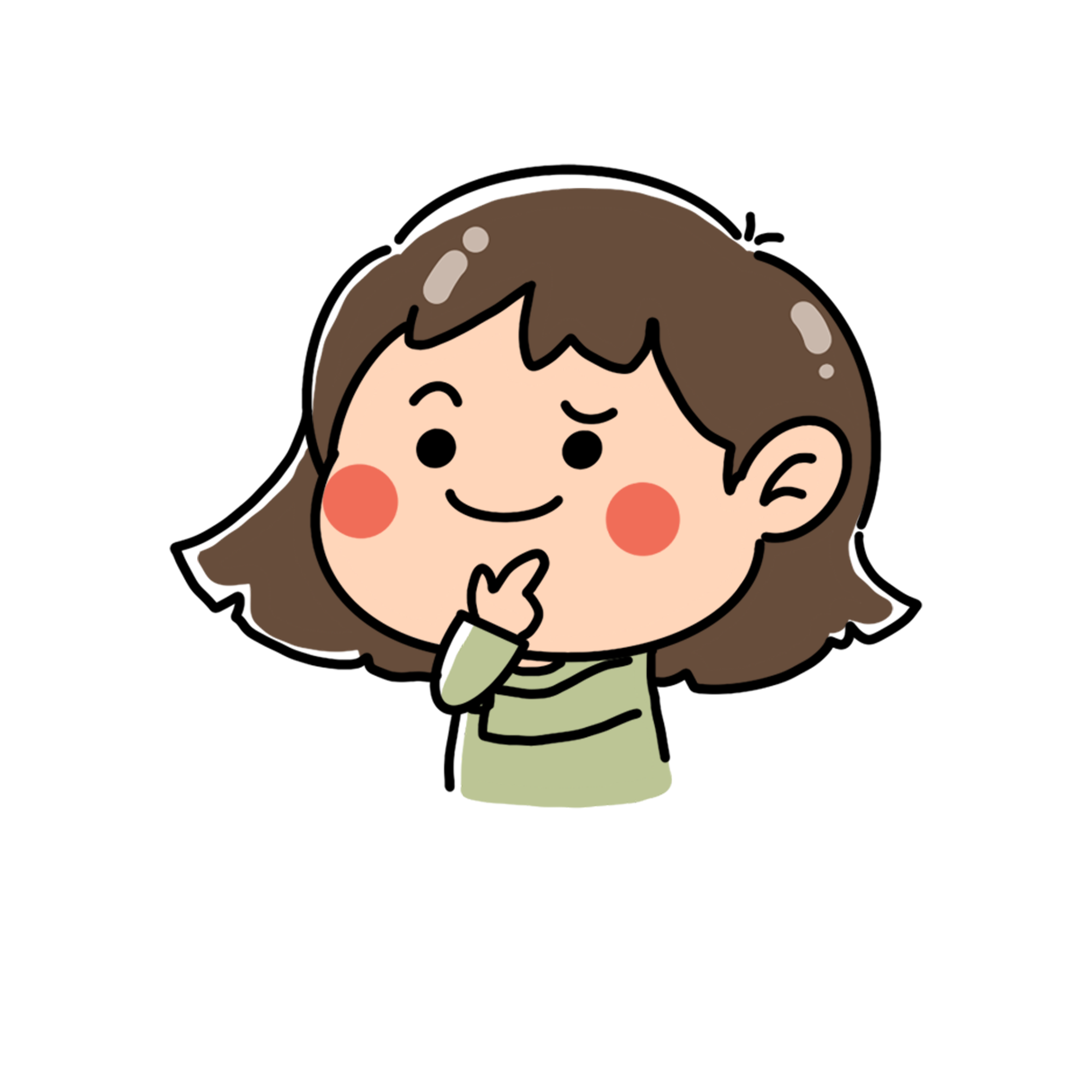 Câu 8
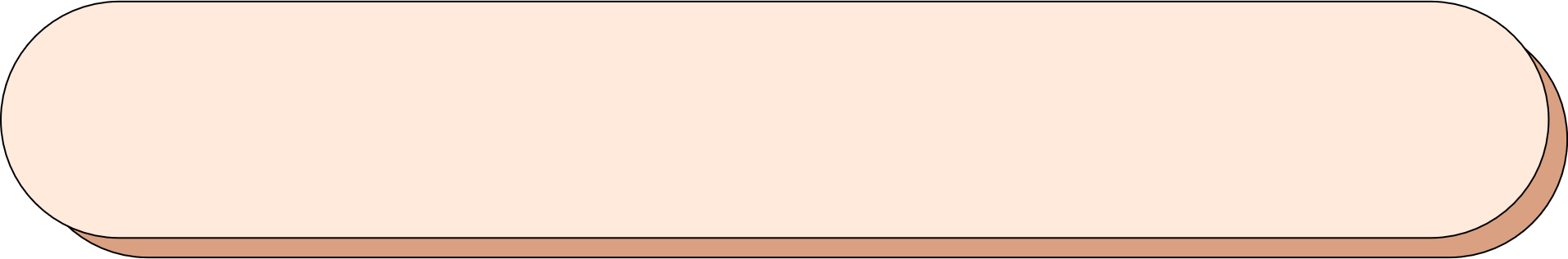 bầu, ở, thì, ống, dài, tròn, thì, ở
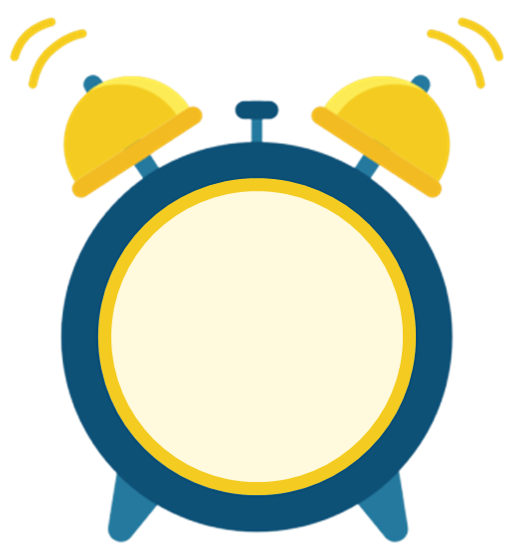 Đáp án:
Ở bầu thì tròn, ở ống thì dài.
5
4
3
2
1
HẾT GIỜ
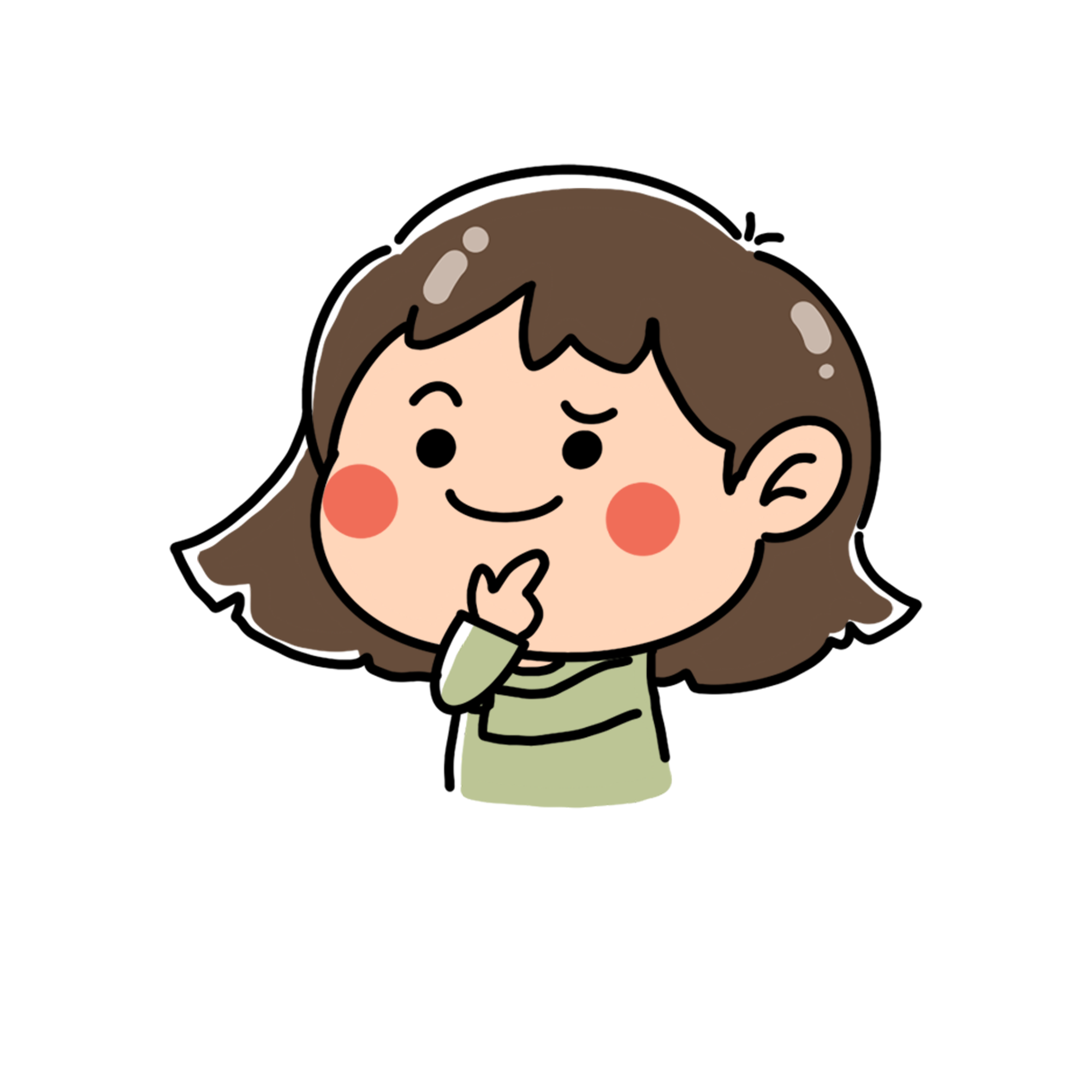 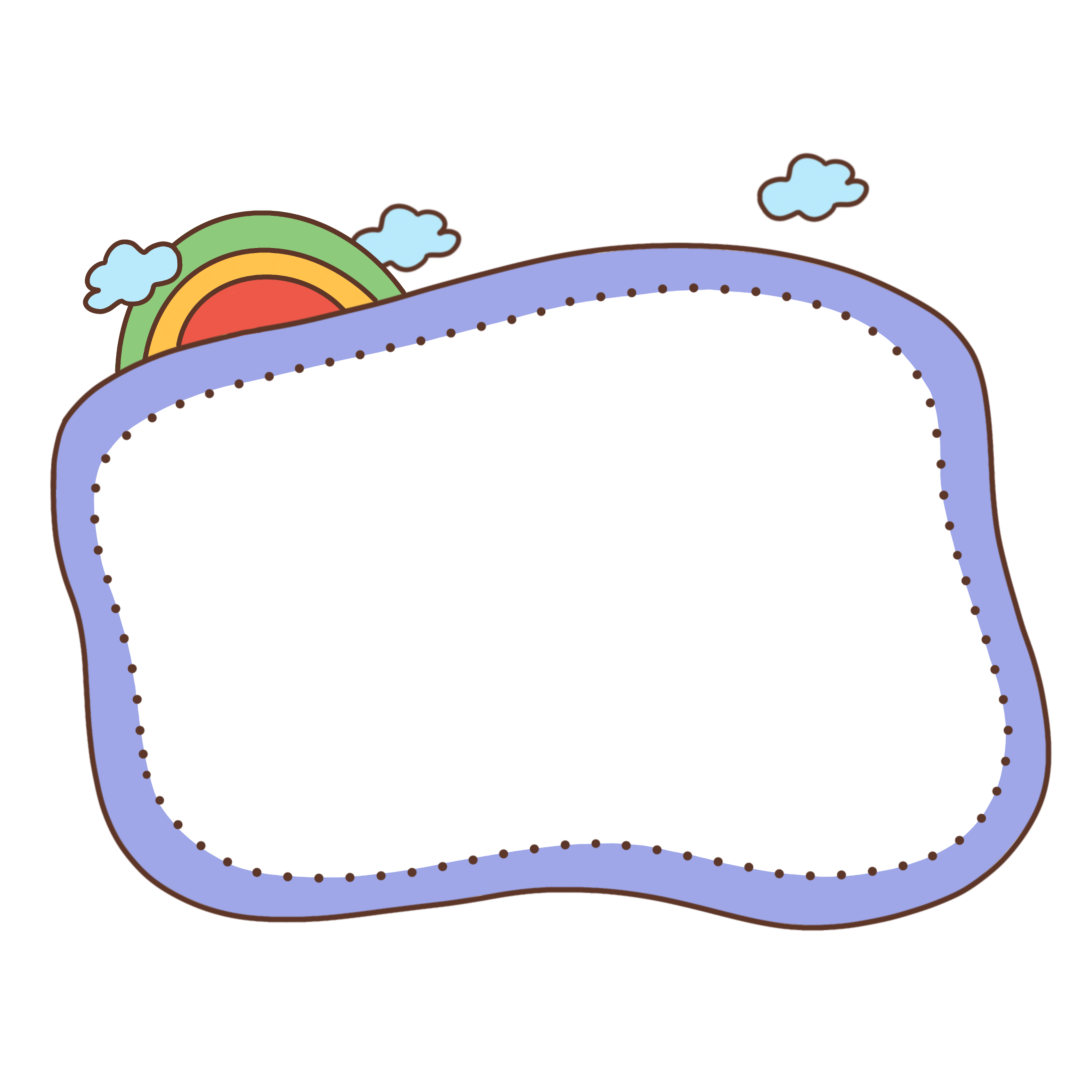 Bài 2.
Hãy dịch 2 câu sau sang tiếng Anh và cho biết sự khác biệt gì về hình thái của từ giữa tiếng Việt và tiếng Anh khi thay đổi trật tự từ?
1. Tôi yêu cô ấy!
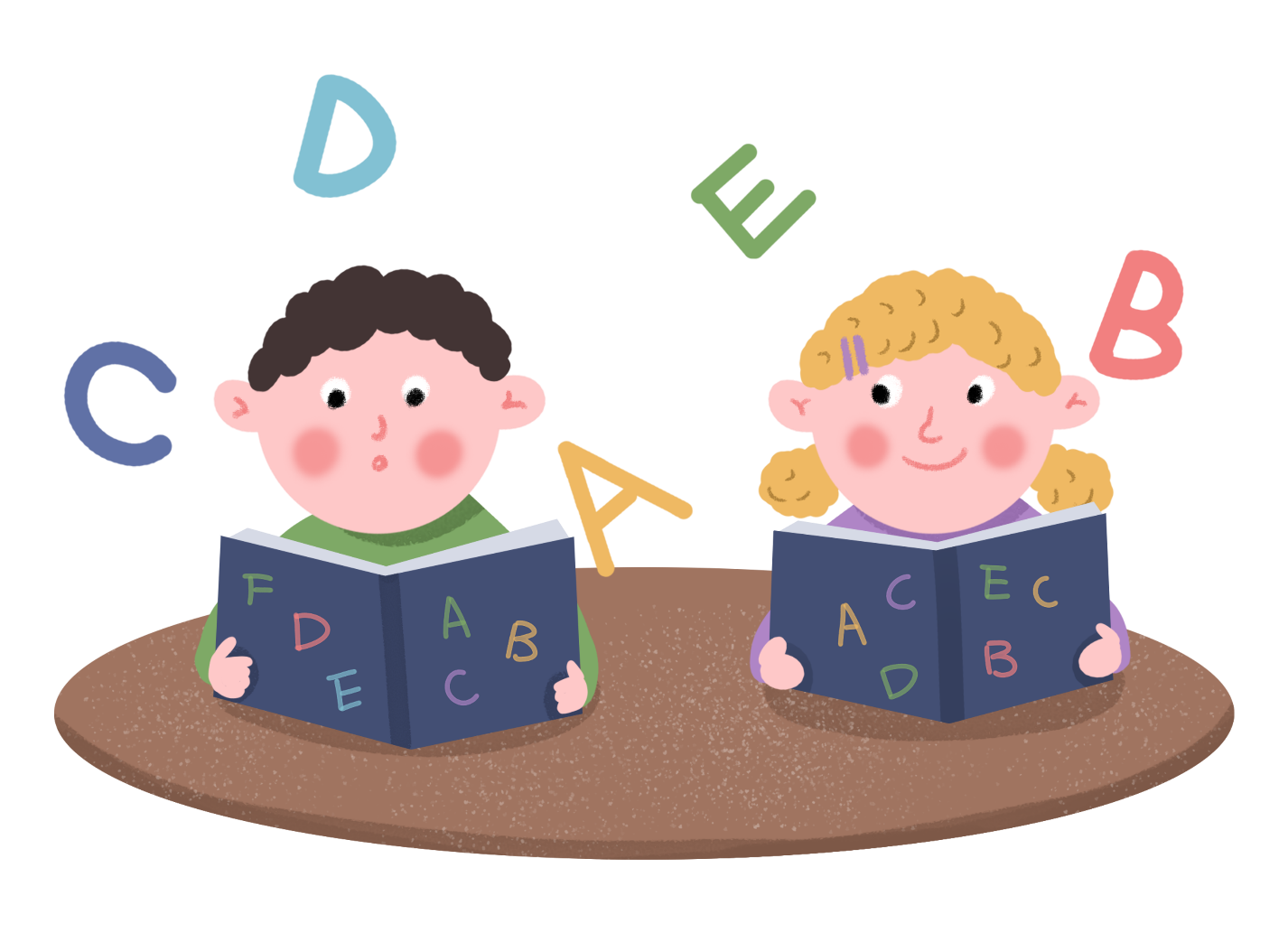 2. Cô ấy yêu tôi!
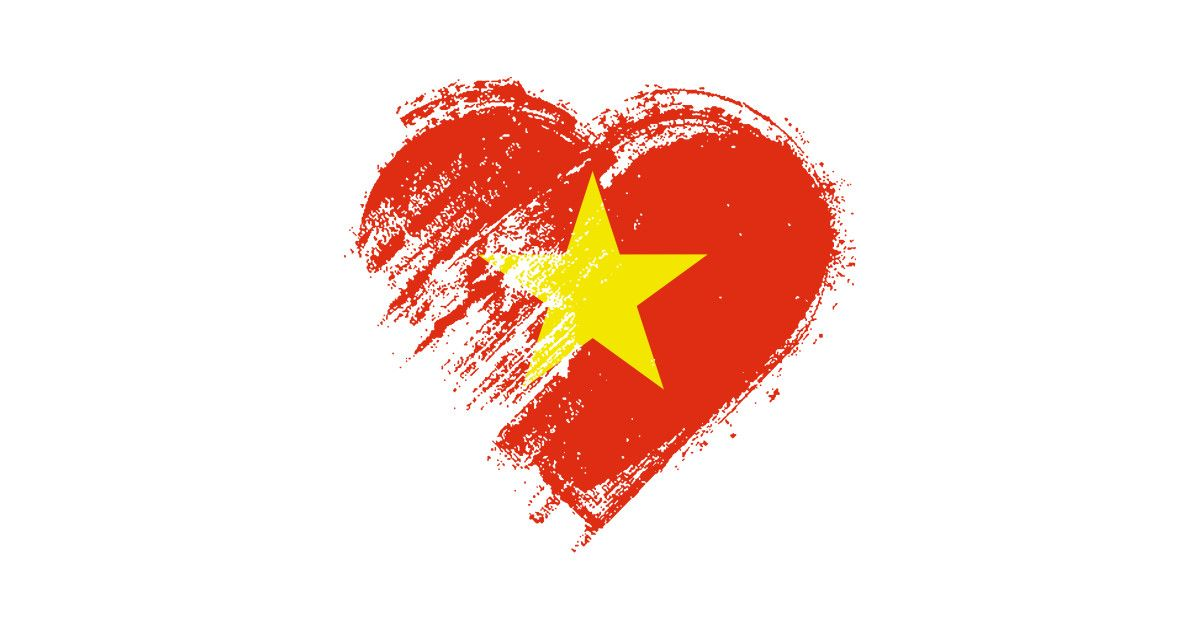 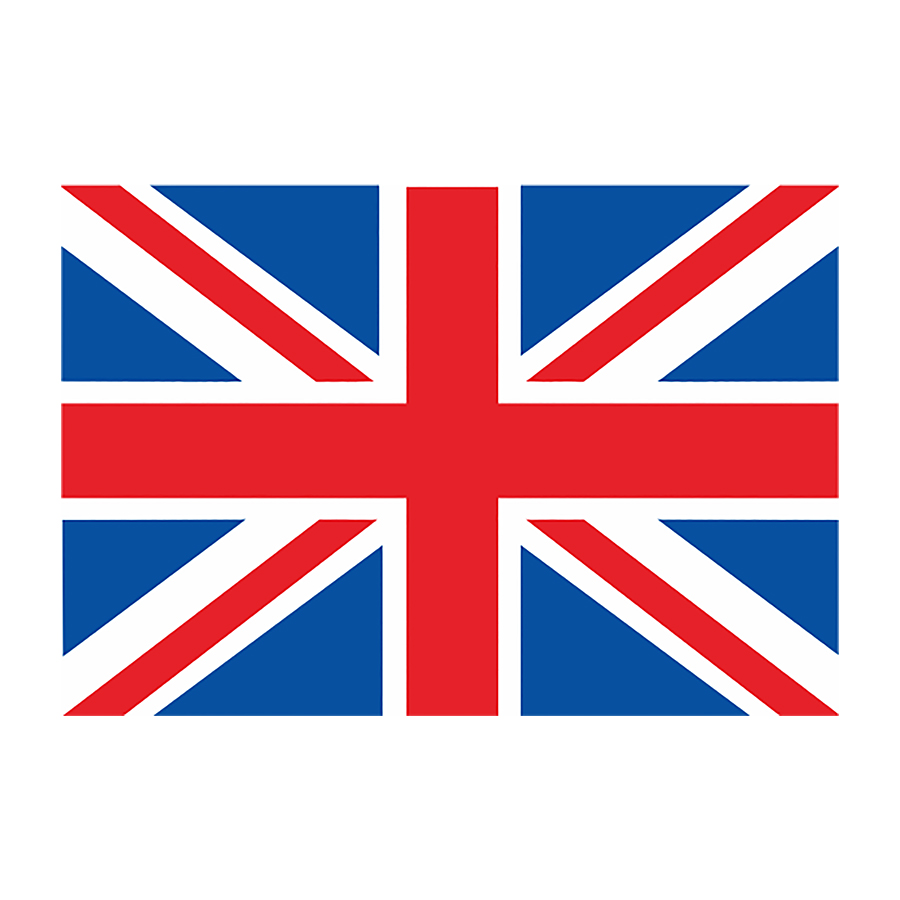 1. I love her!
1. Tôi yêu cô ấy!
2. She loves me!
2. Cô ấy yêu tôi!
Chủ ngữ
Tân ngữ
me
I
Thay đổi trật tự từ
 đổi chức năng ngữ pháp 
hình thái của từ không đổi.
She
her
Thay đổi trật tự từ
 đổi chức năng ngữ pháp 
đổi hình thái của từ.
- Trên thế giới có khoảng 5000 ngôn ngữ.
- Theo các nhà nghiên cứu, con số này bằng ½ số ngôn ngữ loài người có cách đây 500 năm.
- Các nhà ngôn ngữ cảnh báo: thế kỉ 21 chấm dứt, ½ ngôn ngữ trên hành tinh sẽ đi vào  dĩ vãng khi mà các cộng đồng nhỏ hòa tan vào các nền văn hóa toàn cầu và quốc gia lớn do quá trình hội nhập.
- Điều đáng nói khi 1 ngôn ngữ tiêu biến, nó kéo theo sự biến mất của các thông tin về dân tộc và văn hóa.
5000
= 1/2
Thế kỉ 21 chấm dứt
Còn 1/2
Ngôn ngữ = văn hóa
Bài 3.
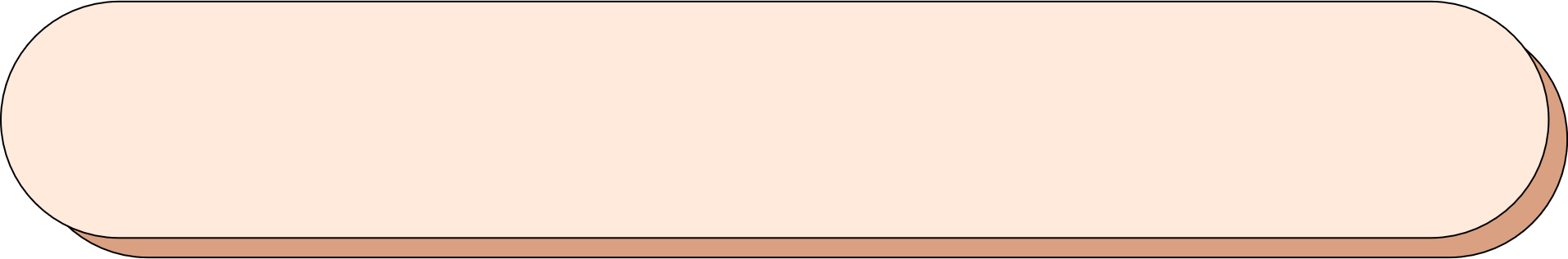 “Sao,nó,bảo,không,đến”
Trong thời gian 5 phút, các nhóm  cùng sắp xếp trật tự các từ sao cho có được câu ý nghĩa. Nhóm nào ghép được nhiều câu hơn, nhóm đó chiến thắng.
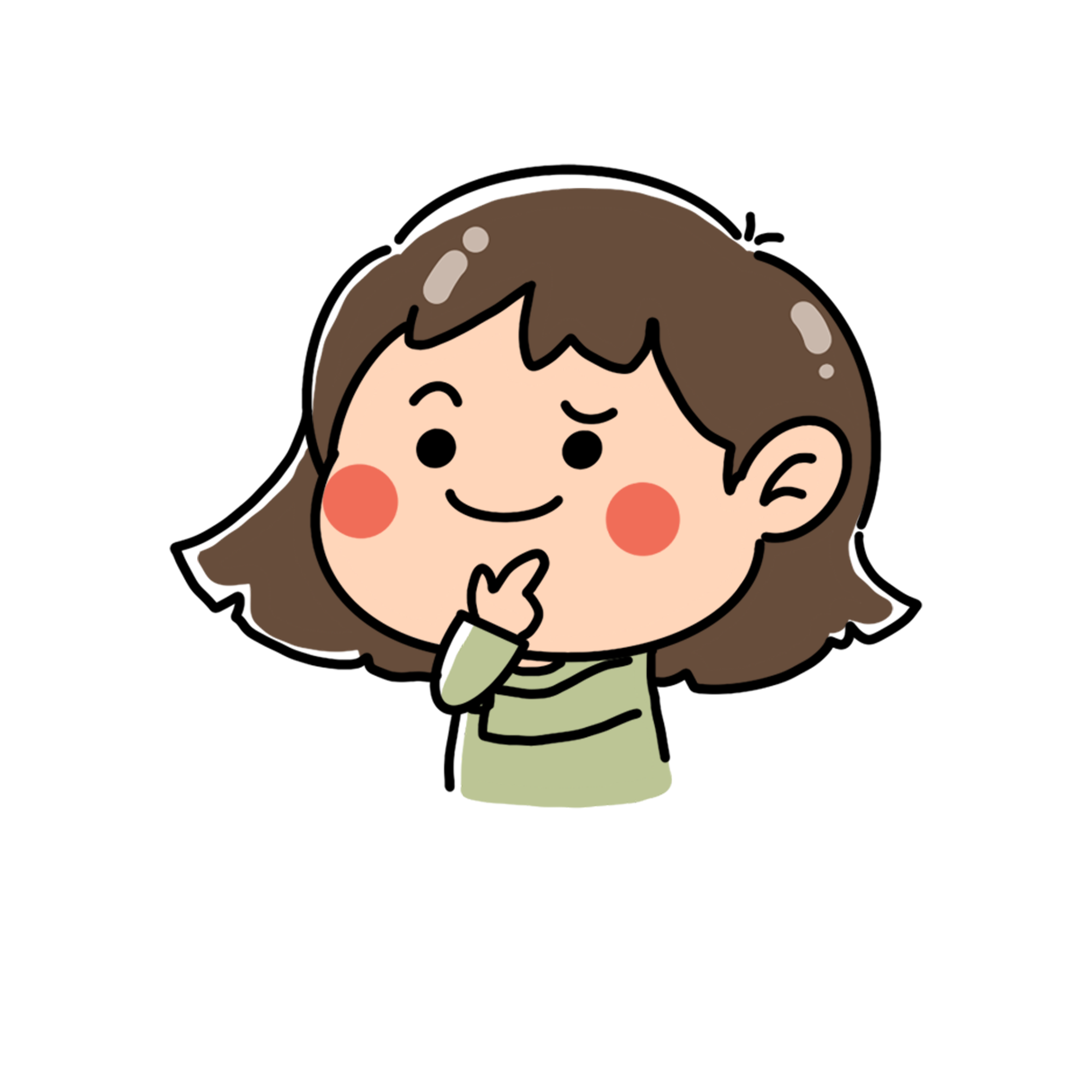 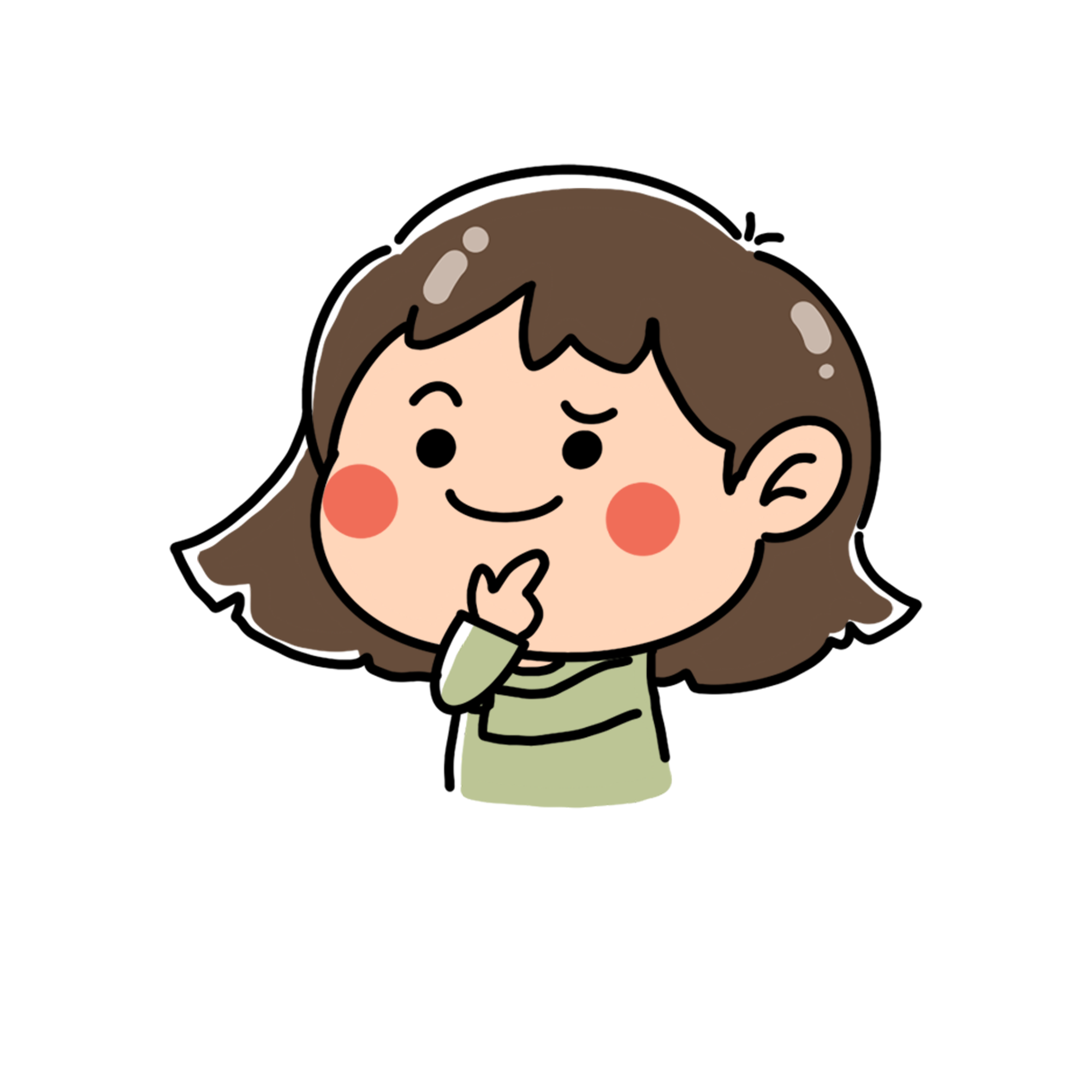 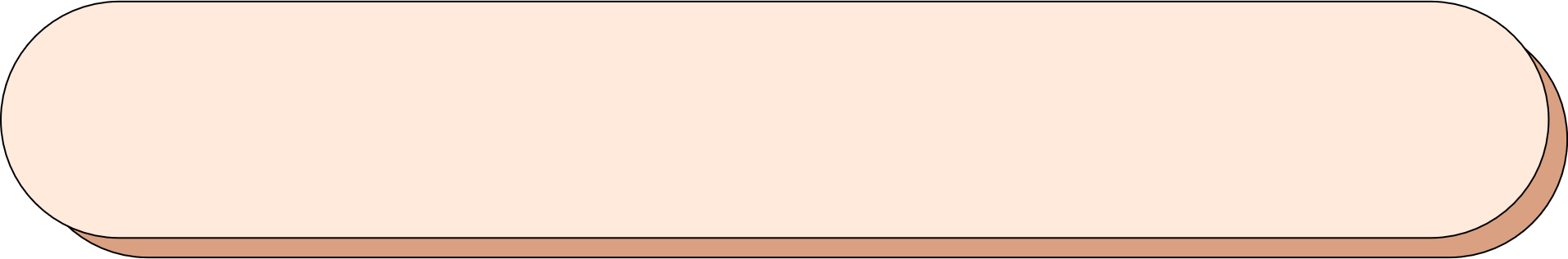 “Sao,nó,bảo,không,đến”
Sao nó bảo không đến?
Nó bảo sao không đến?
Nó đến sao không bảo?
Bảo sao nó không đến?.
Nó bảo đến không sao.
Nó bảo đến sao không?
Bảo nó đến không sao.
8. Sao không bảo nó đến?
9. Không bảo sao nó đến.
10. Đến nó sao không bảo?
11. Đến bảo nó sao không?
12. Nó đến bảo không sao.
13. Đến không bảo nó sao?
Bài 3. câu 4 SGK. Tr 51
Đề bài: Hãy viết một đoạn văn (khoảng 8 đến 10 dòng) với câu chủ đề: “Mùa thu trong thơ Nguyễn Khuyến luôn mang một nỗi buồn man mác như chính nỗi niềm của tác giả về đất nước, về thời cuộc”. Giải thích cách sắp xếp trật tự từ ở mỗi câu trong đoạn mà em viết.
Bài làm tham khảo
“Mùa thu trong thơ Nguyễn Khuyến luôn mang một nỗi buồn man mác như chính nỗi niềm của tác giả về đất nước, về thời cuộc”. Cả ba bài trong chùm thơ thu của ông đều tả cảnh ngụ tình. Nguyễn Khuyến đã làm quan mấy năm dưới triều Nguyễn nên ông đã có trong mình cái nhìn toàn cảnh về thời cuộc bấy giờ. Nào là thời buổi rối ren, nào là bách tính cực khổ, tất cả đều hiện ra trước mắt. Vì vậy, ngay cả khi đã về hưu, sống cuộc sống ẩn dật, an nhàn về thể chất nhưng tinh thần, tâm hồn ông vẫn mang nặng một nỗi lòng với quê hương, đất nước mà bốn bề chẳng yên. Ví như trong “Thu điếu”, thú đi câu nhàn tản mà tâm thế ông lại “tựa gối buông cần”, lại mỏi mòn “lâu chẳng được”, rồi giật mình “cá đâu đớp động dưới chân bèo”? Có lẽ, đó là sự xao động một nỗi niềm thời cuộc thầm kín trong tâm hồn Tam nguyên Yên Đổ chăng?
Các câu đều có trật tự đúng quy tắc câu tiếng Việt.
Câu được gạch chân trên sử dụng biện pháp đảo vị ngữ lên trước chủ ngữ, viết đúng phải là: Tất cả đều hiện ra trước mắt nào là thời buổi rối ren, nào là bách tính cực khổ.
Học sinh đưa ra các giải pháp/công cụ để tránh mắc lỗi trong sắp xếp trật tự từ
HS viết, vẽ hoặc lập sơ đồ tư duy, video clip trình bày về giải pháp, công cụ của nhóm.